3d shape reconstruction from photographs: a Multi-View Stereo approach
Carlos Hernández      George Vogiatzis      Yasutaka Furukawa
Google                    Aston University                       Google
http://carlos-hernandez.org/cvpr2010/index.html
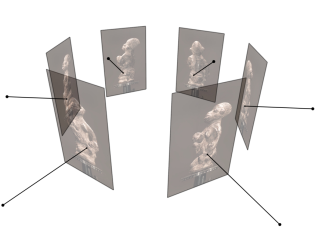 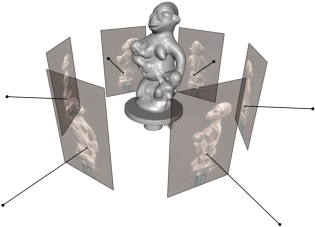 Talk plan
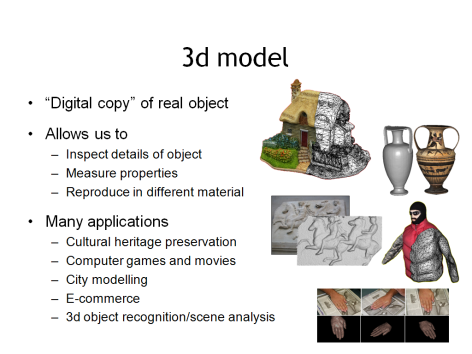 Introduction


Multi-View Stereo pipeline


Fusion of occlusion-robust depth-maps


Region growing
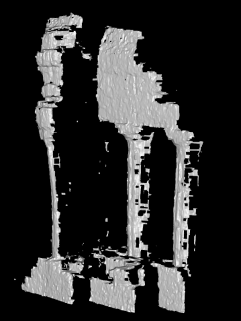 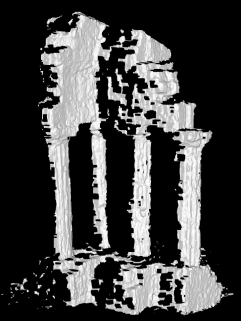 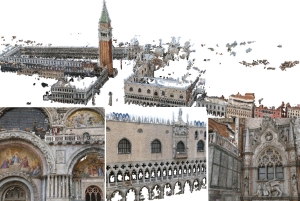 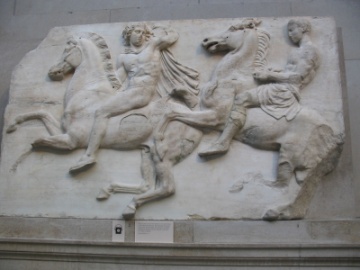 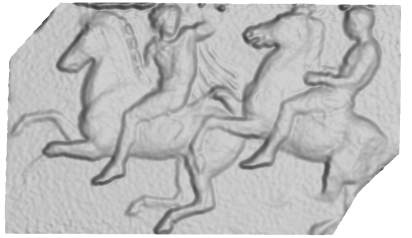 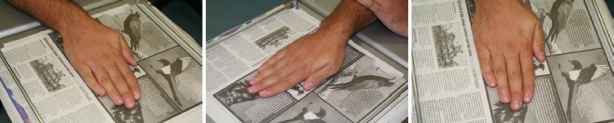 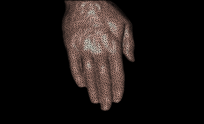 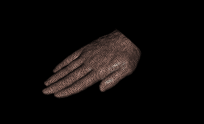 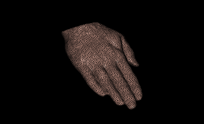 3d model
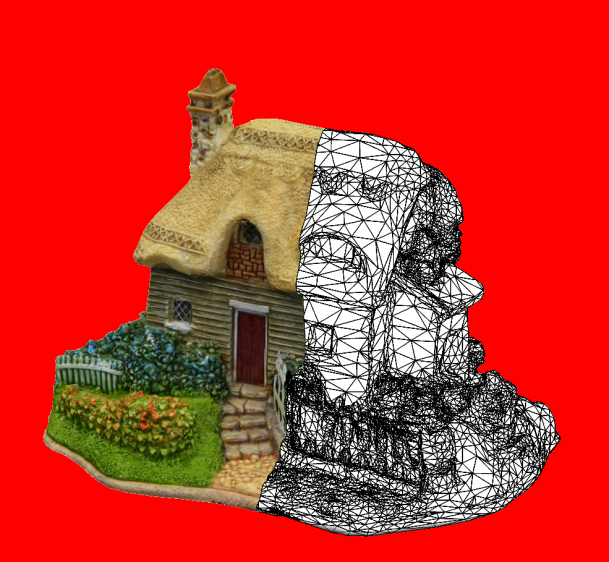 “Digital copy” of real object

Allows us to
Inspect details of object
Measure properties
Reproduce in different material

Many applications
Cultural heritage preservation 
Computer games and movies
City modelling
E-commerce
3d object recognition/scene analysis
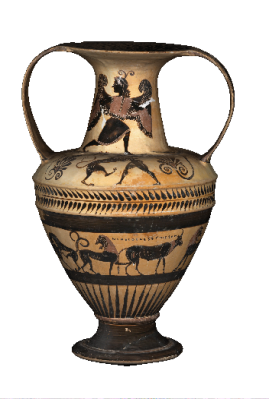 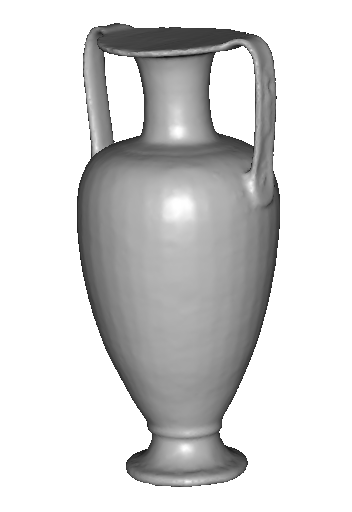 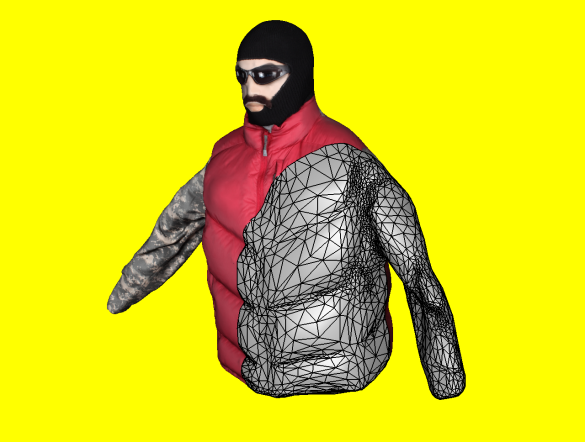 Applications: cultural heritage
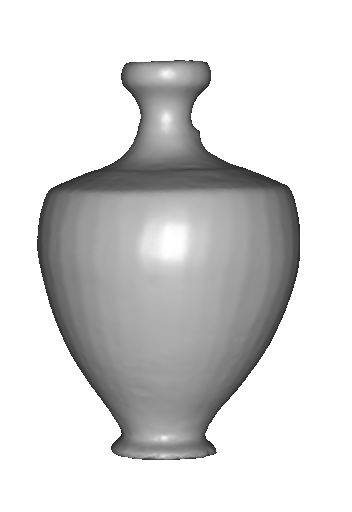 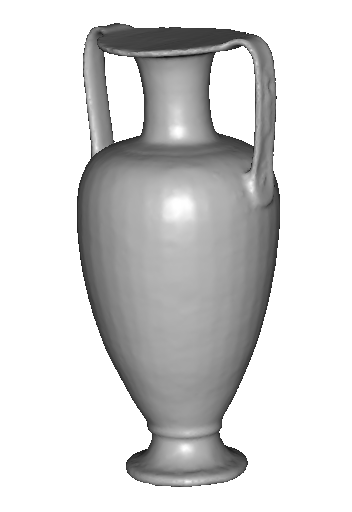 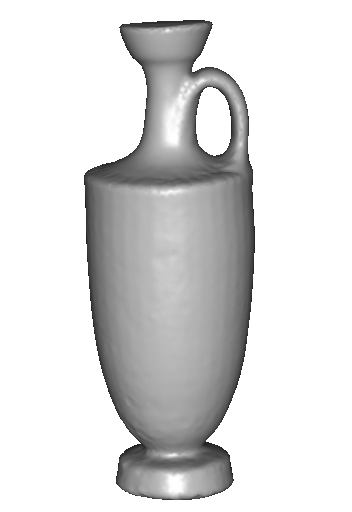 SCULPTEUR European project
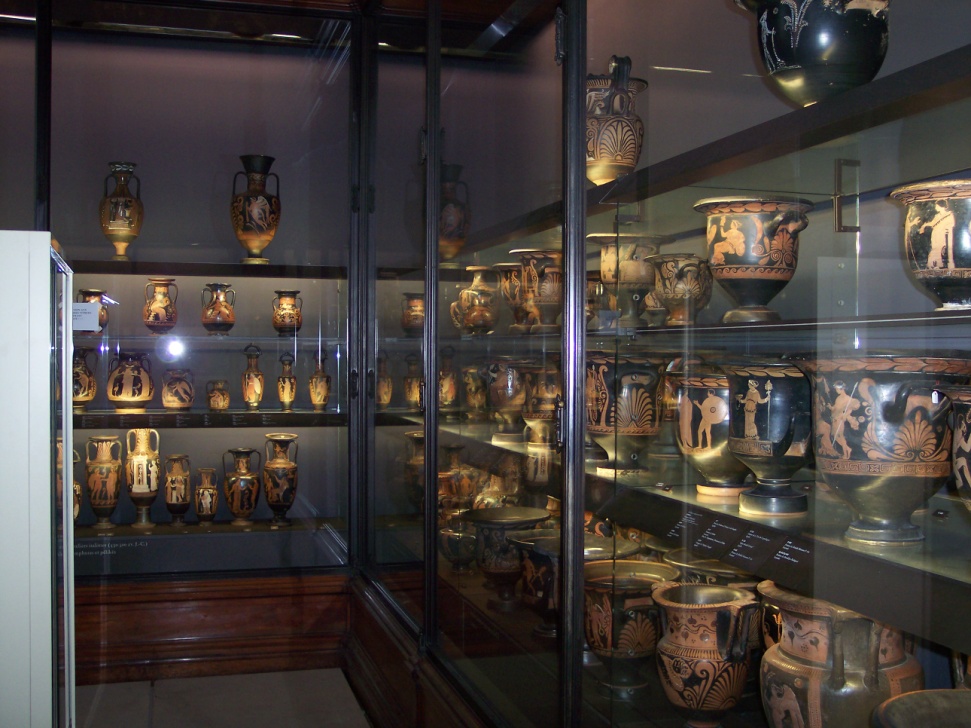 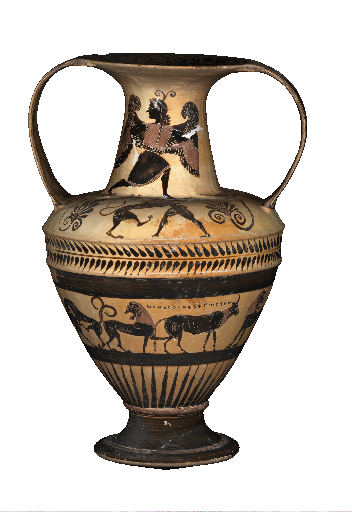 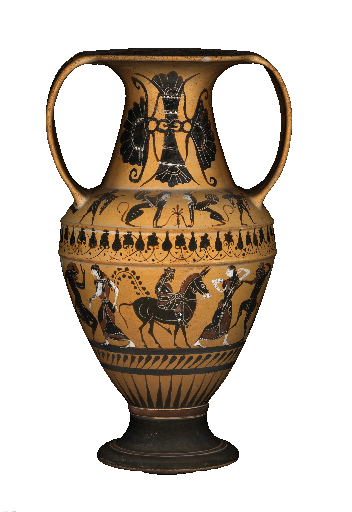 [Speaker Notes: To sum up,]
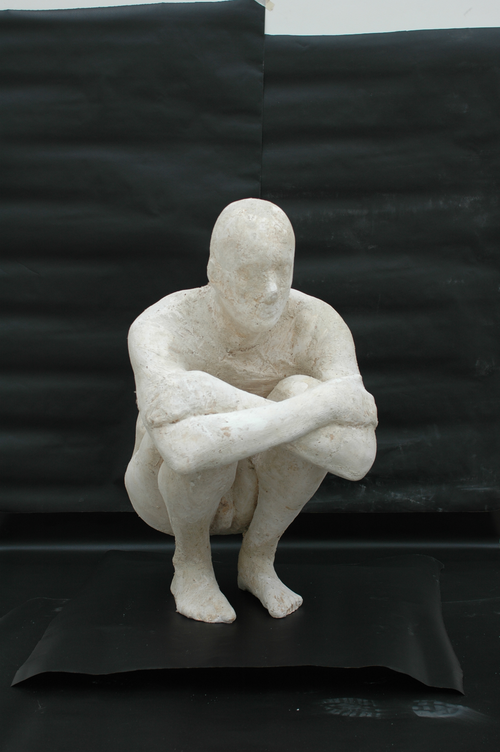 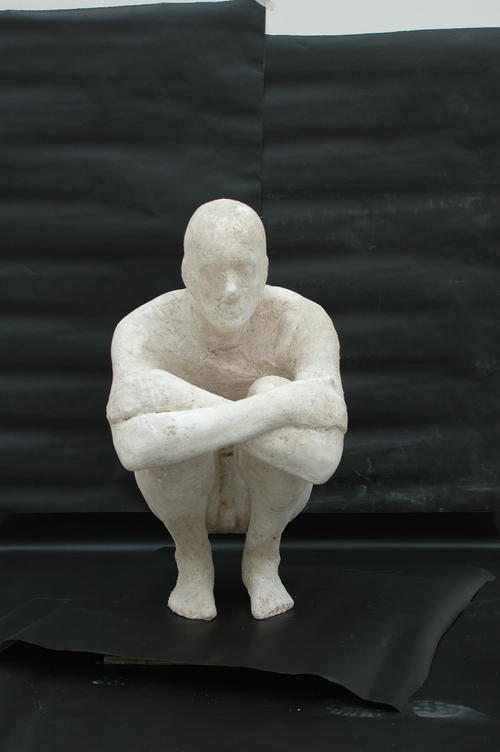 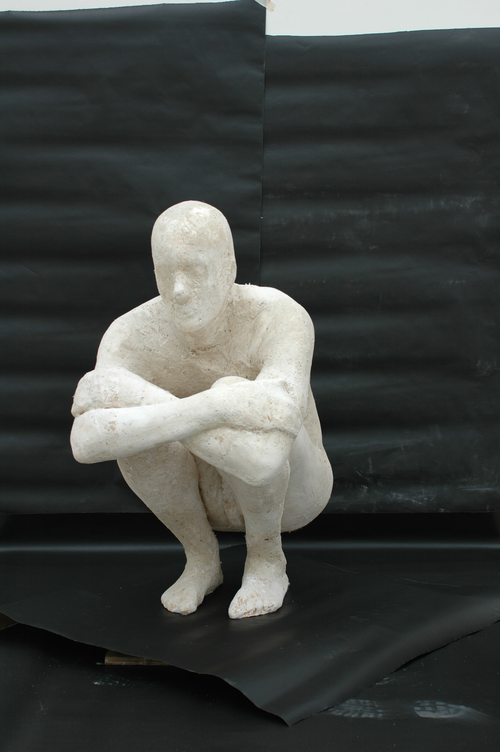 Applications: art
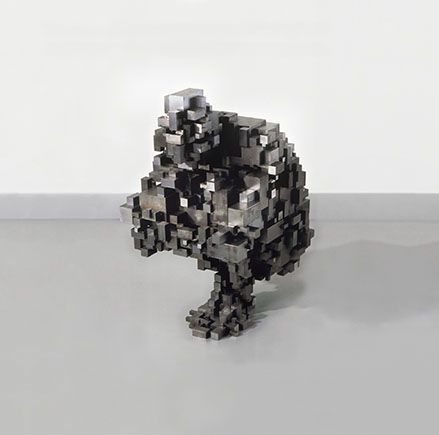 Block Works Precipitate III 2004 Mild steel blocks 80 x 46 x 66 cm
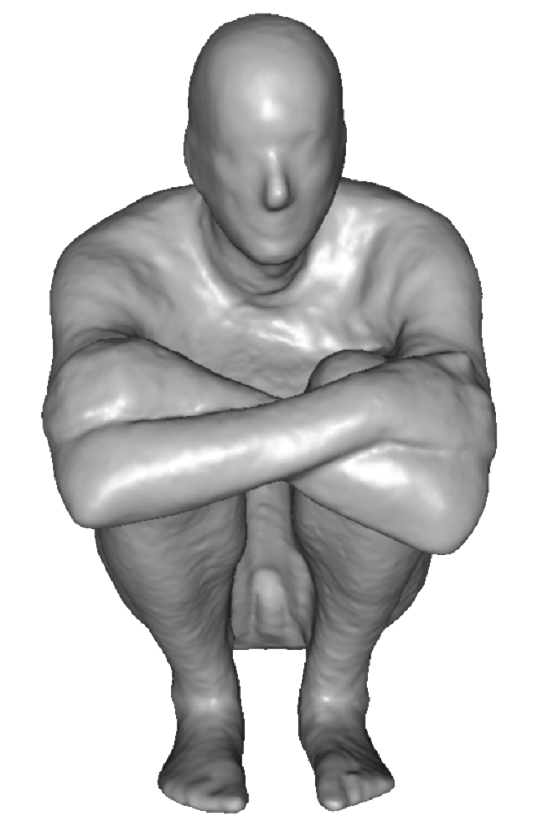 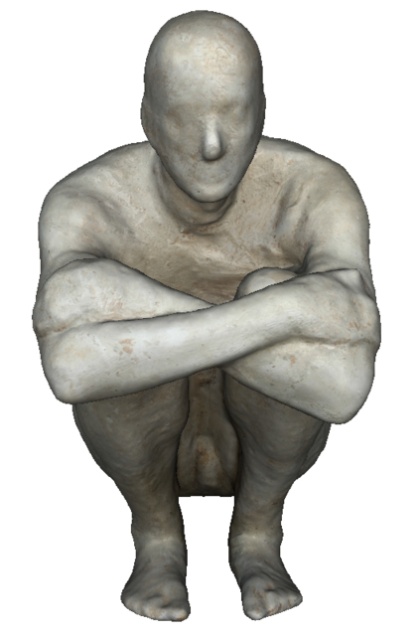 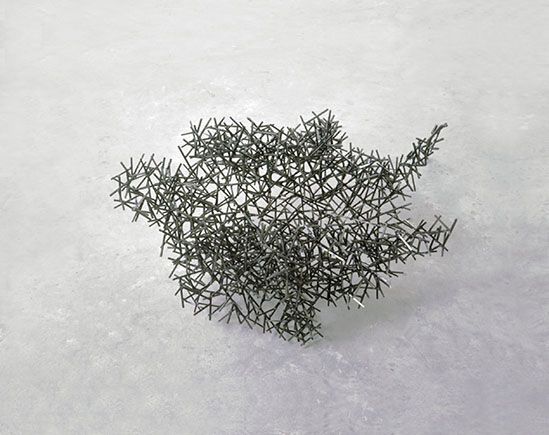 Domain Series Domain VIII Crouching 1999 Mild steel bar 81 x 59 x 63 cm
[Speaker Notes: To sum up,]
Applications: structure engineering
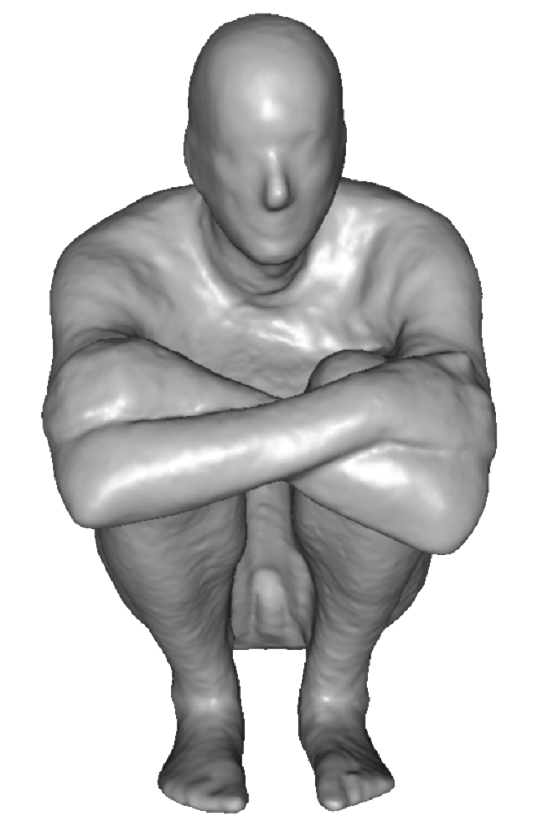 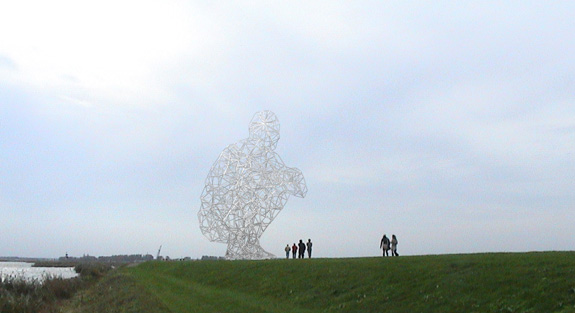 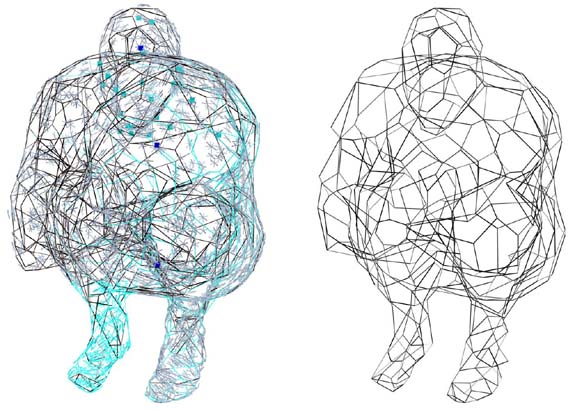 BODY / SPACE / FRAME, Antony Gormley, Lelystad, Holland
[Speaker Notes: To sum up,]
Applications: art
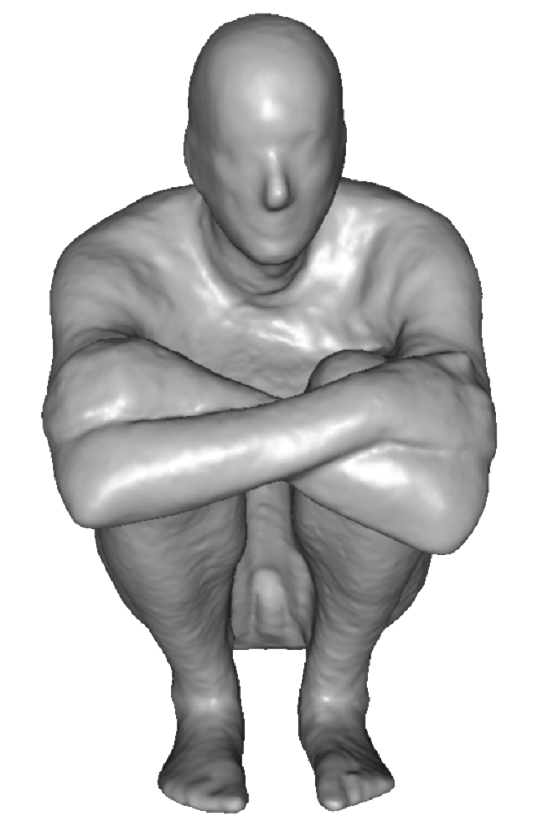 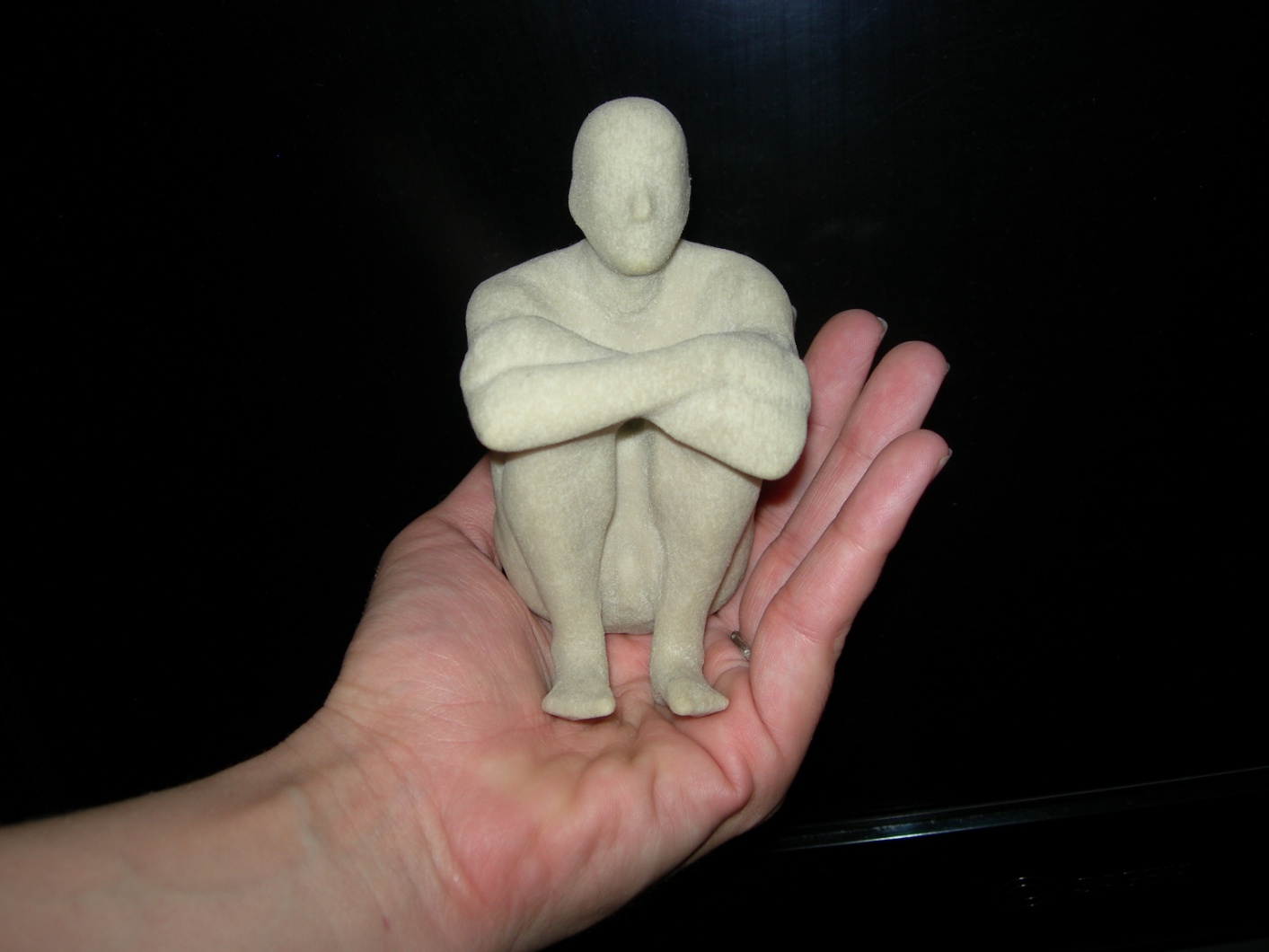 [Speaker Notes: To sum up,]
Applications: computer games
[Speaker Notes: To sum up,]
Applications: 3D indexation
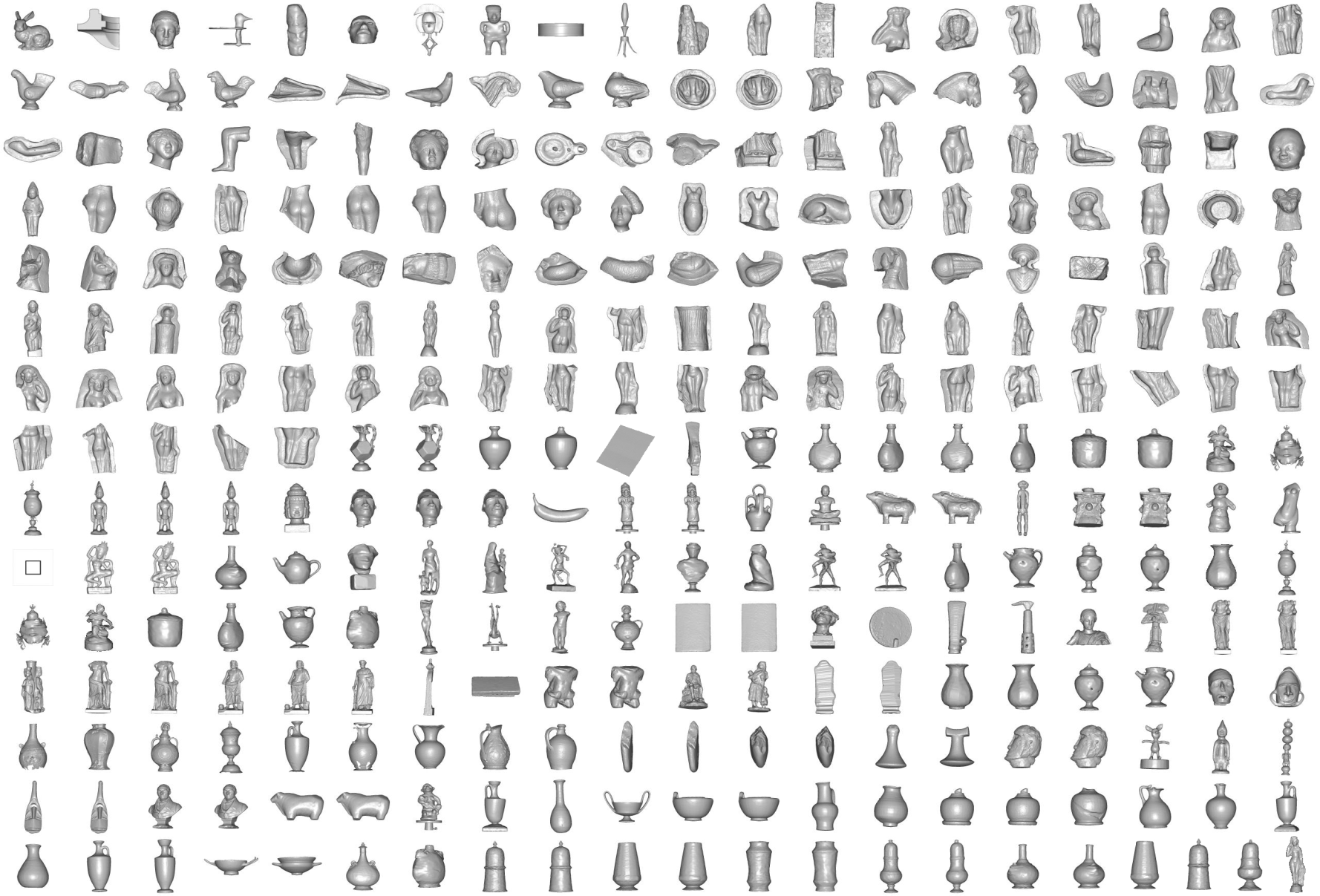 ?		 ?

 	? ?		 ?
			 ?
?	 ?
		 ?
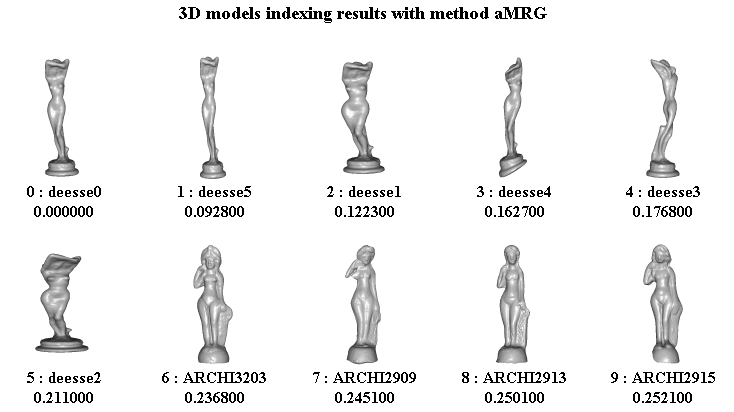 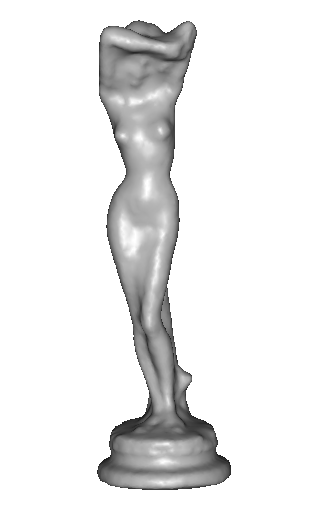 SCULPTEUR European project
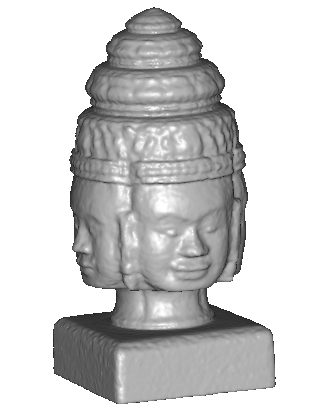 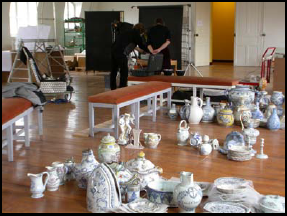 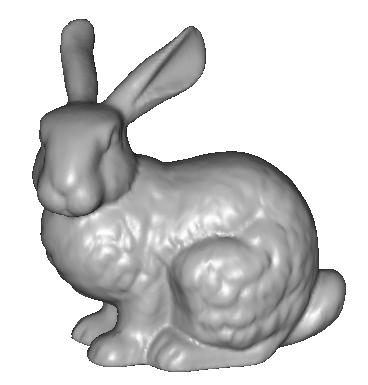 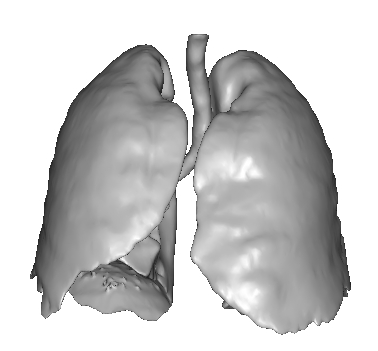 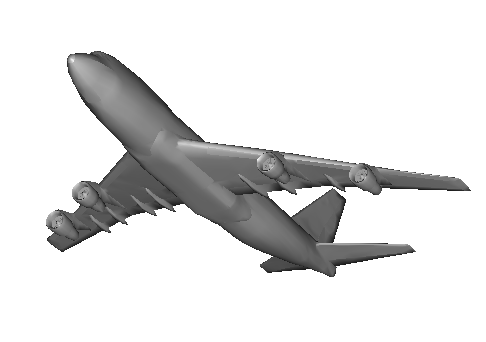 medical, industrial and cultural heritage indexation
[Speaker Notes: Les modèles 3D sont donc de plus en plus utilisés, et dans de nombreux domaines d’applications
Ex: héritage culturel, le médical, l’industrie, etc.

il y de plus en plus de bases de données de modèles 3D
Le problème, lorsqu’elles deviennent + grandes et c’est ce qui se passe actuellement,
Et qu’il devient difficile de naviguer à travers ces données.

L’indexation 3D va donc pouvoir nous aider à caractériser les formes des différents objets
Et en particulier elle va permettre de reconnaître ces formes pour pouvoir faire des comparaisons,
Classifications, 

Et c’est ce qui a été développé dans le cadre du projet sculpteur]
Applications: archaeology
“forma urbis romae” project
Fragments of the City: Stanford's Digital Forma Urbis Romae Project David Koller, Jennifer Trimble, Tina Najbjerg, Natasha Gelfand, Marc Levoy Proc. Third Williams Symposium on Classical Architecture, Journal of Roman Archaeology supplement, 2006.
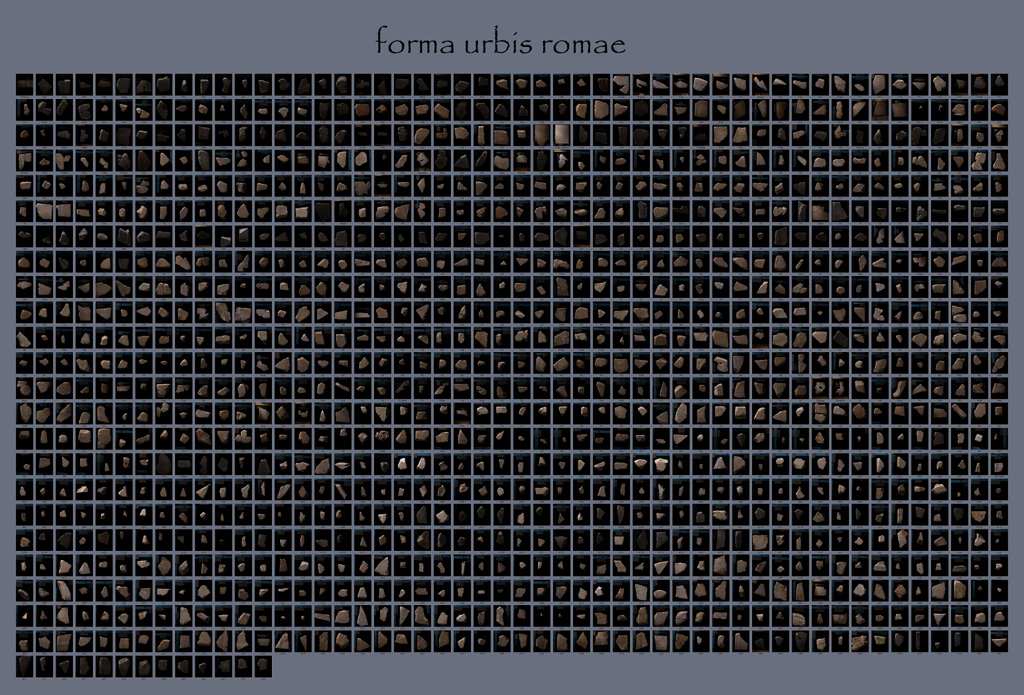 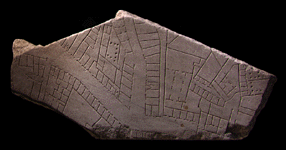 1186 fragments
Applications: large scale modelling
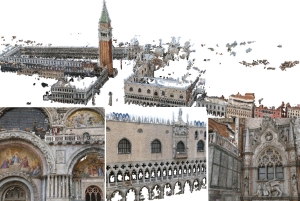 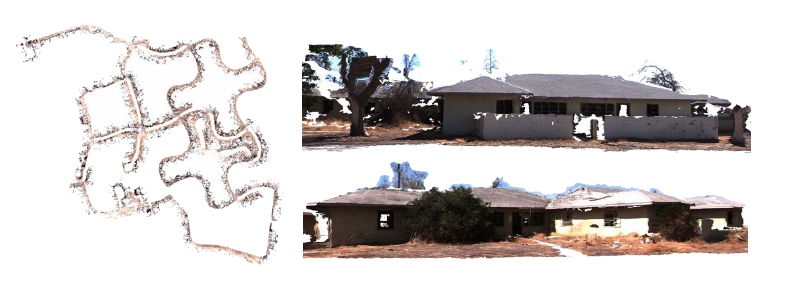 [Furukawa10]
[Pollefeys08]
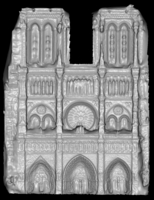 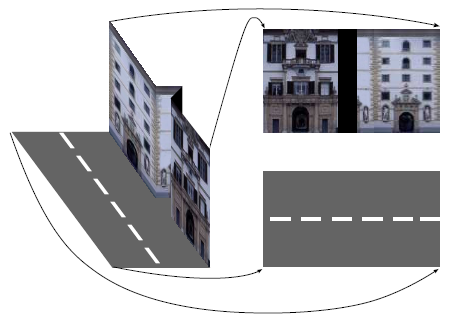 [Cornelis08]
[Goesele07]
Scanning technologies
Laser scanner, coordinate measuring machine
Very accurate
Very Expensive
Complicated to use
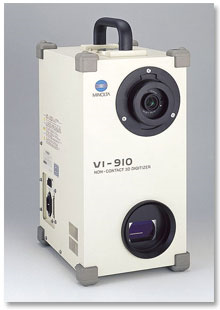 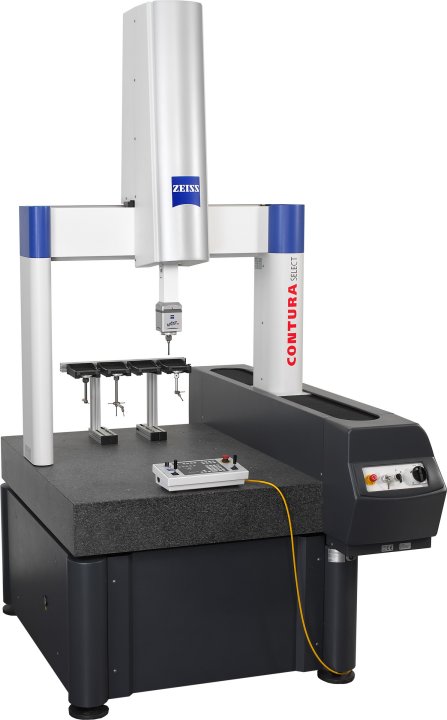 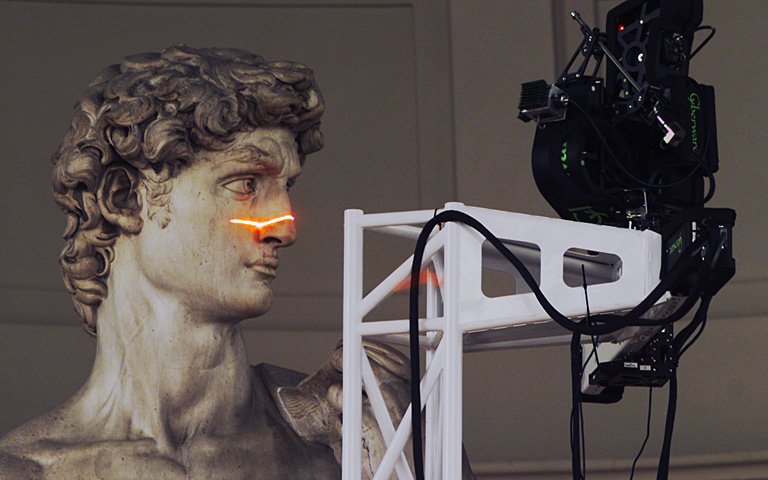 Minolta
Contura CMM
“Michelangelo” project
Scanning technologies
Structured light
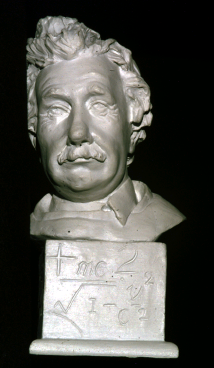 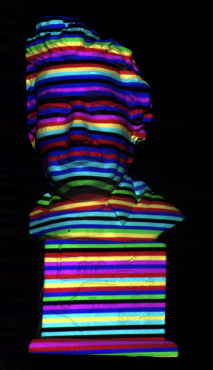 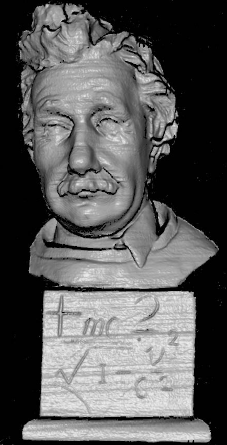 [Zhang02]
viewpoint
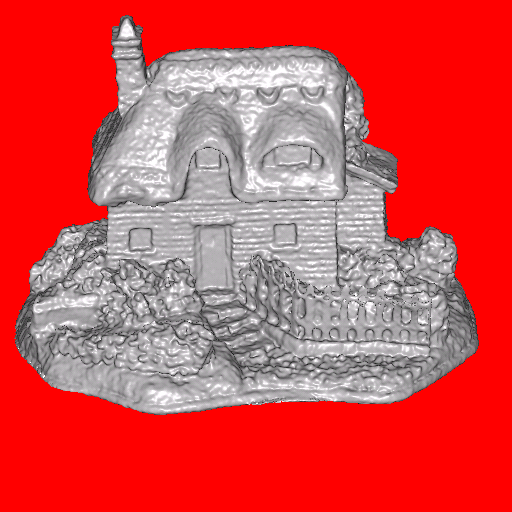 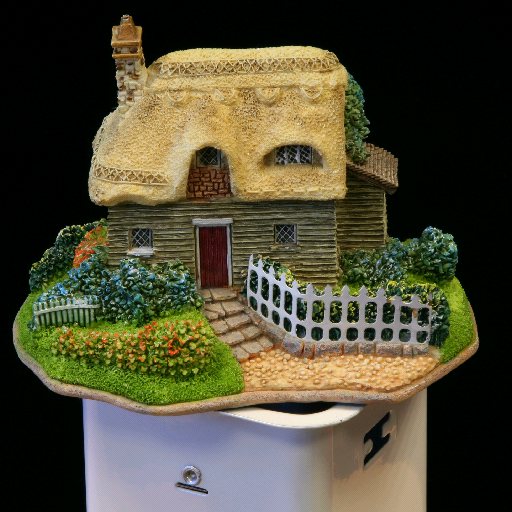 geometry
image
material
illumination
3d shape from photographs
“Estimate a 3d shape that would generate the input photographs given the same material, viewpoints and illumination”
?
3d shape from photographs
“Estimate a 3d shape that would generate the input photographs given the same material, viewpoints and illumination”
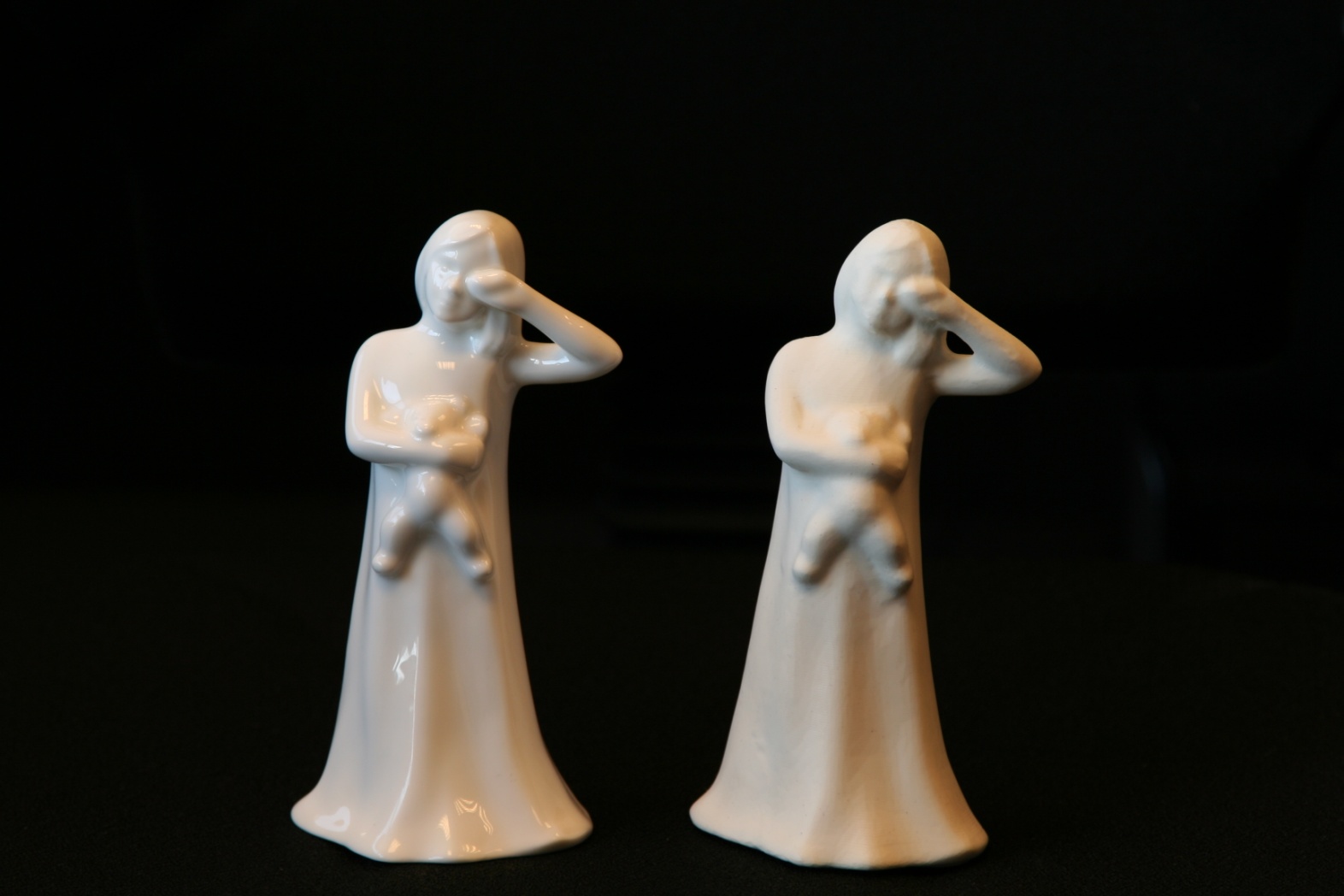 Real
Replica
3d shape from photographs
Appearance strongly depends on the material and lighting
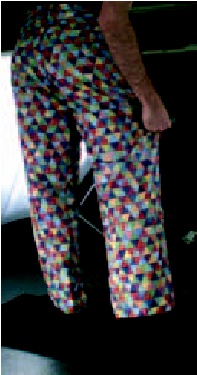 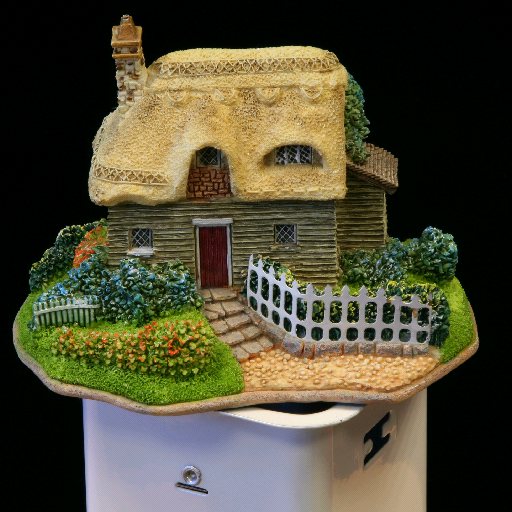 textured
rigid
deforming
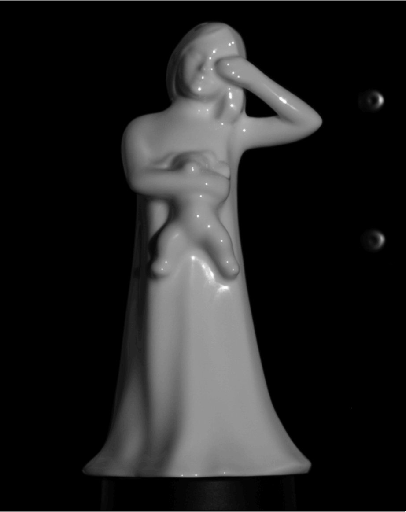 textureless

No single algorithm exists dealing with any type of scene
3d shape from photographs
Appearance strongly depends on the material and lighting

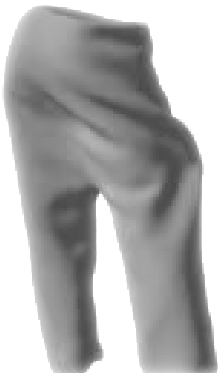 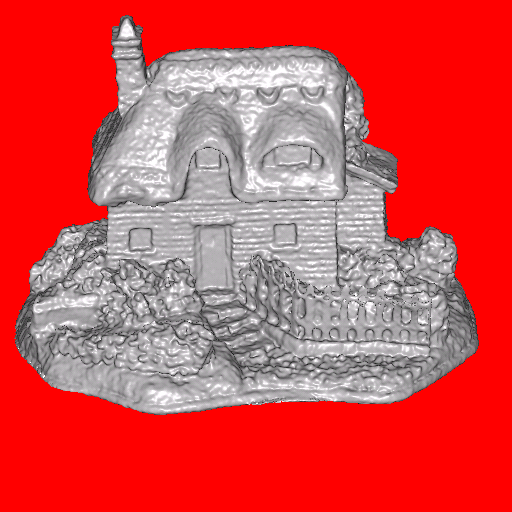 textured
rigid
deforming
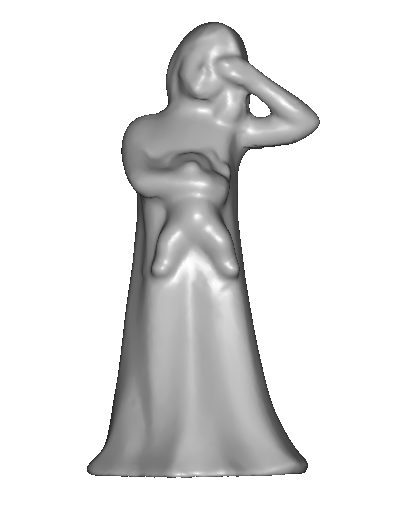 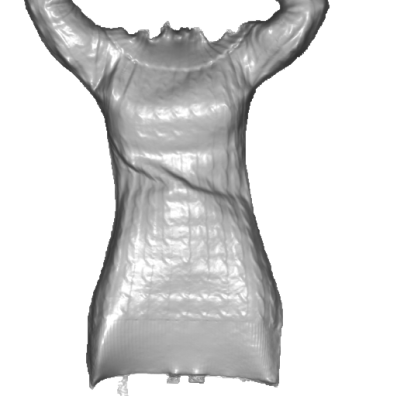 textureless
3d shape from photographs
Photograph based 3d reconstruction is:
 practical
 fast
 non-intrusive
 low cost
 Easily deployable outdoors
 “low” accuracy
 Results depend on material properties
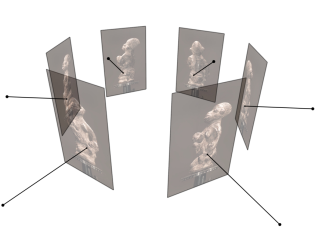 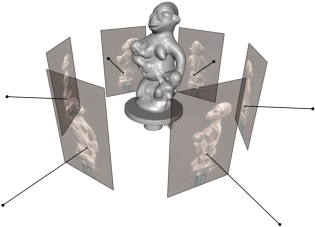 Talk plan
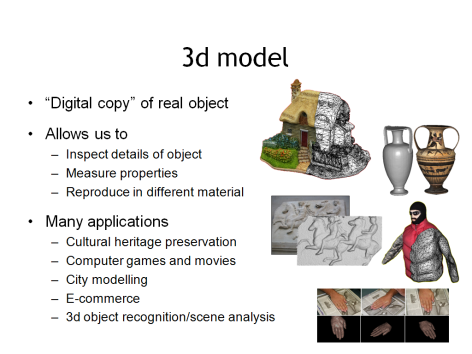 Introduction


Multi-View Stereo pipeline


Fusion of occlusion-robust depth-maps


Region growing
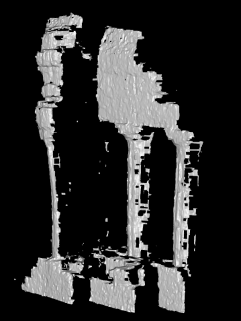 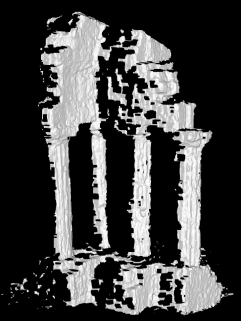 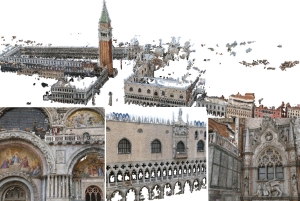 Multi-view stereo pipeline
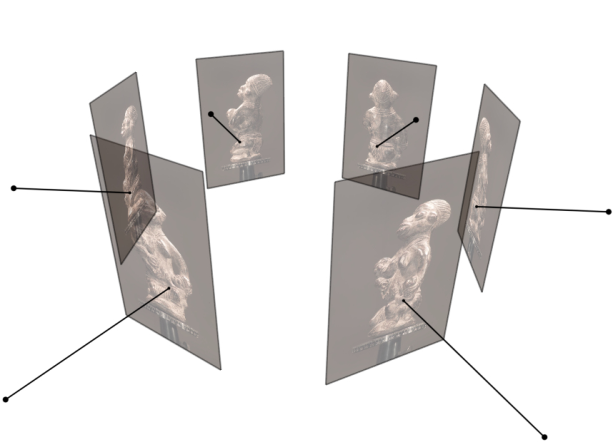 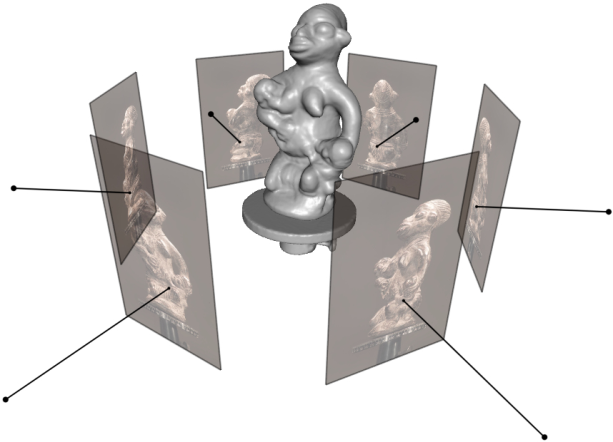 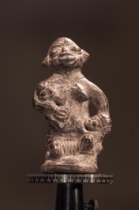 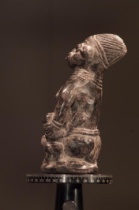 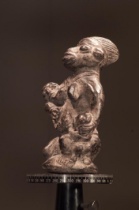 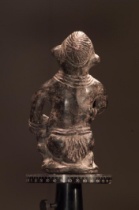 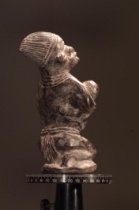 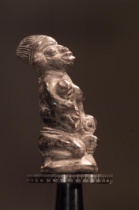 Image acquisition
Camera pose
3d reconstruction
Image acquisition
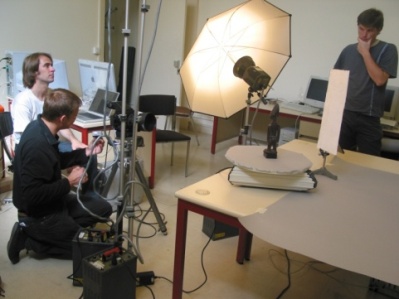 Studio conditions
controlled environment

Uncontrolled environment
hand-held
unknown illumination

Internet
Unknown content

Video
	small motion between frames
	huge amount of data
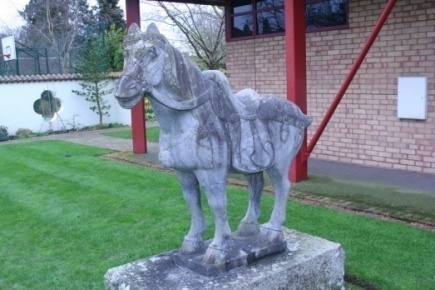 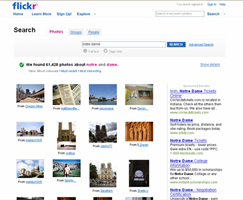 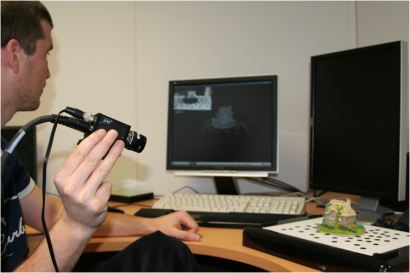 Studio image acquisition
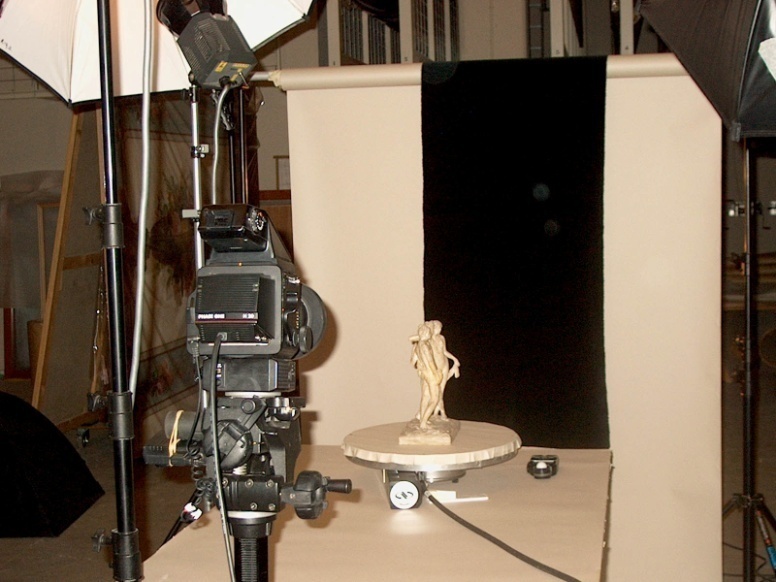 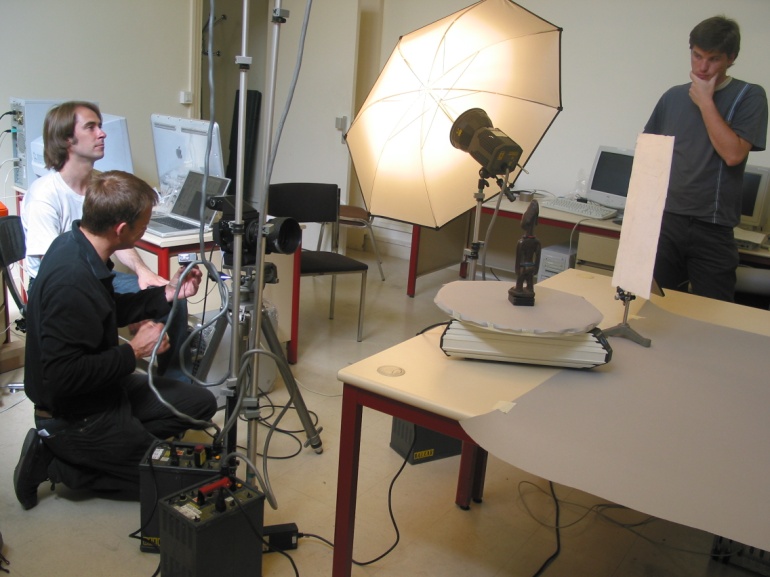 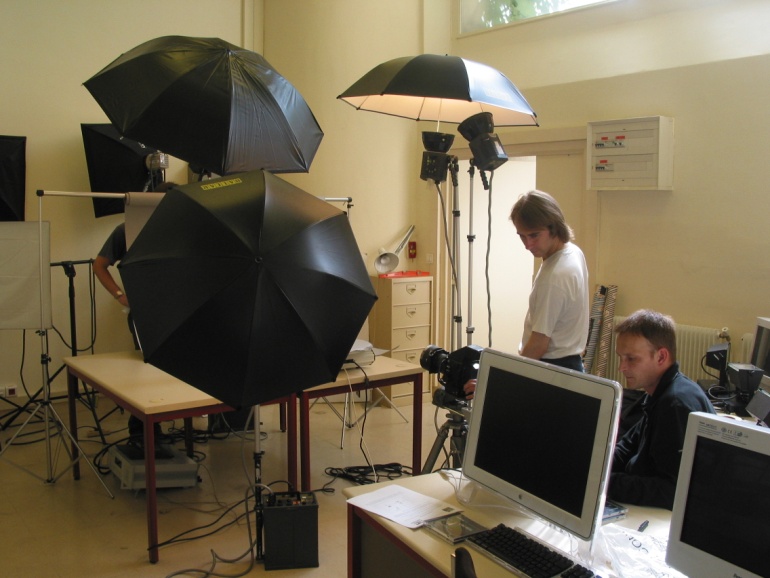 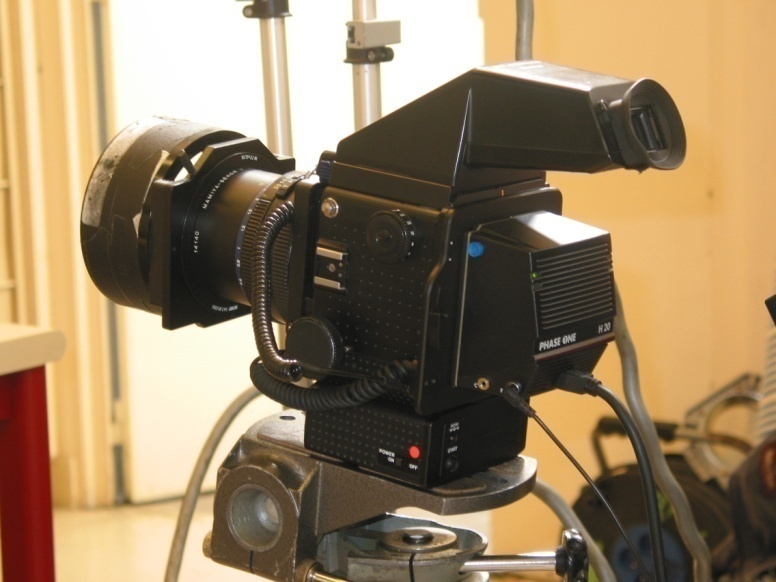 Outdoor image acquisition
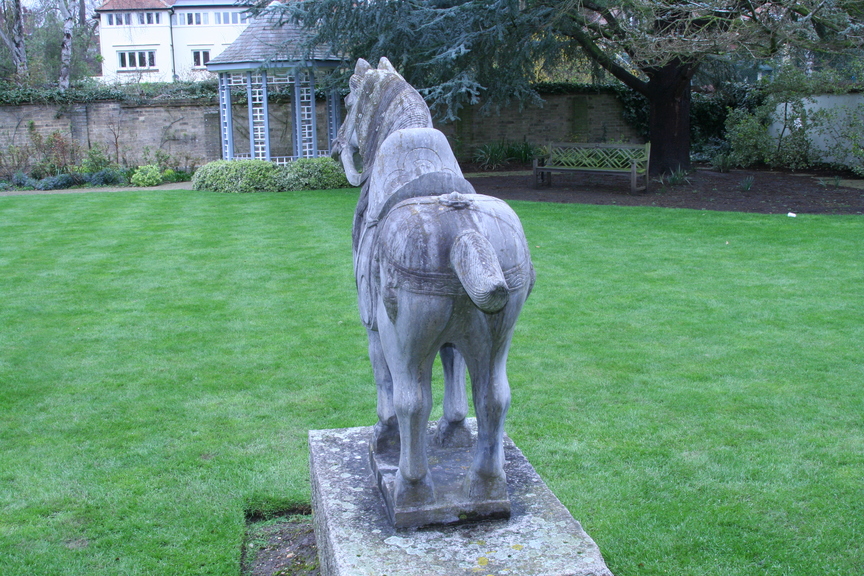 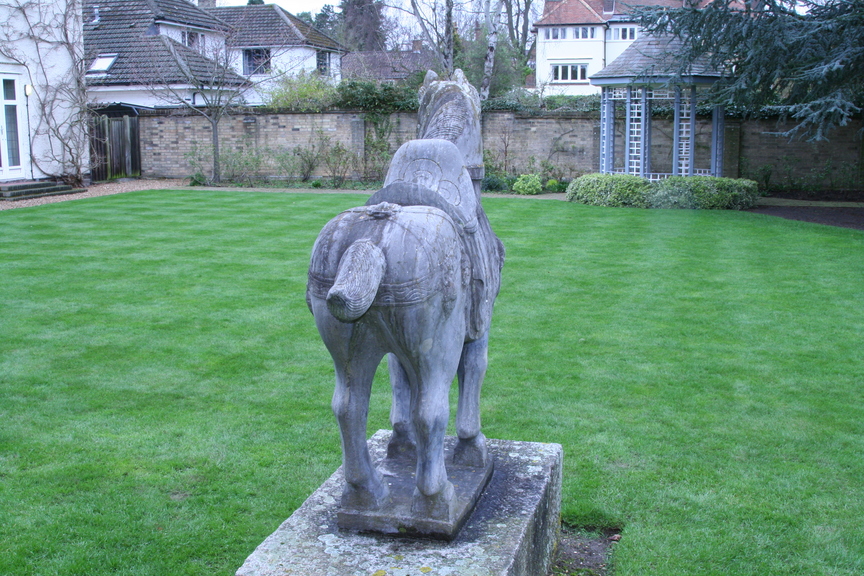 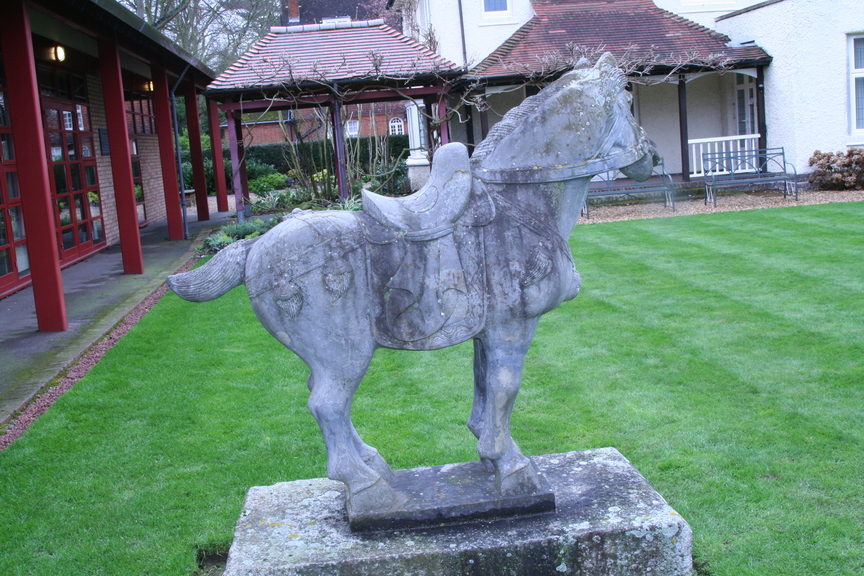 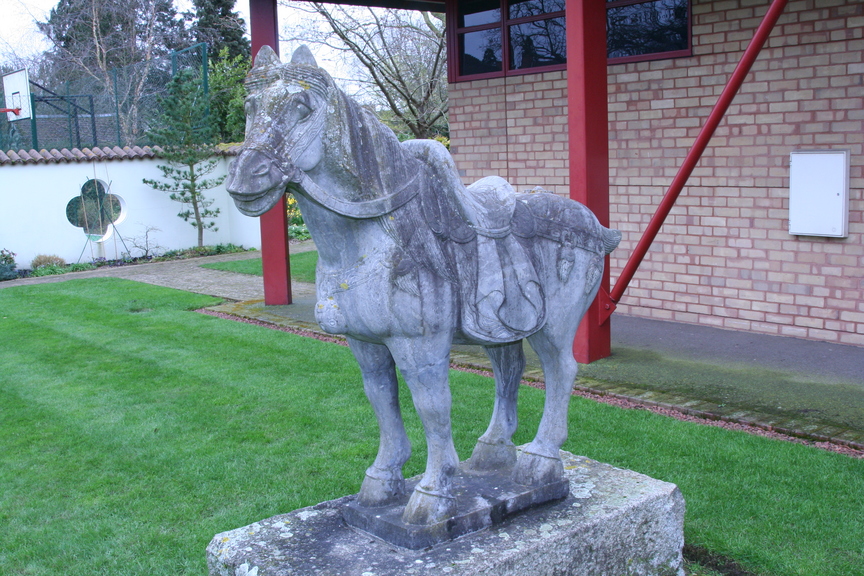 Internet image acquisition
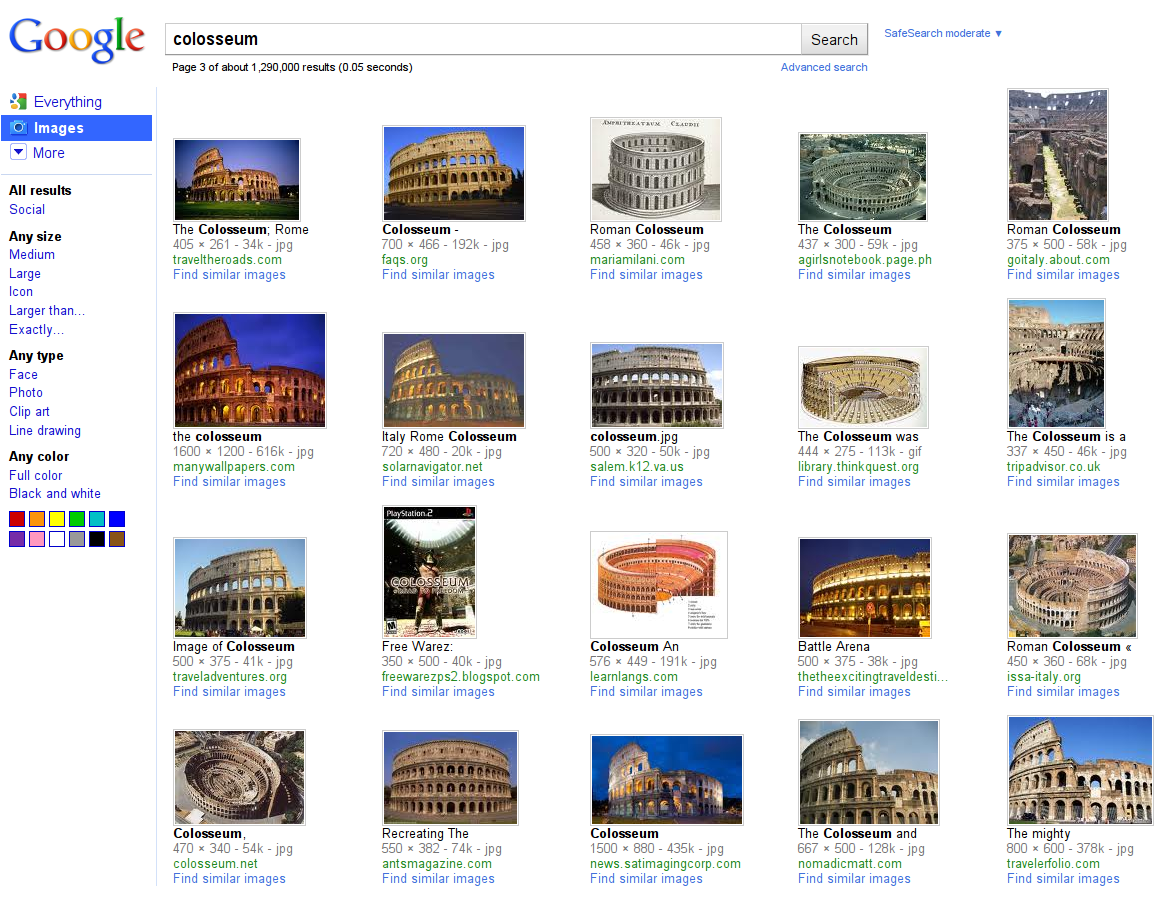 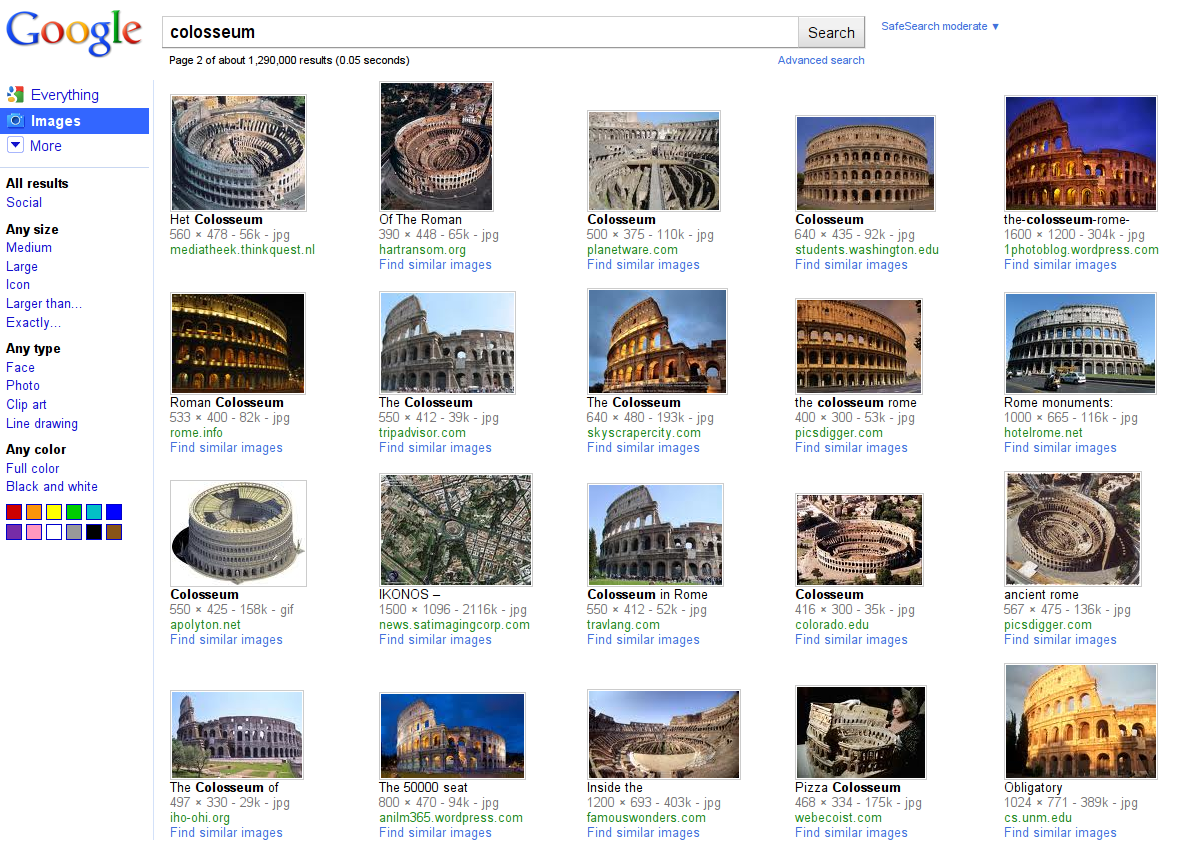 ...
Video image acquisition
Multi-view stereo pipeline
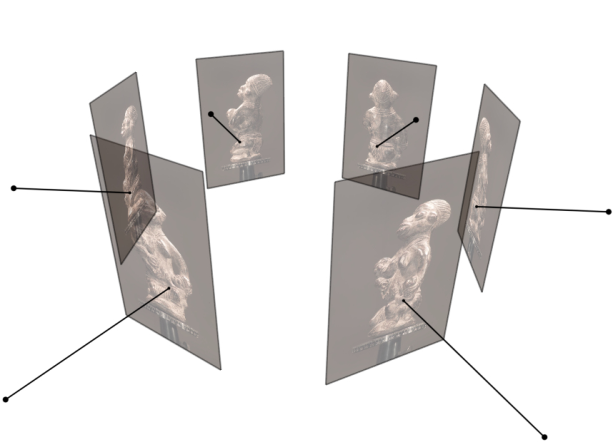 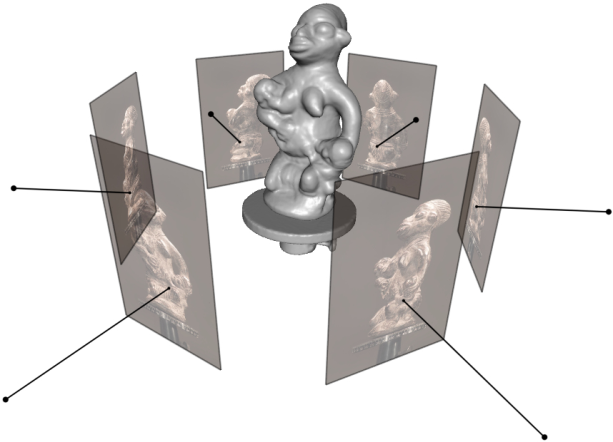 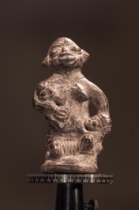 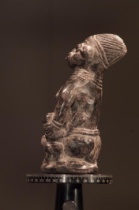 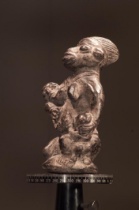 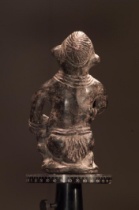 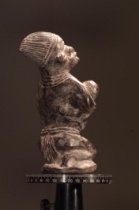 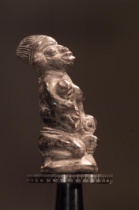 Camera pose
3d reconstruction
Image acquisition
Camera pose
Small Scenes
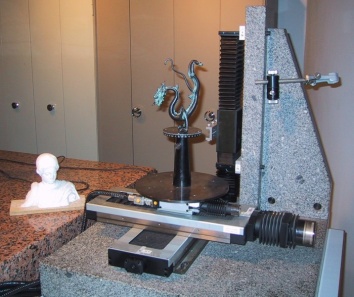 Robotic arm

Fiduciary markers

Structure-from-Motion

SfM from unorganizedphotographs
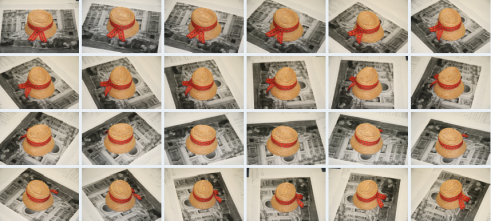 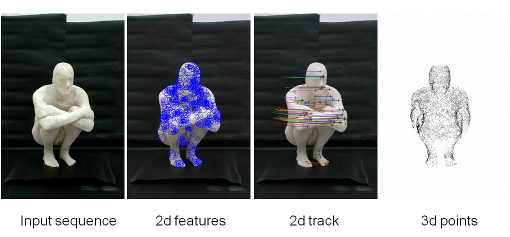 Large scenes
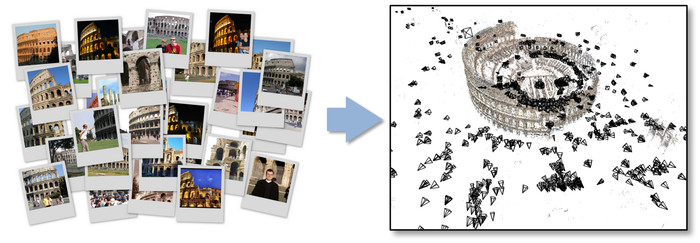 Robotic arm
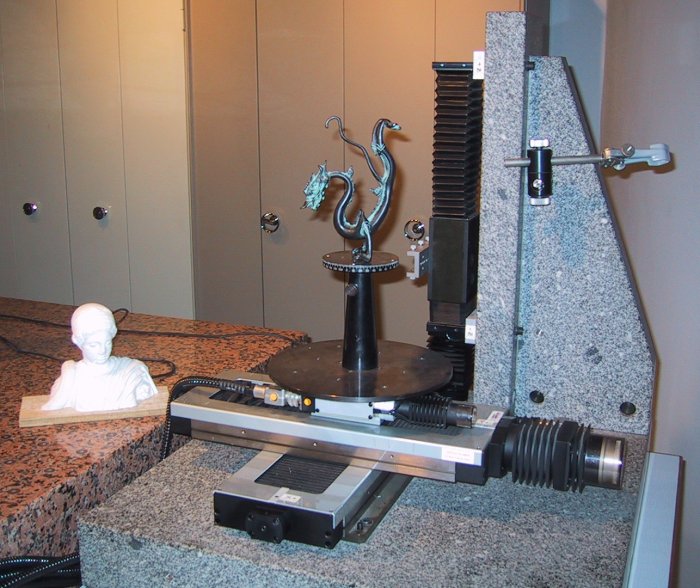 Fiduciary markers
ARToolkit



Bouguet´s MATLAB Toolbox



Robust planar patterns
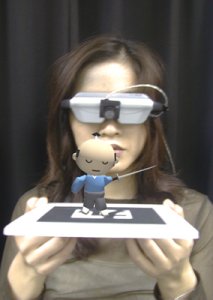 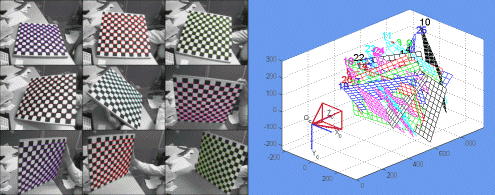 www.vision.caltech.edu/bouguetj/calib_doc/
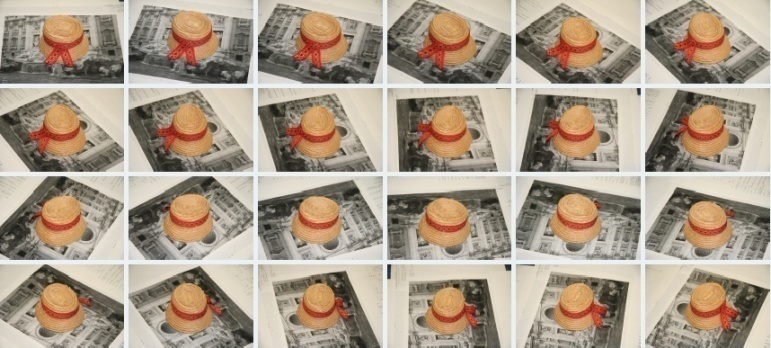 Structure from motion
Input sequence
2d features
2d track
3d points
Motion estimation result
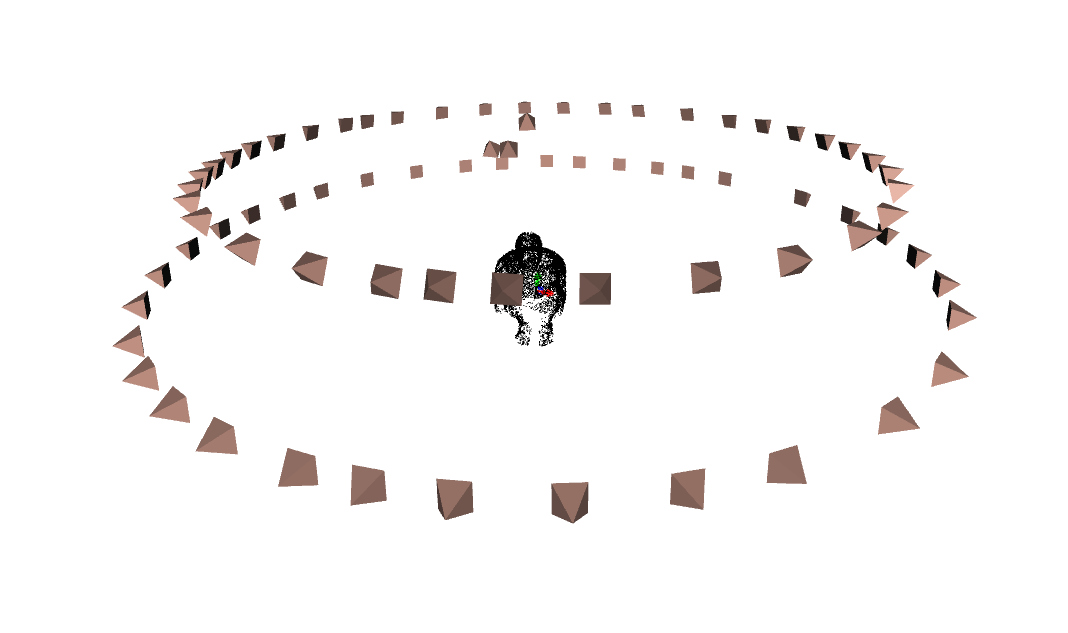 Structure-from-Motion from unordered image collections
[Brown05, Snavely06, Agarwal09]
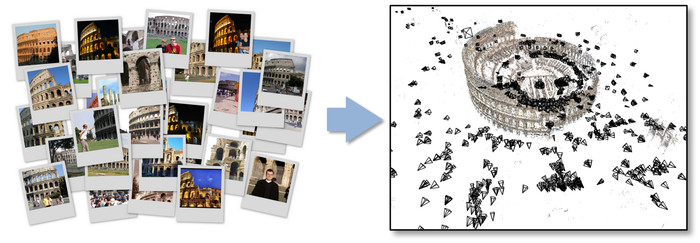 Image clustering

Pose initialization

Bundle-adjustment
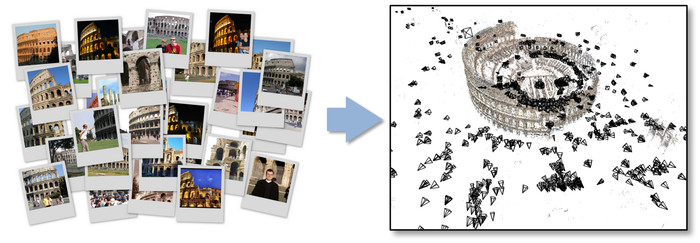 phototour.cs.washington.edu/bundler
Camera pose
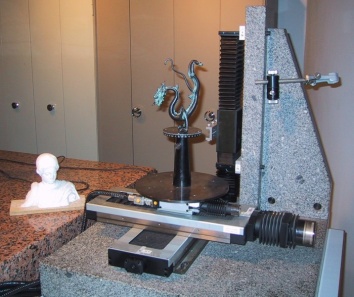 Robotic arm

Fiduciary markers

Structure-from-Motion

SfM from unorganizedphotographs
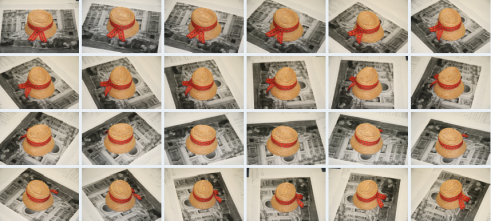 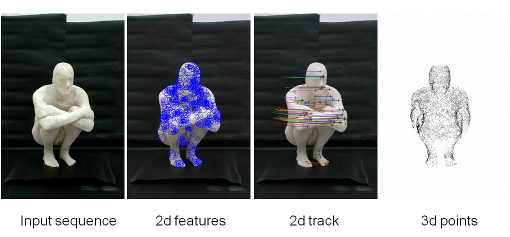 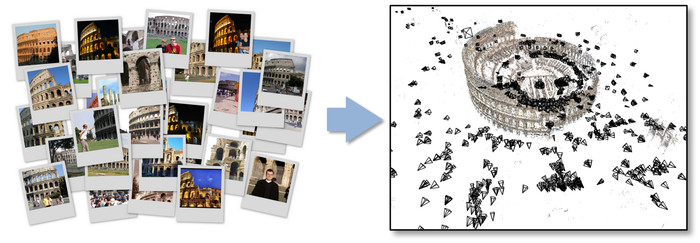 Multi-view stereo pipeline
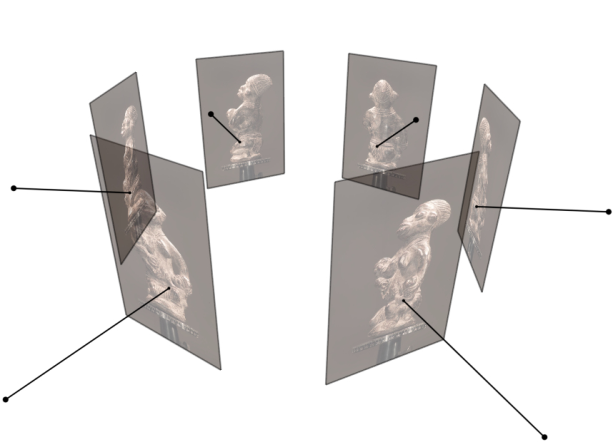 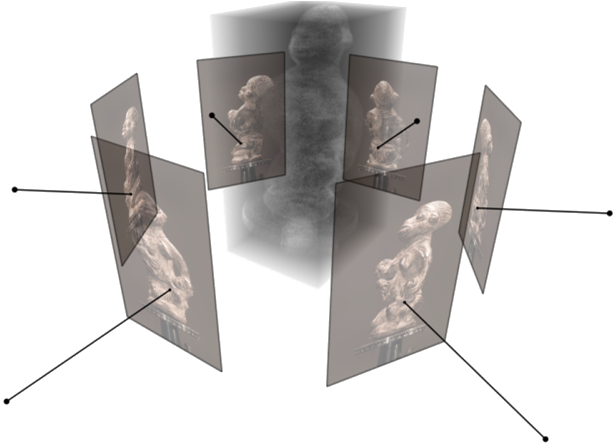 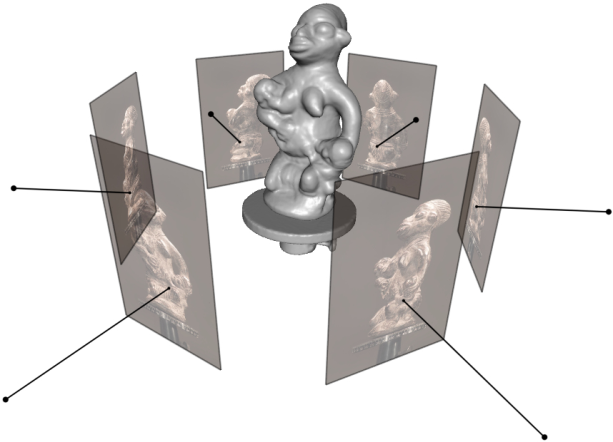 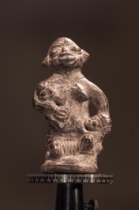 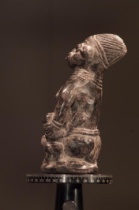 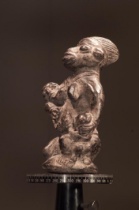 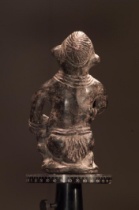 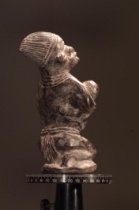 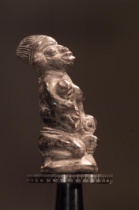 Image acquisition, camera pose
3d photo-consistencyfrom images
3d surface from3d photo-consistency
Image acquisition
Camera pose
3d reconstruction
3d reconstruction = 3d segmentation
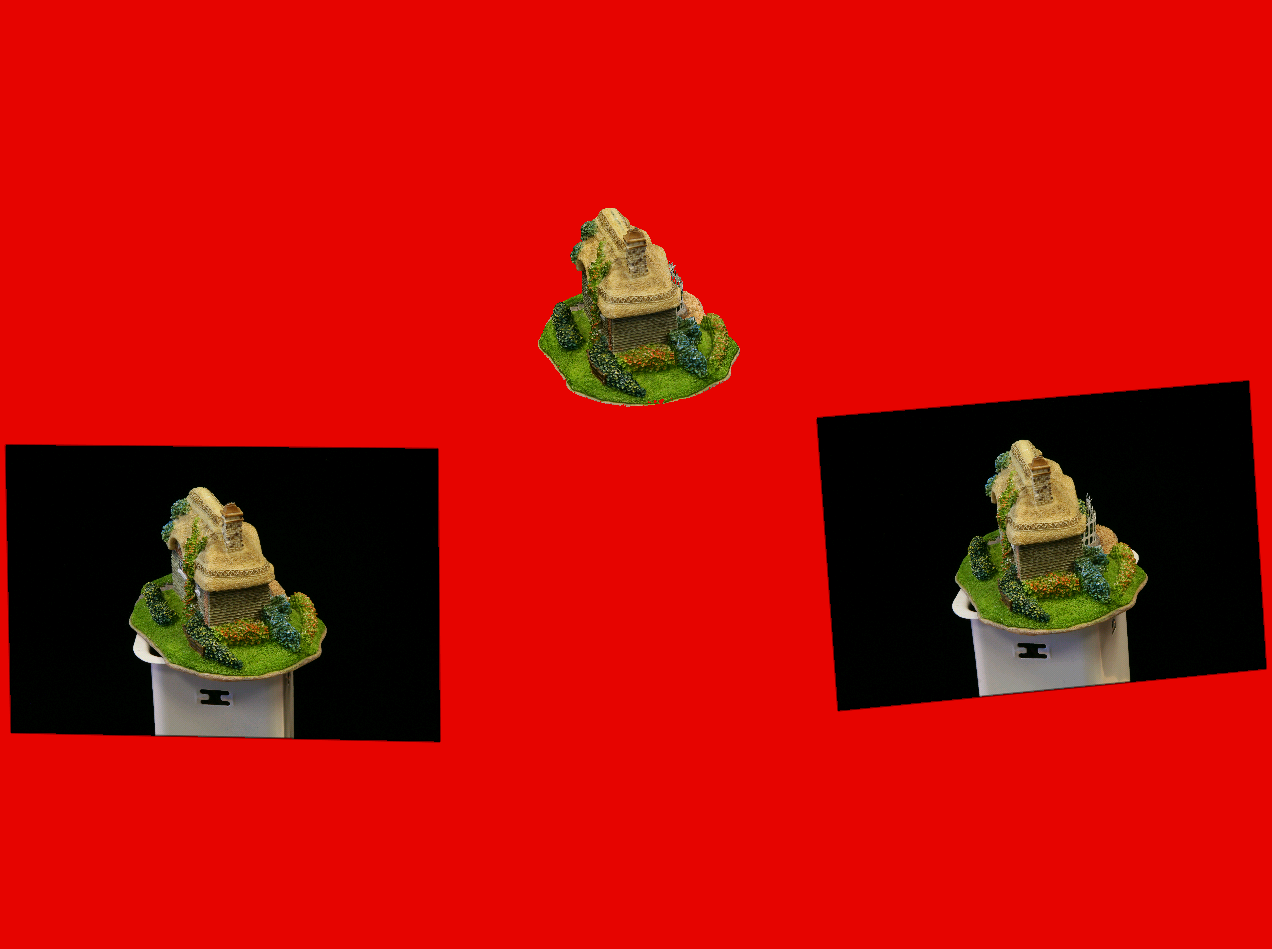 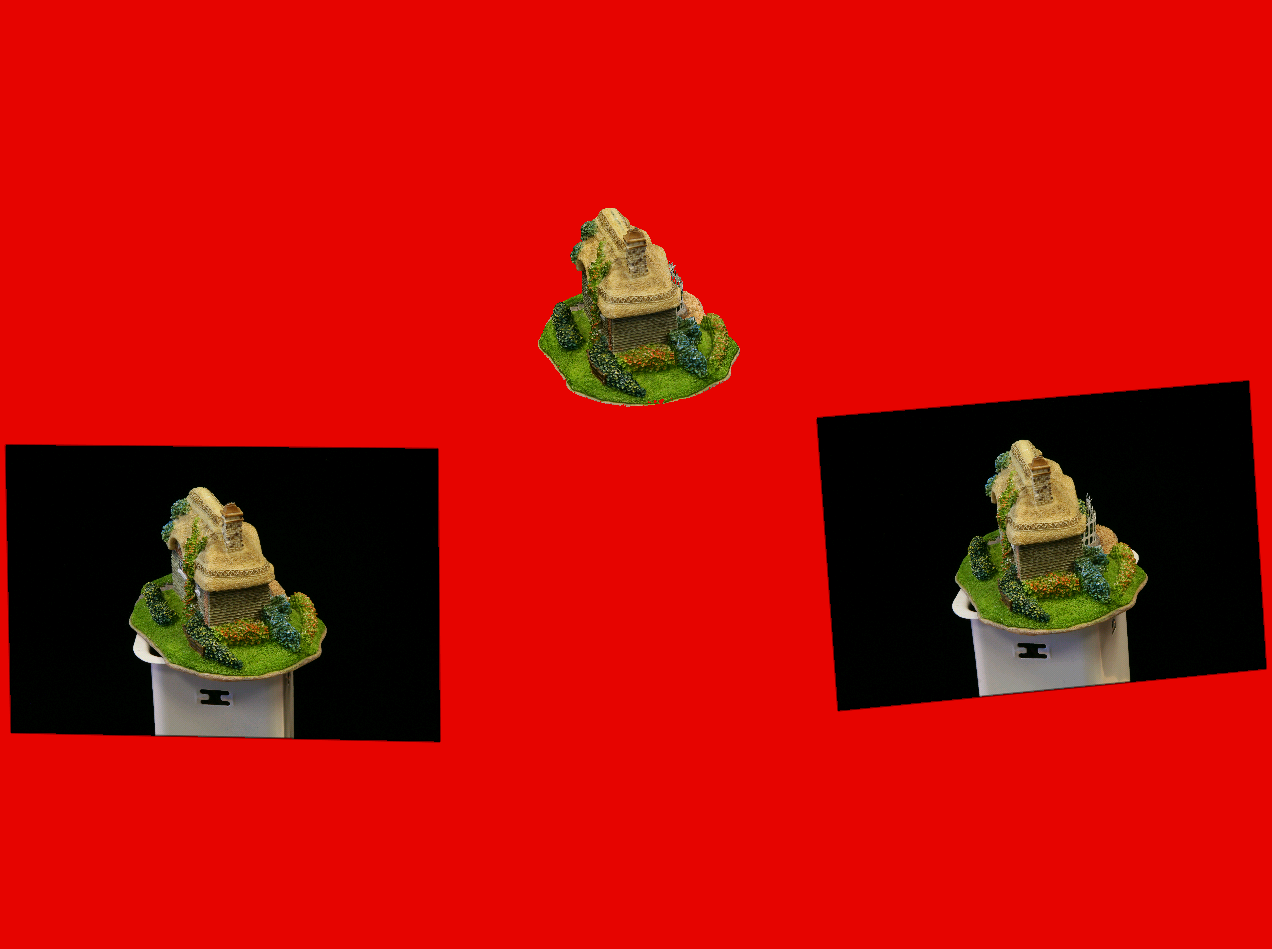 Photo-consistency of a 3d point
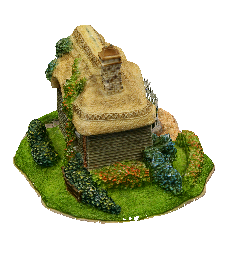 Photo-consistent point
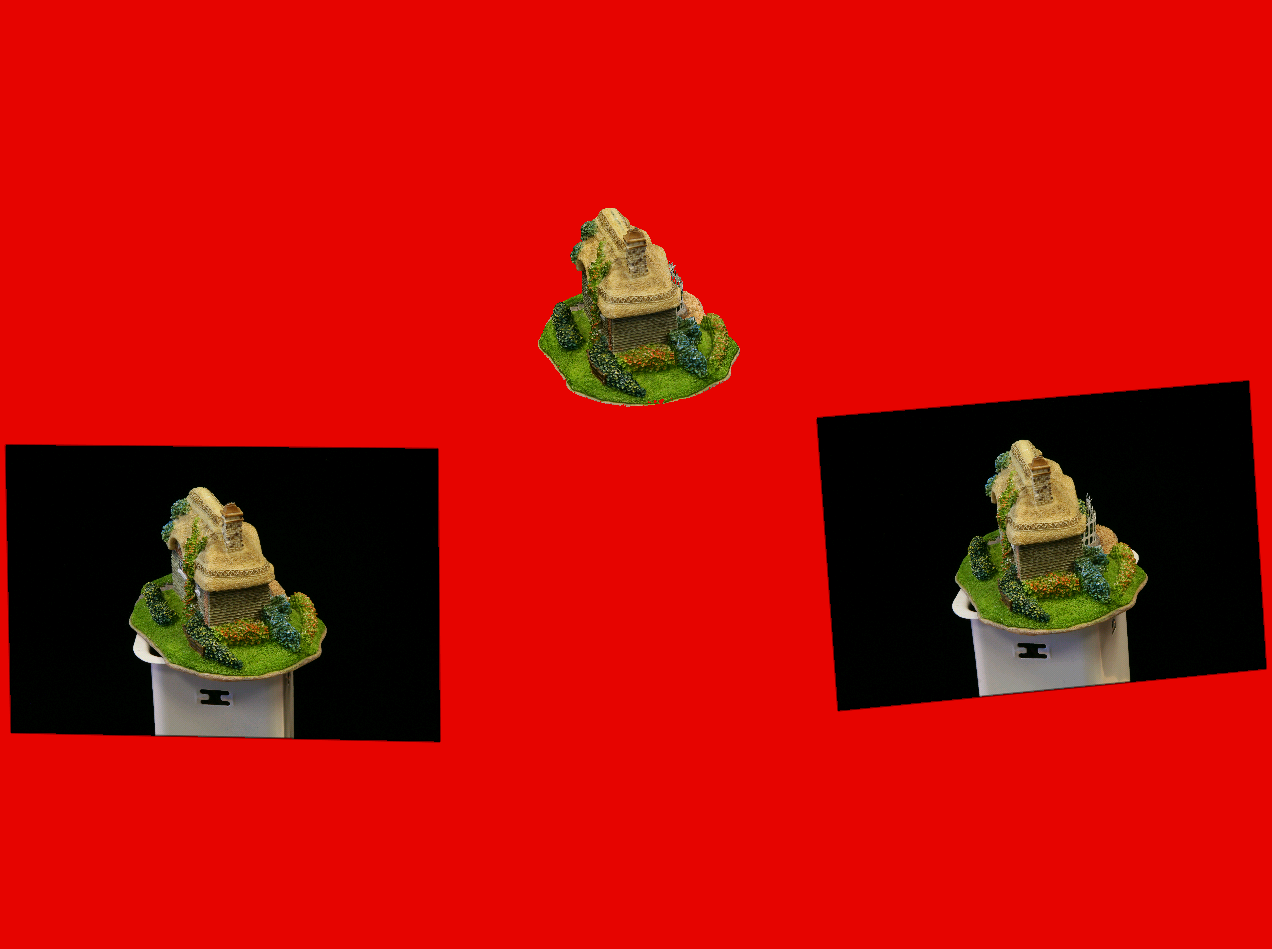 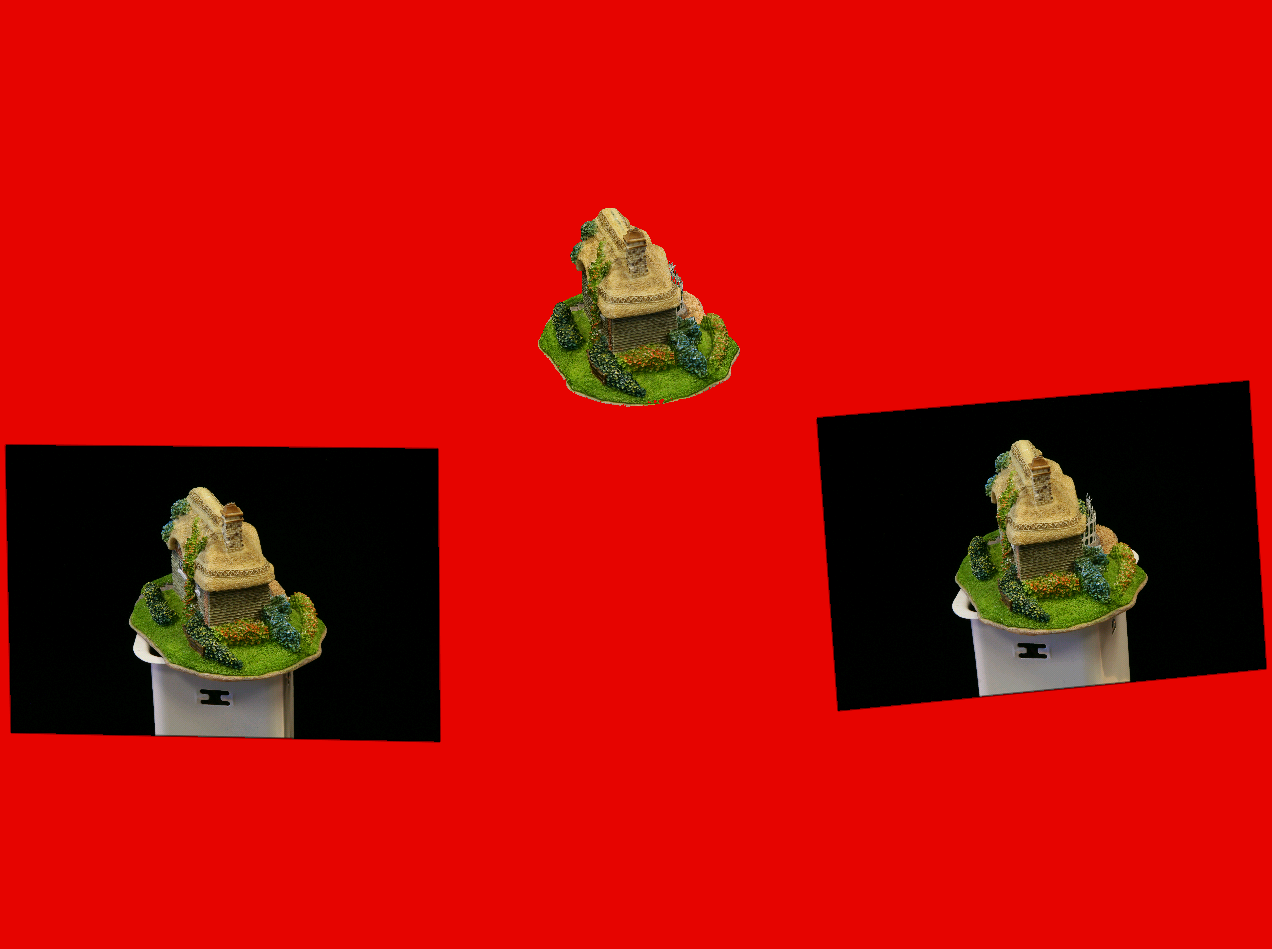 
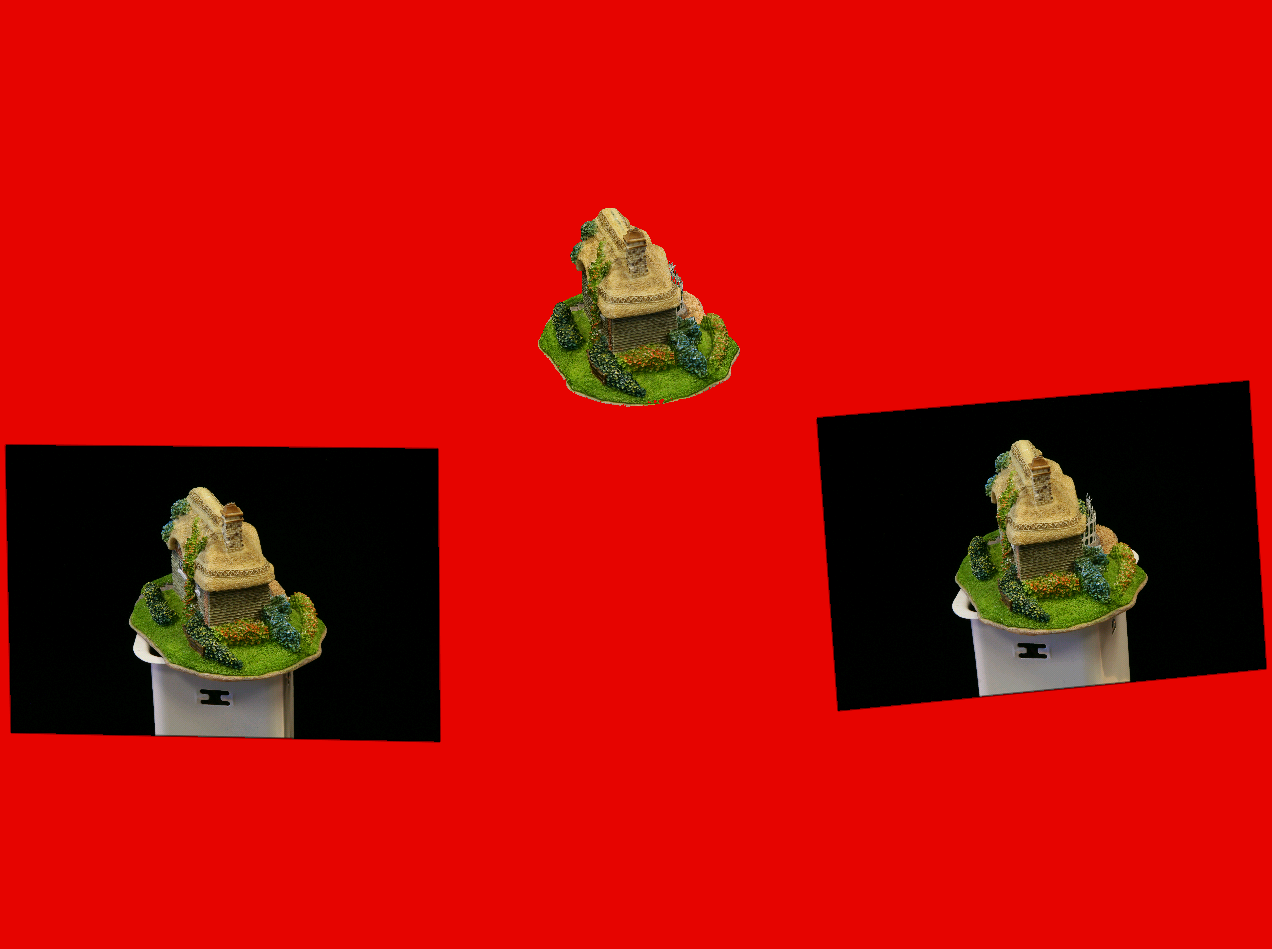 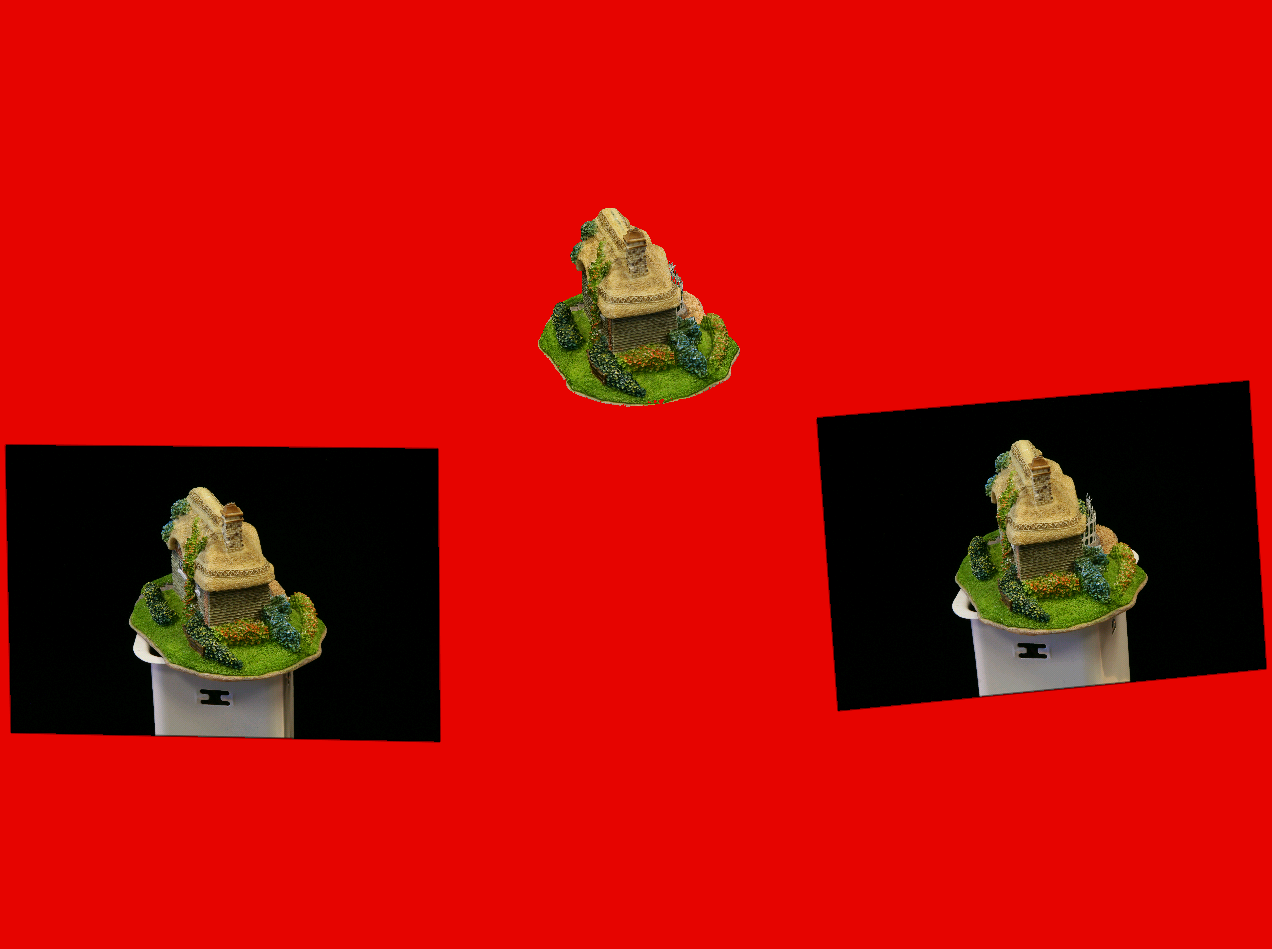 Photo-consistency of a 3d point
Non photo-consistent point
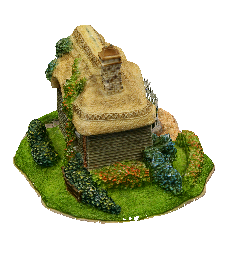 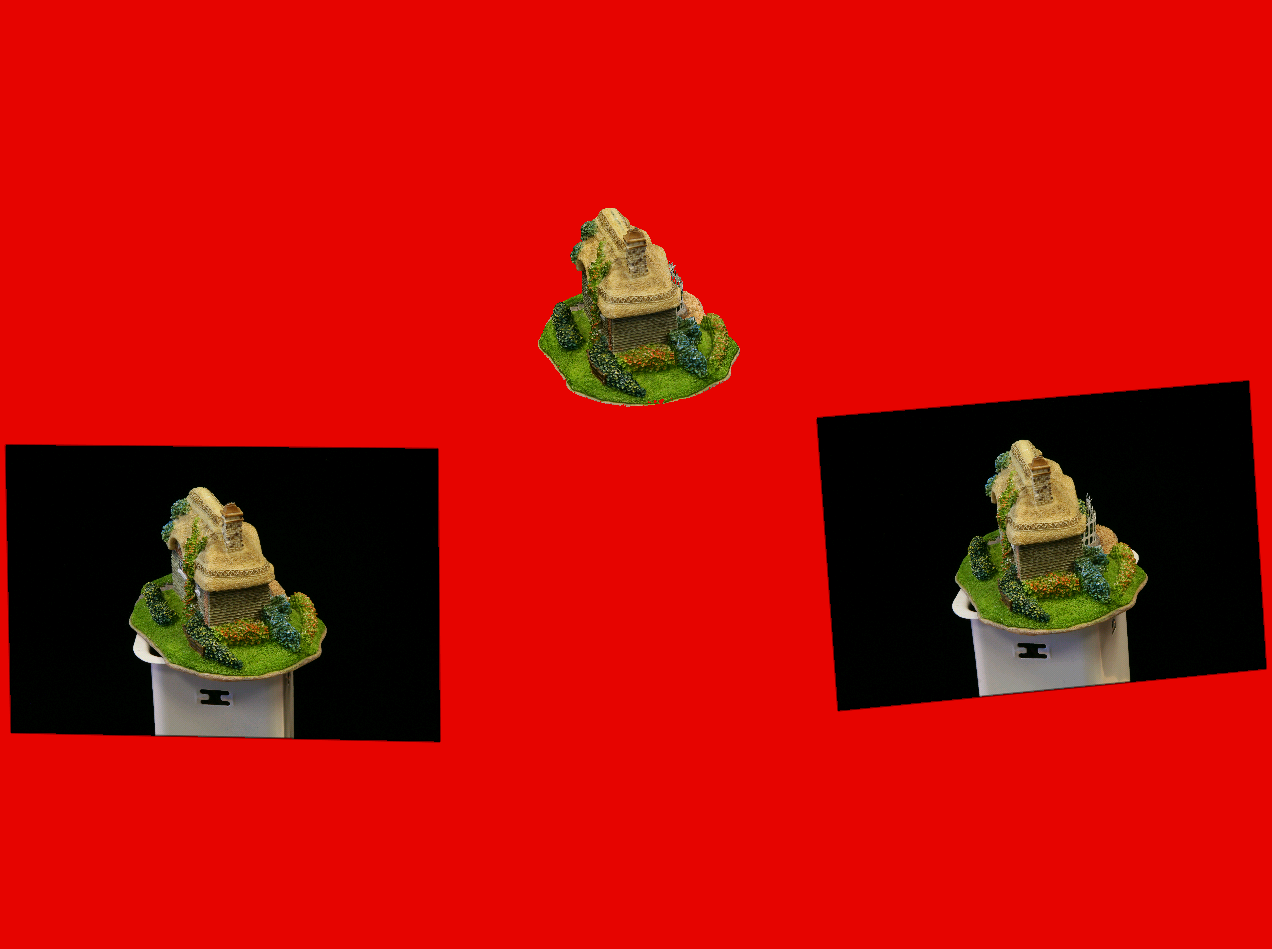 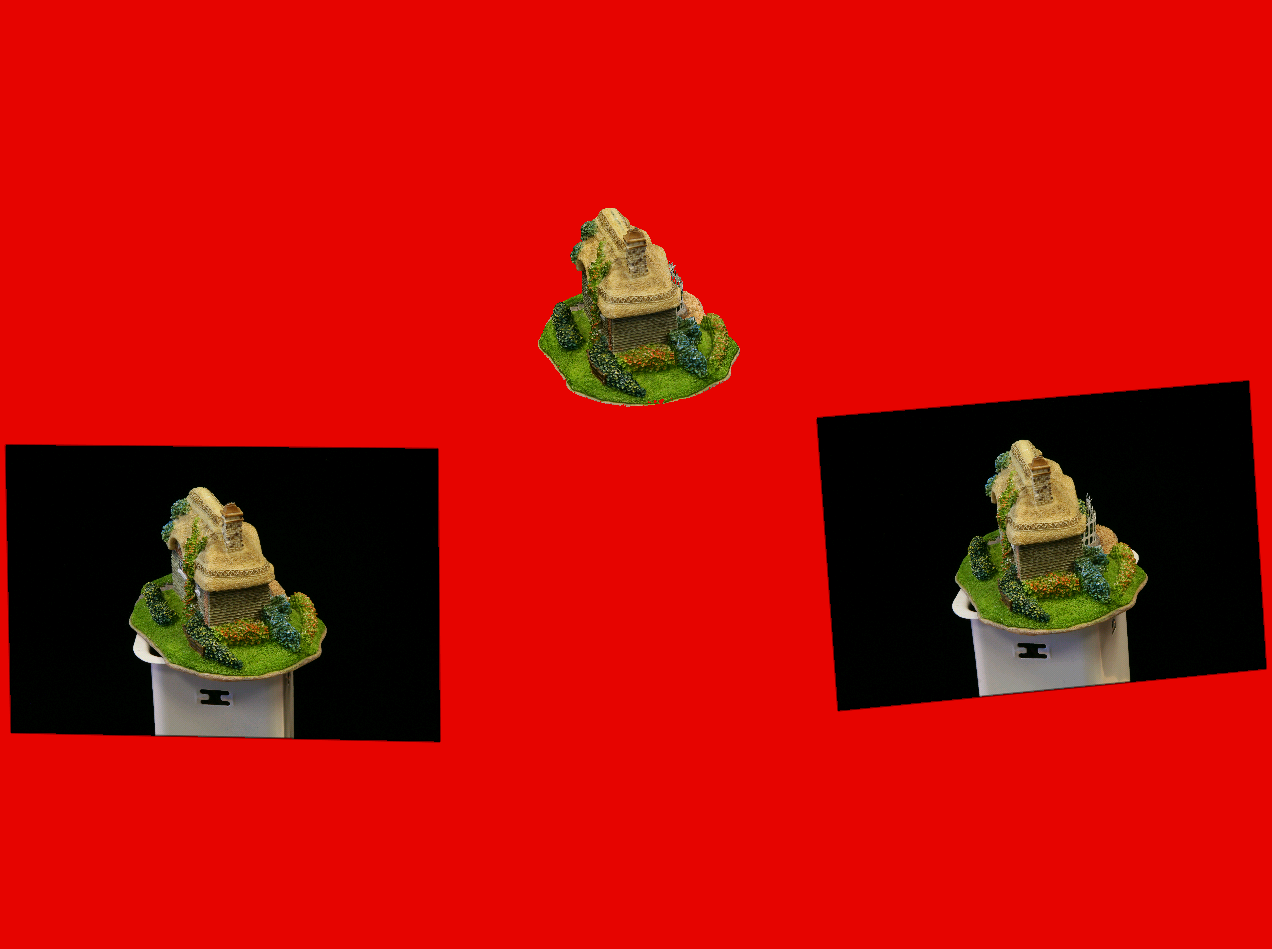 
Photo-consistency of a 3d patch
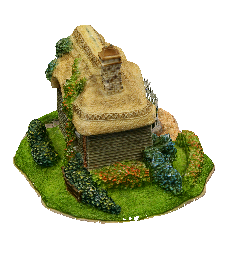 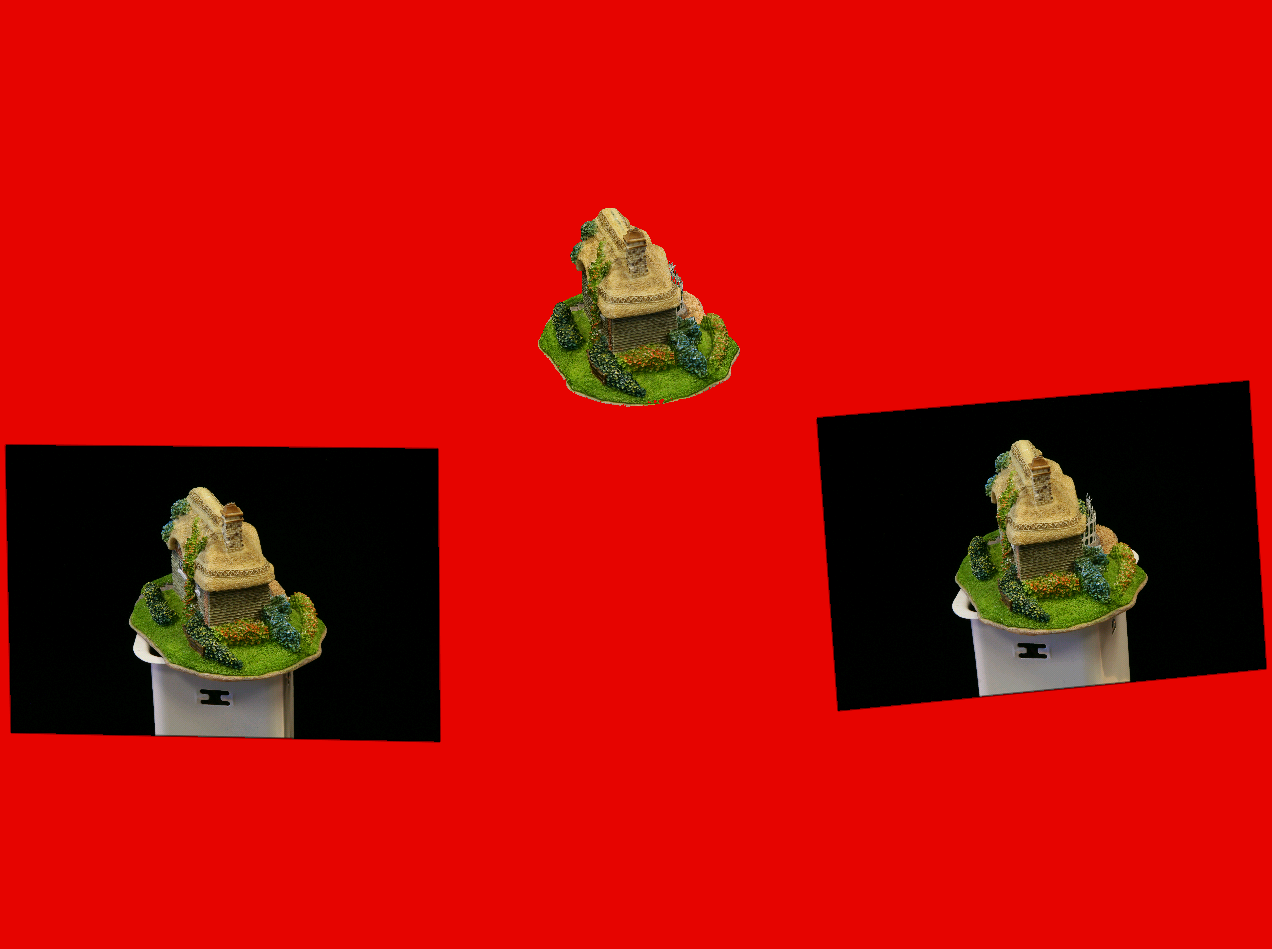 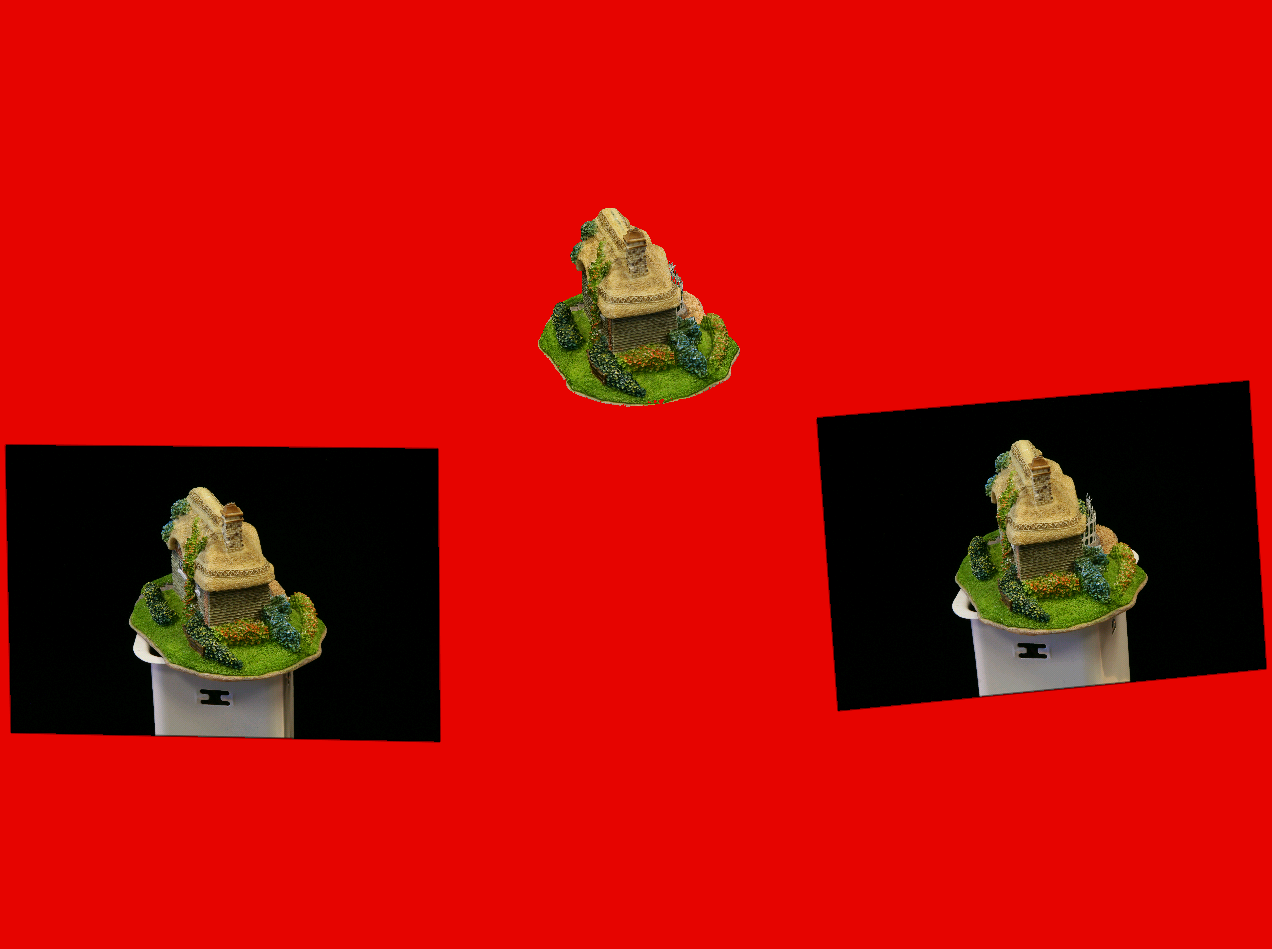 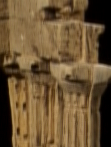 Challenges of photo-consistency
Camera visibility


Failure of comparison metric
repeated texture

lack of texture

specularities
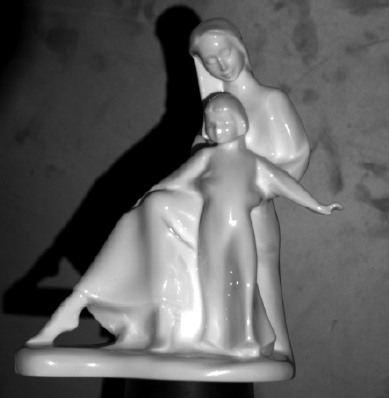 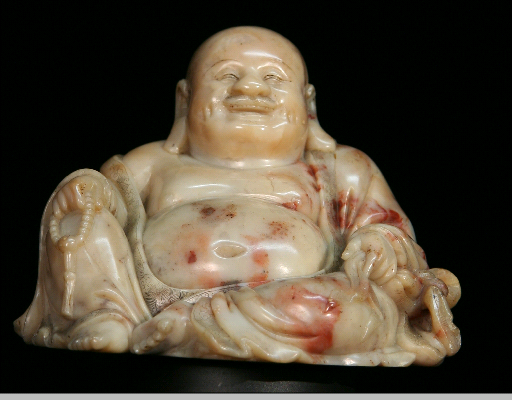 Multi-view stereo algorithms
Comparison and evaluation:
A Comparison and Evaluation of Multi-View Stereo Reconstruction Algorithms,S. Seitz et al., CVPR 2006, vol. 1, pages 519-526.

Quick history of algorithms:
Representing stereo data with the Delaunay triangulation, O. Faugeras et al., Artificial Intelligence, 44(1-2):41-87, 1990.

A multiple-baseline stereo,M. Okutomi and T. Kanade, TPAMI, 15(4):353-363, 1993.

Object-centered surface reconstruction: Combining multi-image stereo and shading, P. Fua, Y. Leclerc, International Journal of Computer Vision, vol. 16:35-56, 1995.

A portable three-dimensional digitizer,Y. Matsumoto et al., Int. Conf. on Recent Advances in 3D Imaging and Modeling, 197-205, 1997.

Photorealistic Scene Reconstruction by Voxel Coloring,S. M. Seitz and C. R. Dyer, CVPR., 1067-1073, 1997. 

Variational principles, surface evolution, PDE's, level set methods and the stereo problem,O. Faugeras and R. Keriven, IEEE Trans. on Image Processing, 7(3):336-344, 1998.
Multi-view stereo algorithms
Comparison and evaluation:
A Comparison and Evaluation of Multi-View Stereo Reconstruction Algorithms,S. Seitz et al., CVPR 2006, vol. 1, pages 519-526.
http://vision.middlebury.edu/mview/

Recently many new algorithms

Very good accuracy & completeness
Almost all deal with small number of images (~100)main exception [Pollefeys08]
Offline algorithms, no feedback
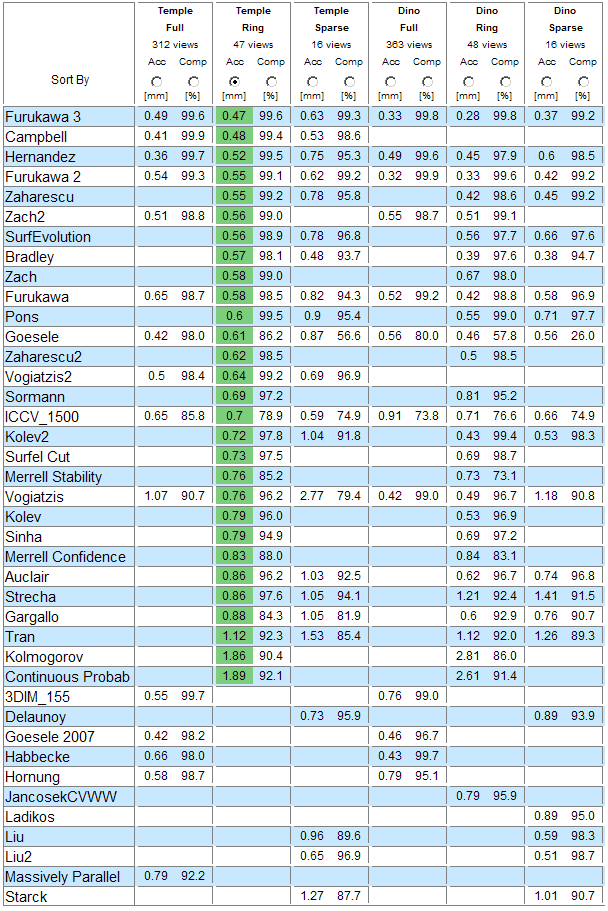 Best flexible algorithms
summary
pros
cons
Bird’s-eye view: depth-map fusion
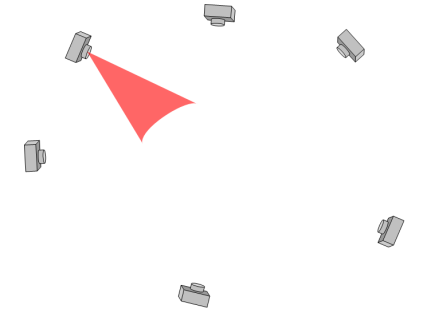 Compute depth hypotheses



Volumetrically fuse depth-maps



Extract 3d surface
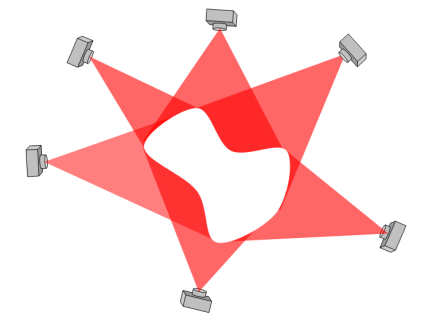 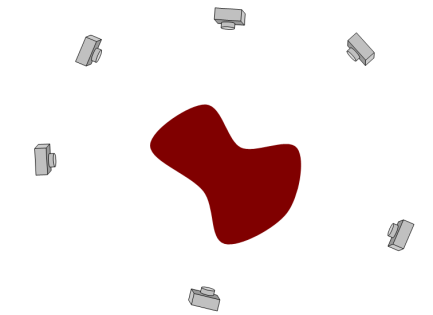 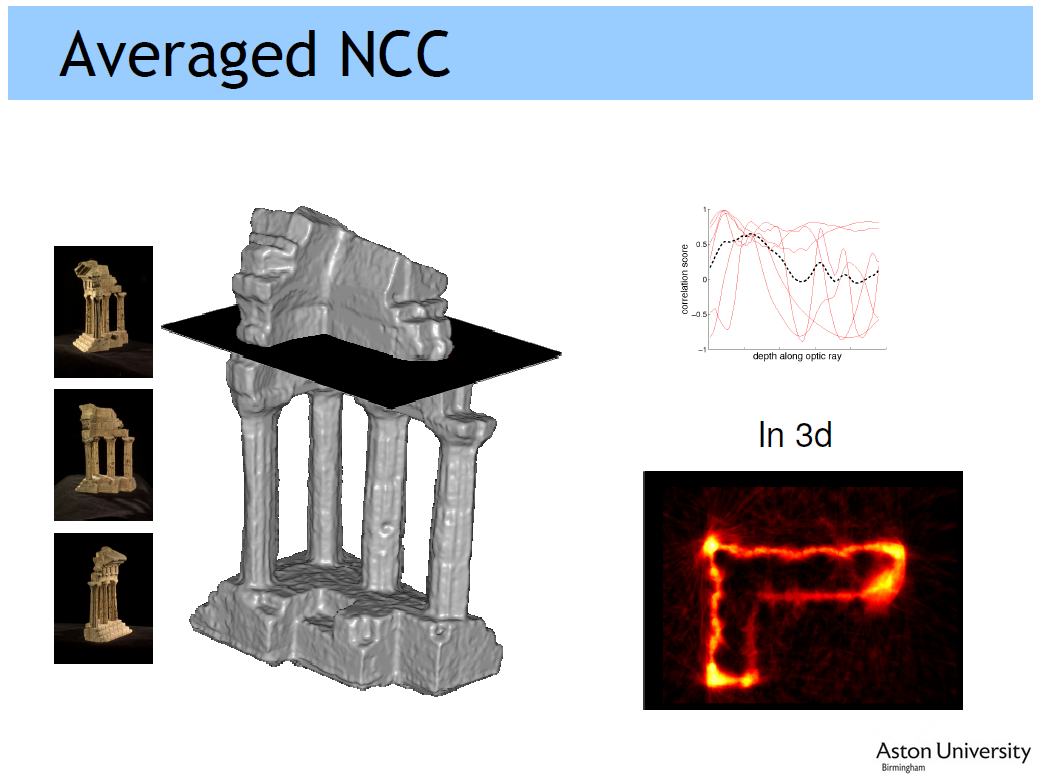 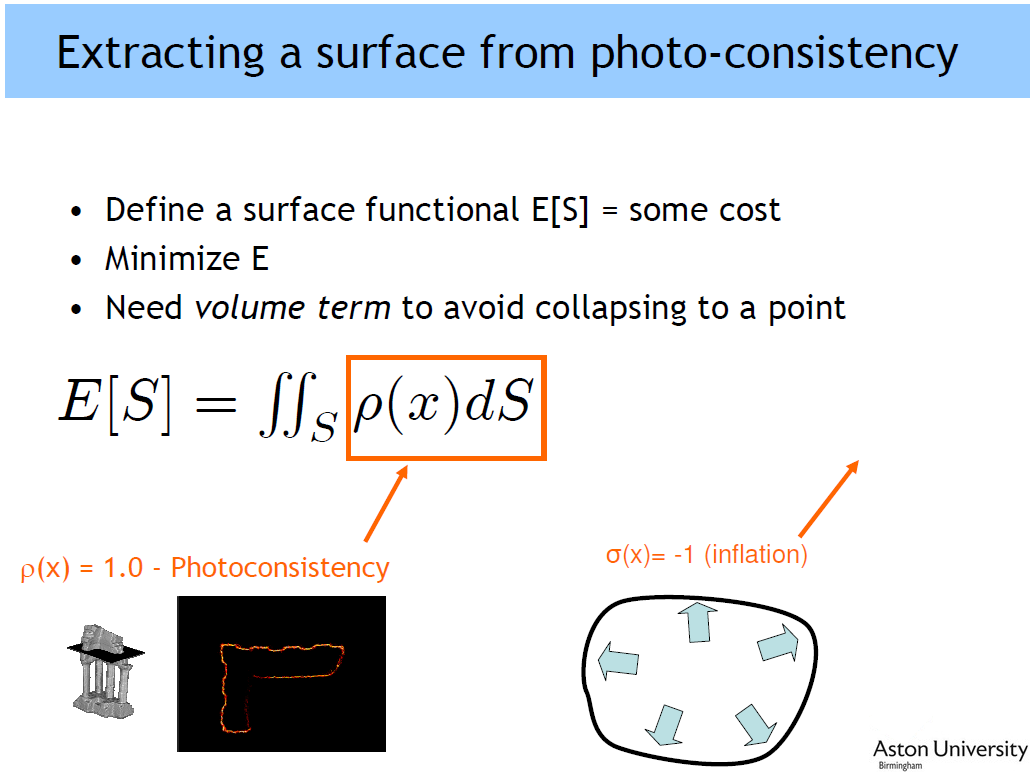 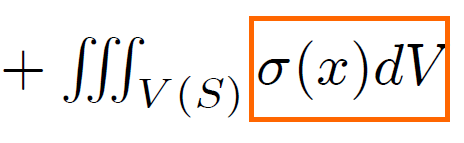 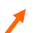 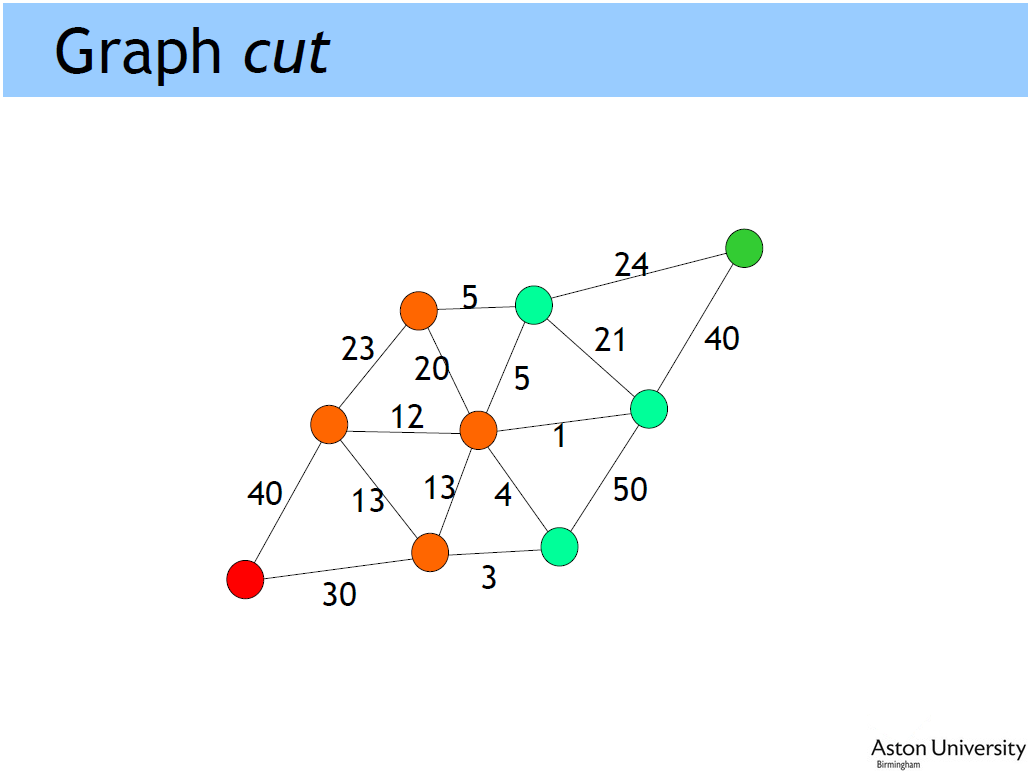 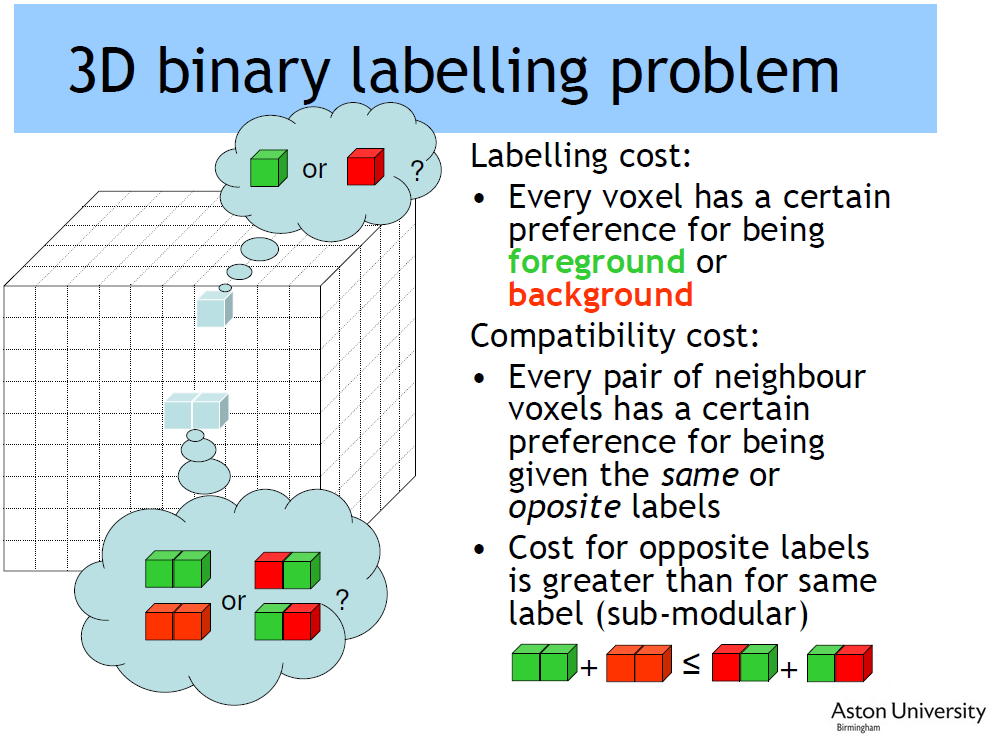 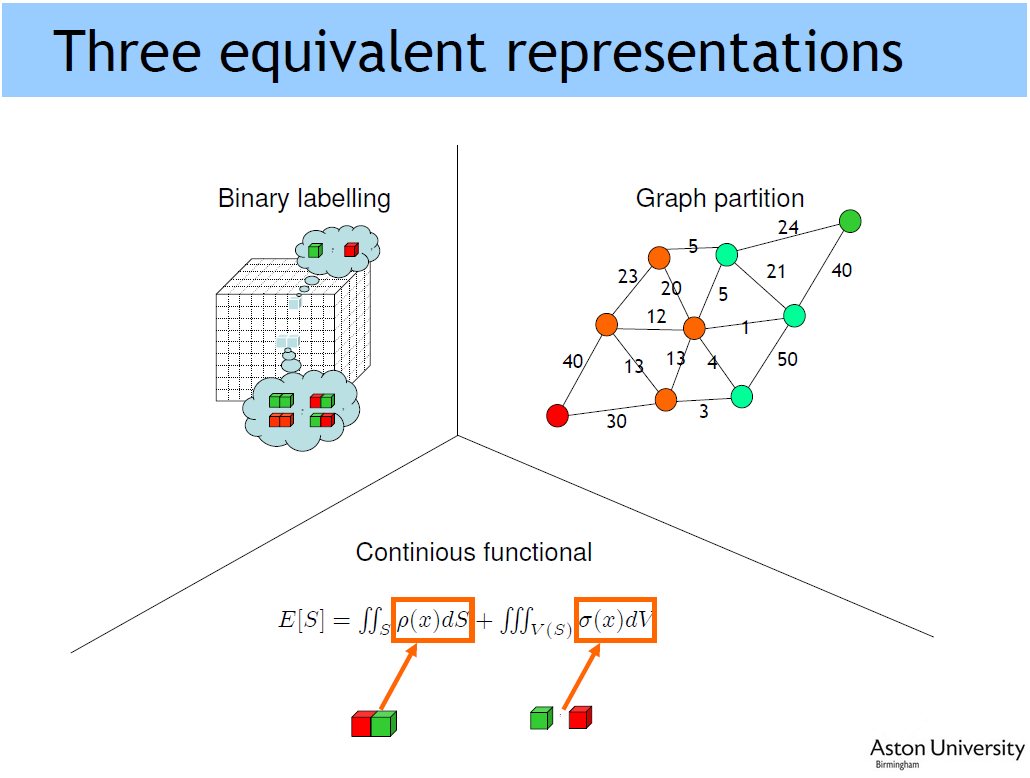 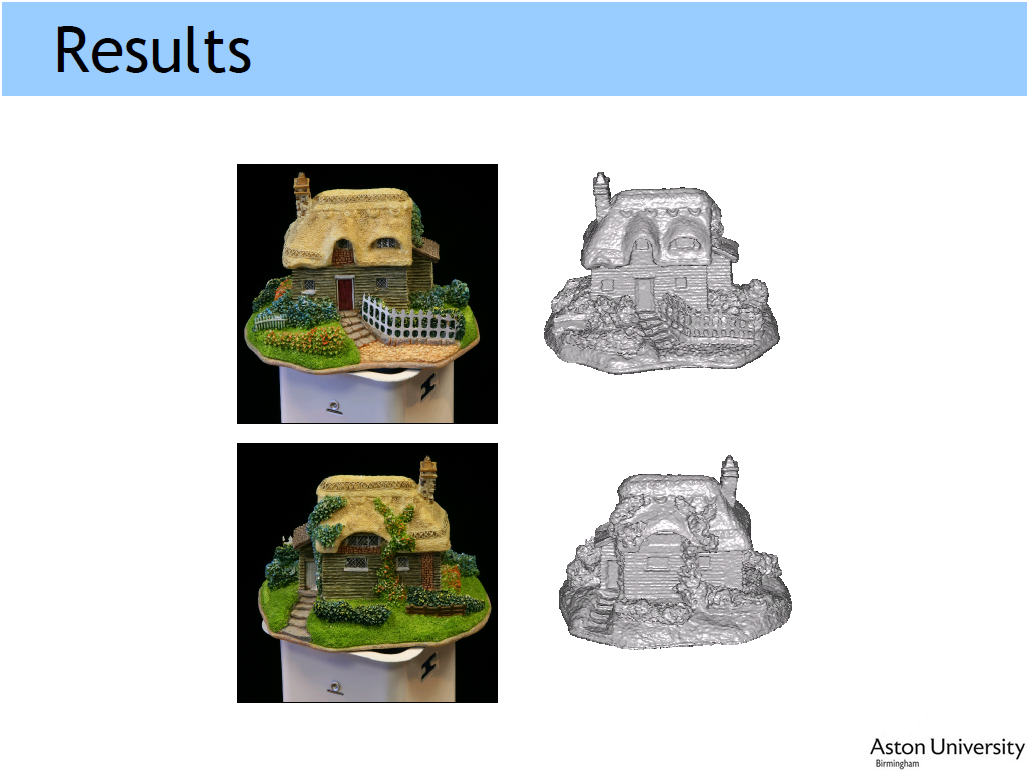 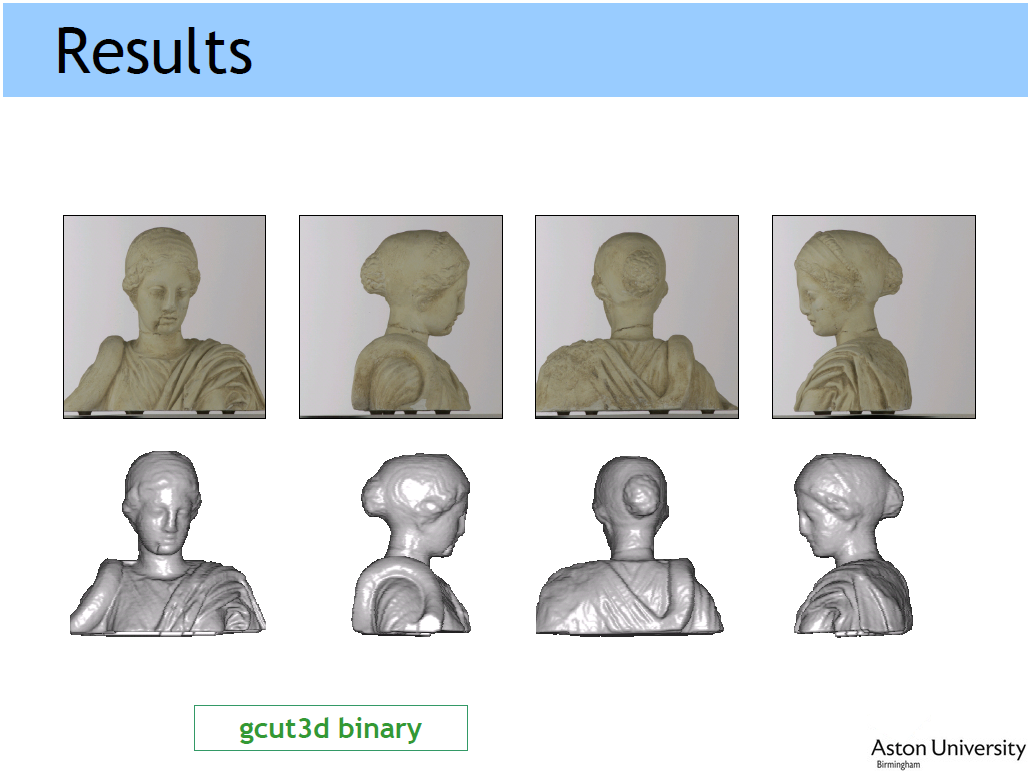 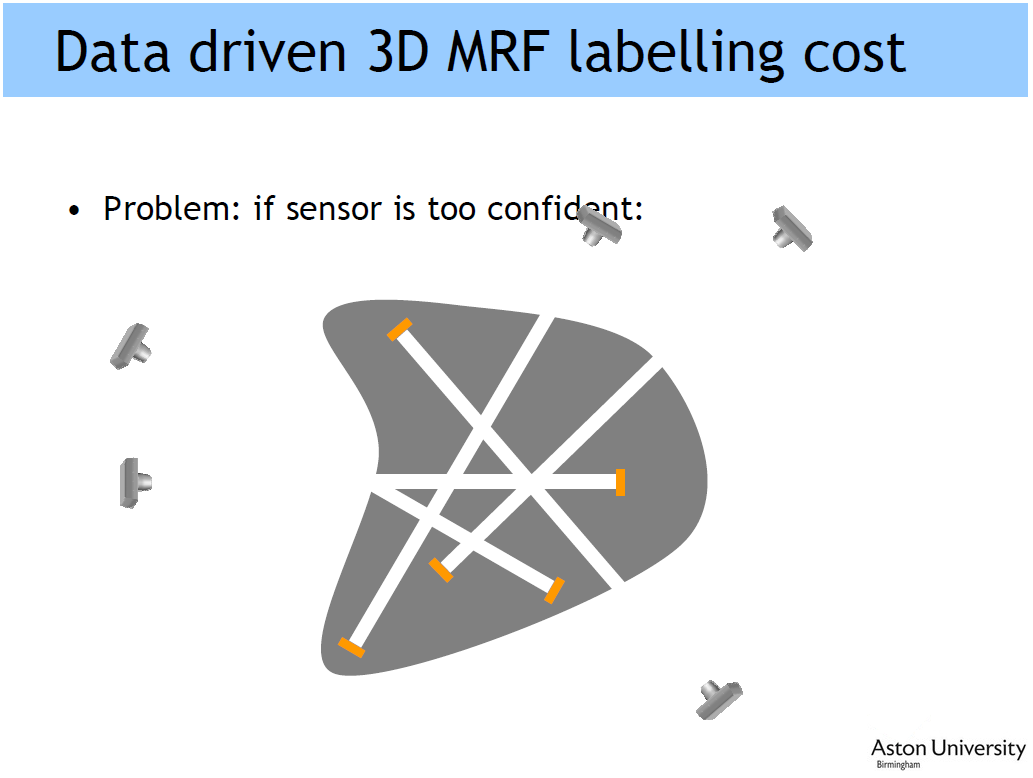 Bird’s-eye view: region growing
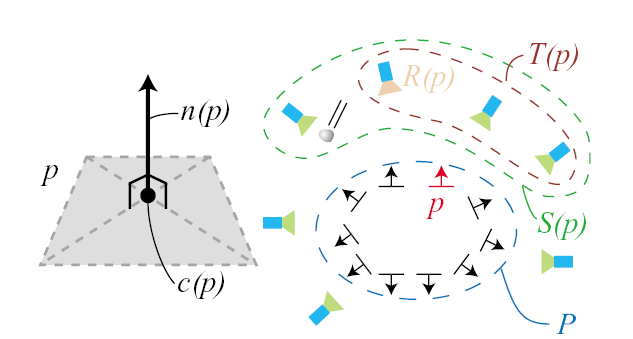 Fitting stepA local surface patch is fitted, iterating visibility

Filter stepVisibility is explicitly enforced


Expand stepSuccessful patches are used to initialise active boundary
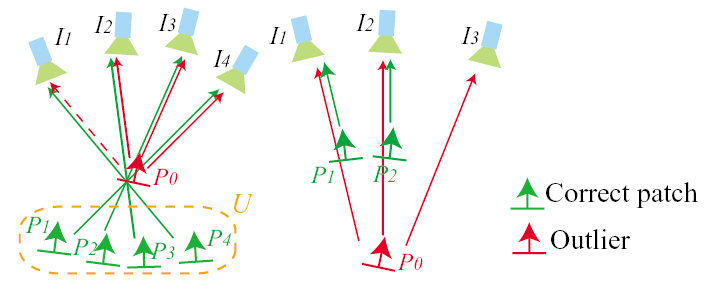 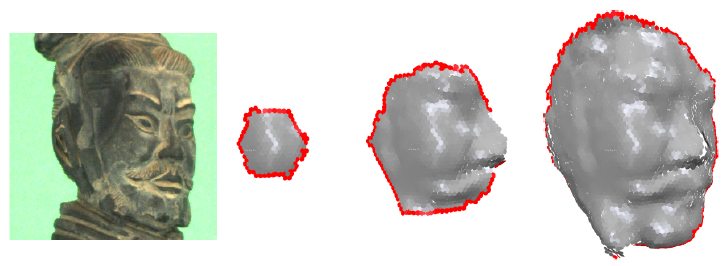 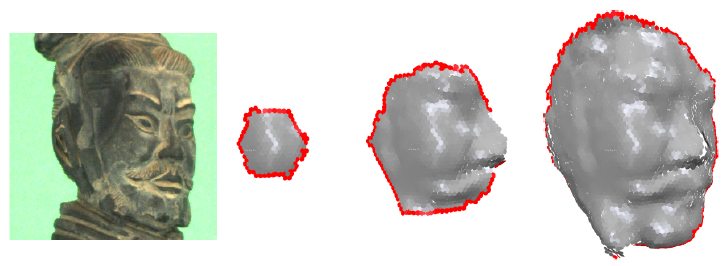 Patch-based MVS and its Applications
Why patches (oriented points)? [10 mins]
Algorithmic details [30 mins]
Applications [20 mins]
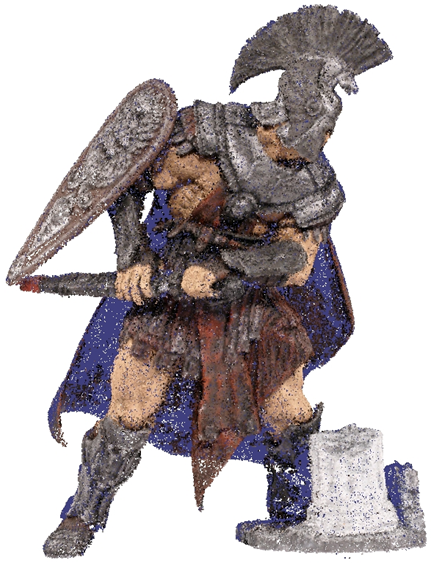 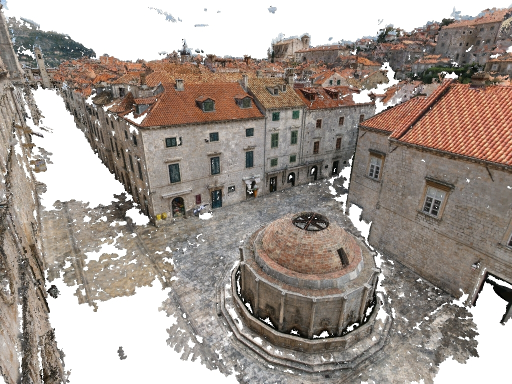 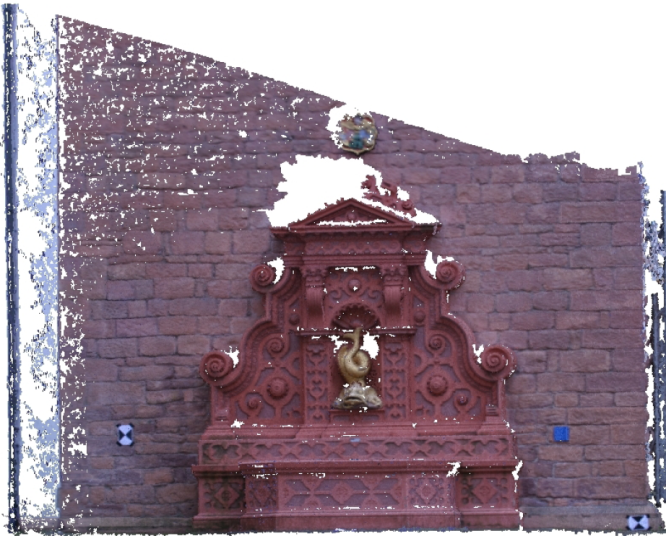 What is a patch?
Patch consists of
Position (x, y, z)
Normal (nx, ny, nz)
Extent (radius)
Tangent plane approximation
Normal
Position
Extent
What is a patch?
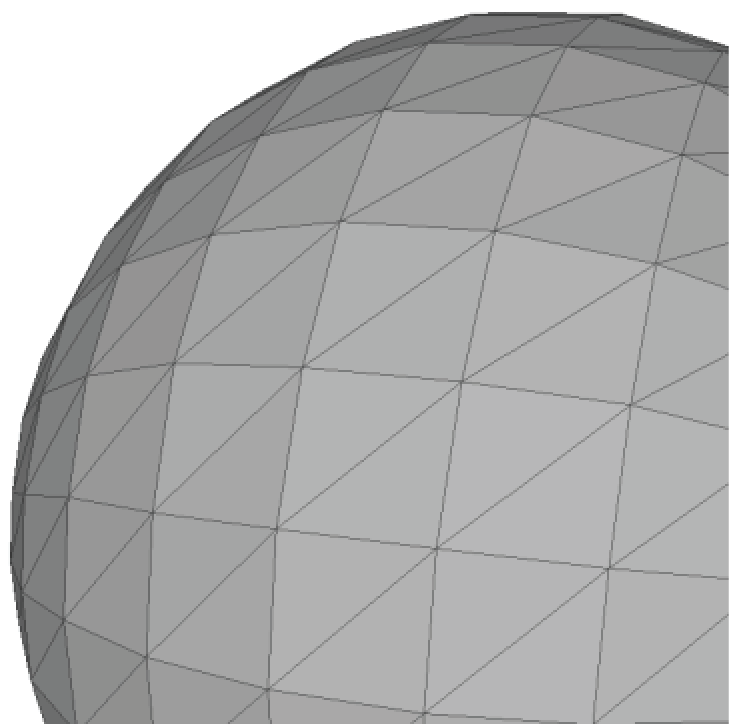 Patch consists of
Position (x, y, z)
Normal (nx, ny, nz)
Extent (radius)
Tangent plane approximation
Mesh
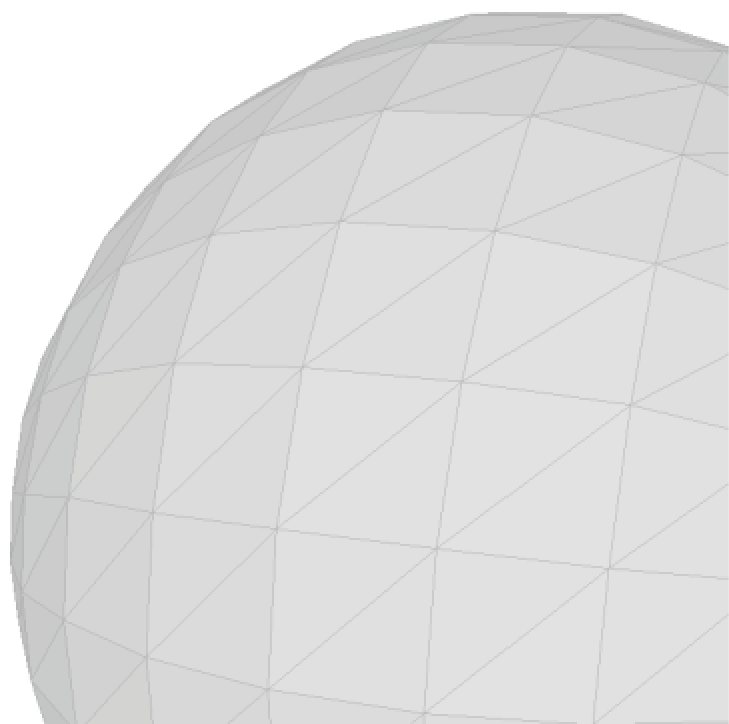 Normal
Position
Extent
Patch
Why patches?
Flexible
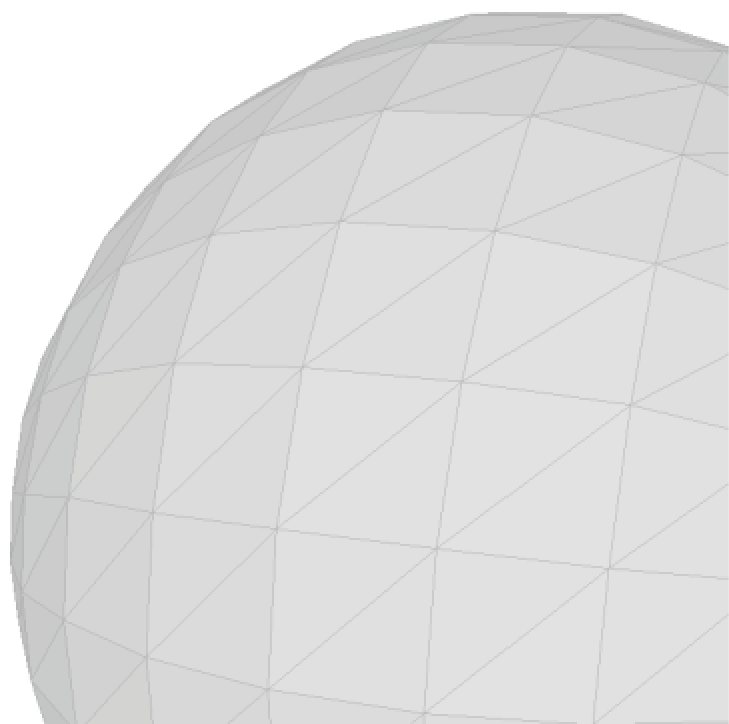 Why patches?
Flexible
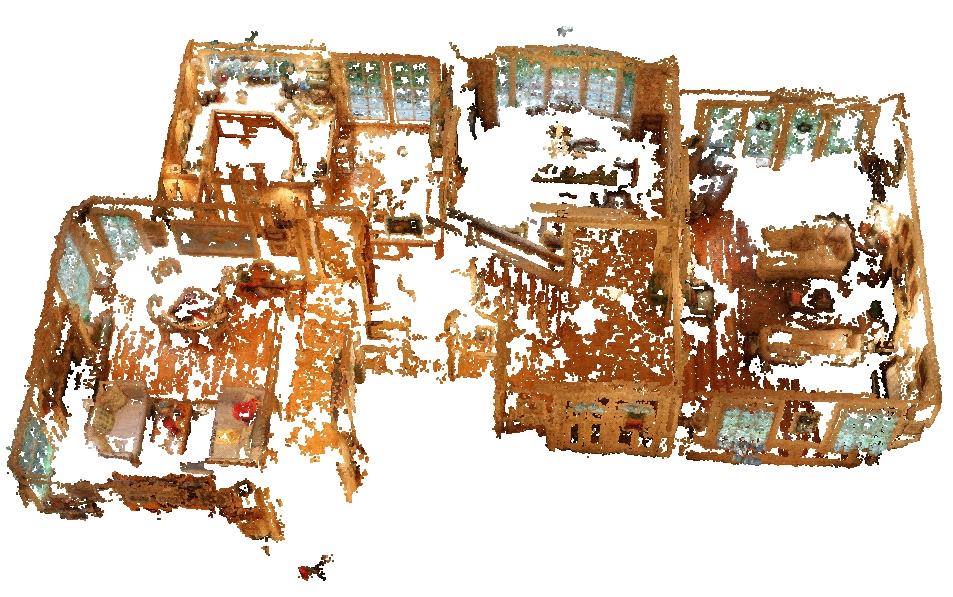 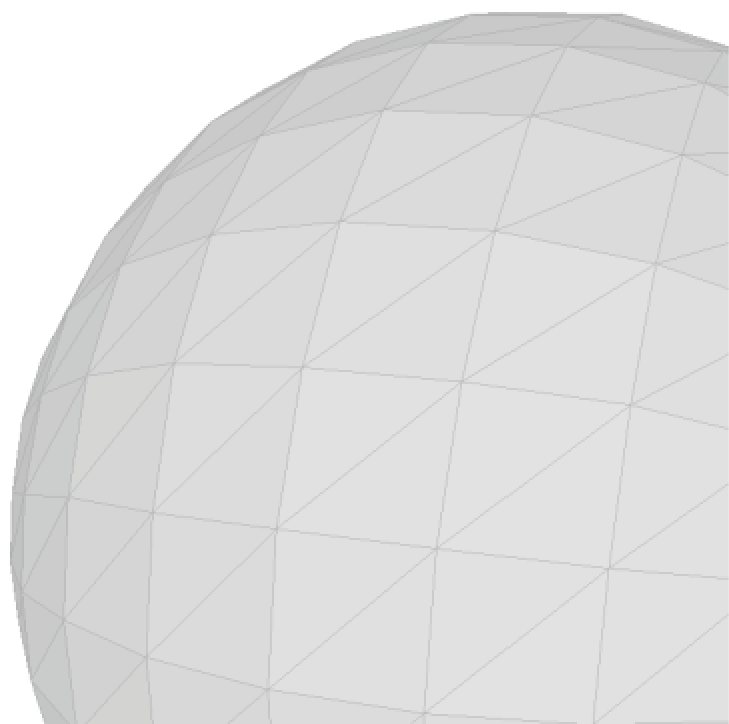 Why patches?
Flexible           Hard to enforce regularization
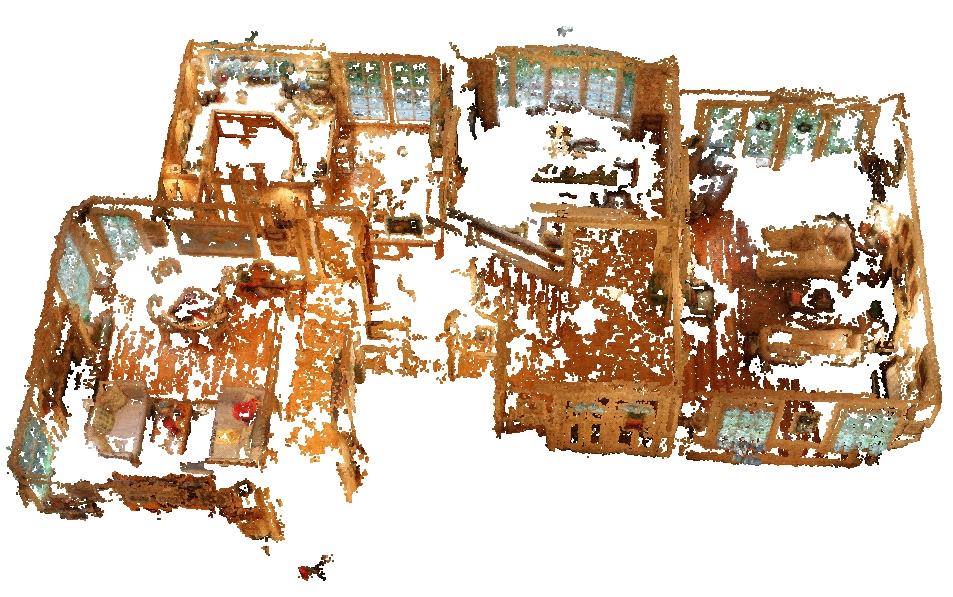 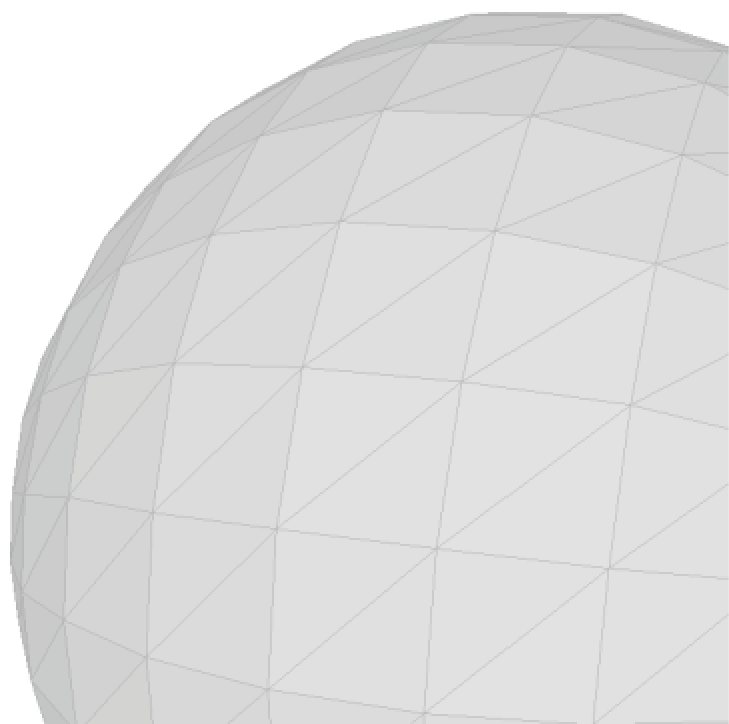 Why patches?
Flexible           Hard to enforce regularization
Regularization not really necessary

because
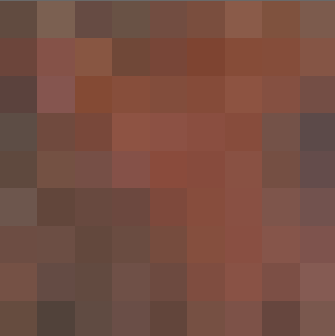 Local image patch is descriptive enough
9x9 pixels
[Goesele et al., CVPR06], [Furukawa et al., CVPR07]
Why patches?
Extracts pure 3d data w/o interpolation
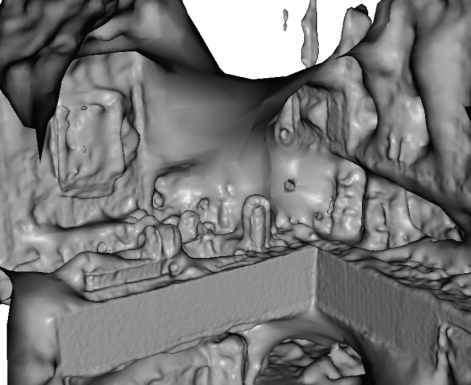 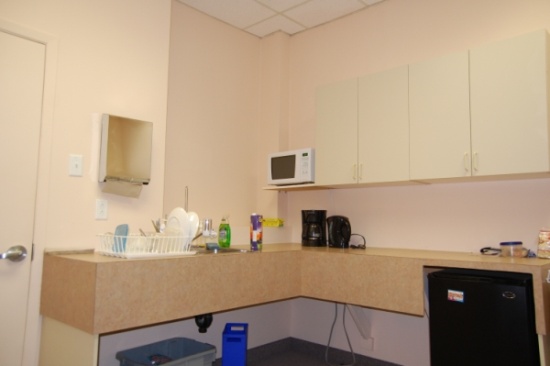 Scene analysis from
pure 3d data

Meshing w/
smart interpolation
Meshing w/
standard interpolation
Image
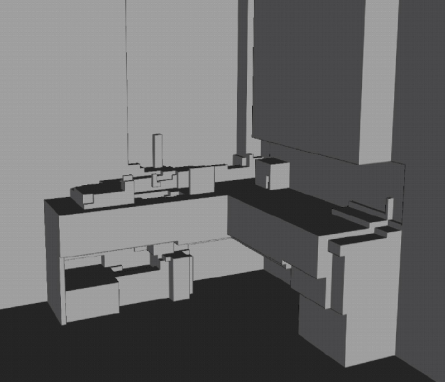 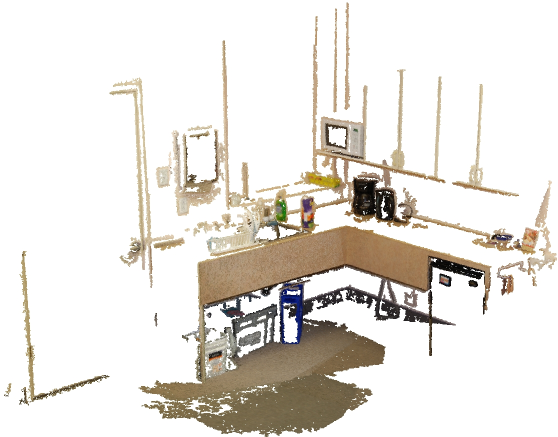 [Sinha ICCV09, Furukawa ICCV09]
Patches (pure 3d data)
Patches vs. multiple depthmaps(could be my biased-view…)
Patches  Single global 3D modelDepthmaps  Multiple redundant 3D models
Patches  Clean 3D pointsDepthmaps  Noisy without merging
Patches  Hard to make it fast (complex algo)Depthmaps  Easy to make it fast
Patch-based MVS and its Applications
Why patches (oriented points)? [10 mins]
Algorithmic details [30 mins]
Applications [20 mins]
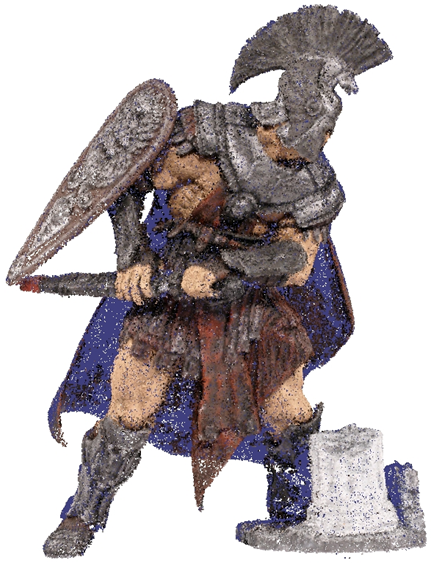 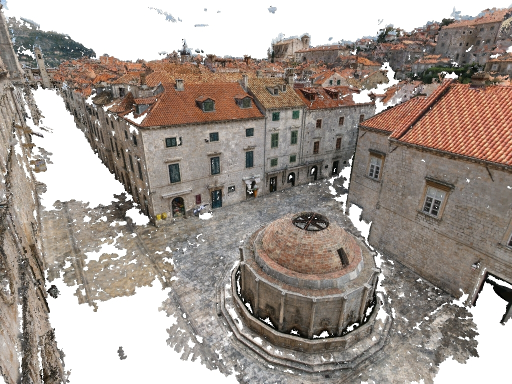 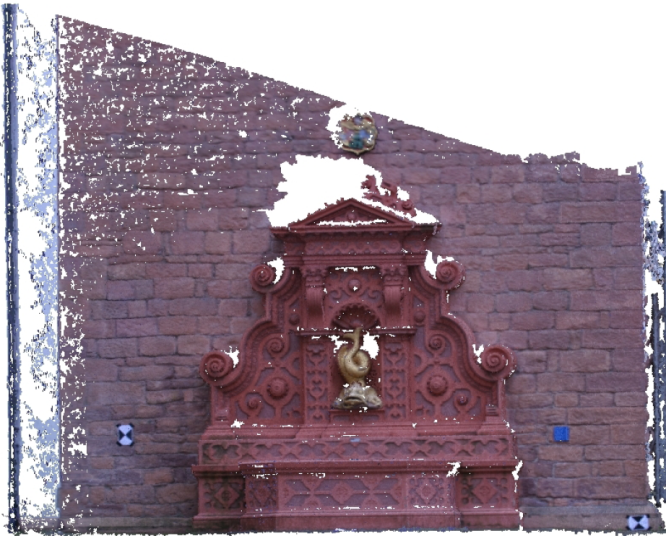 Patch-based MVS
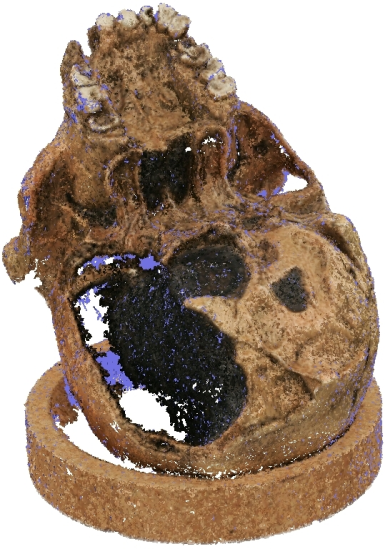 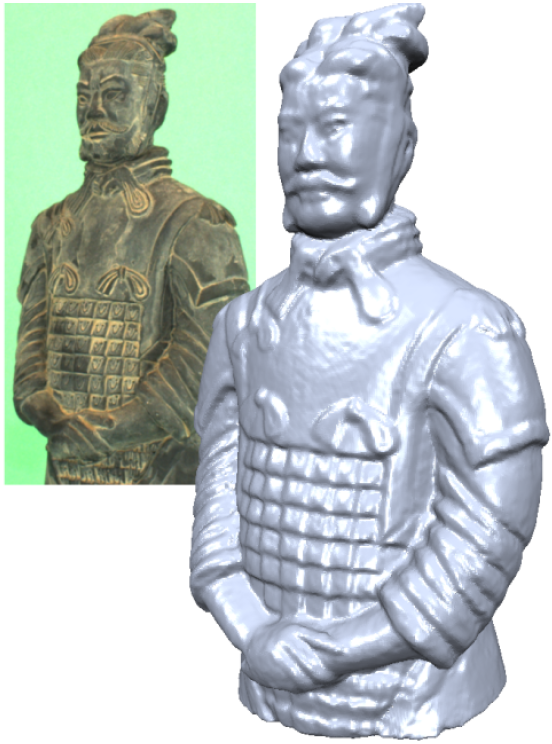 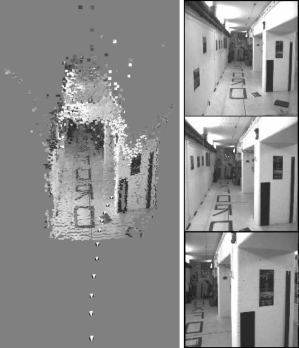 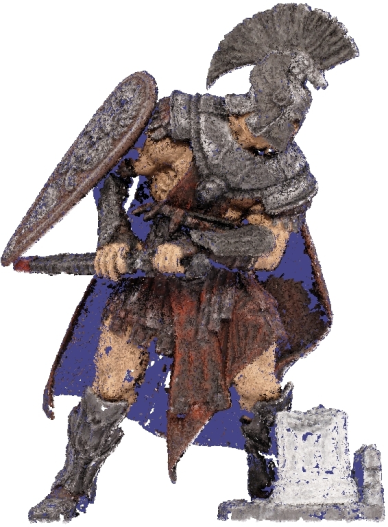 [Lhuillier and Quan,
PAMI 05]
[Furukawa and Ponce,
CVPR 07]
[Habbecke and Kobbelt,
CVPR 07]
Patch-based MVS
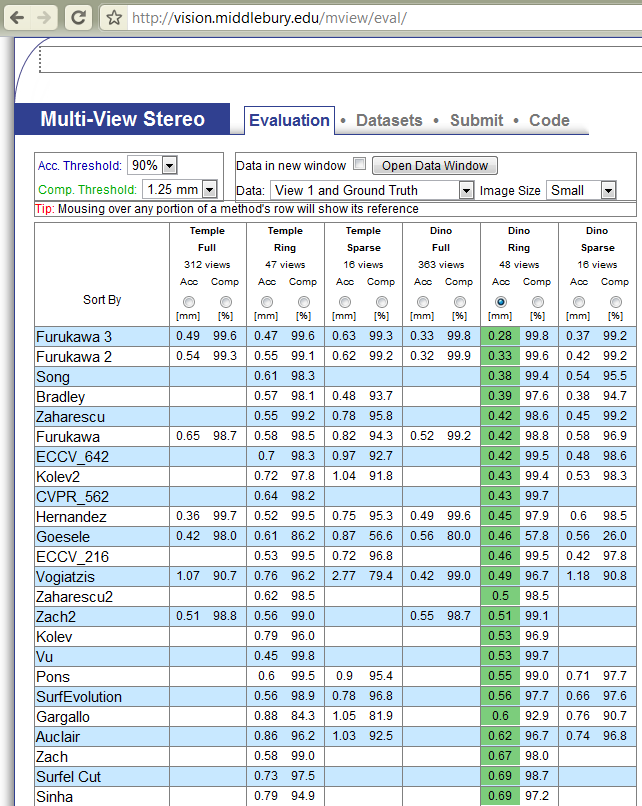 Shown towork very well
Multi-view stereo evaluation
http://vision.middlebury.edu/mview
D. Scharstein et al.
Patch-based MVS [Furukawa and Ponce 07]
Preliminaries
Algorithm
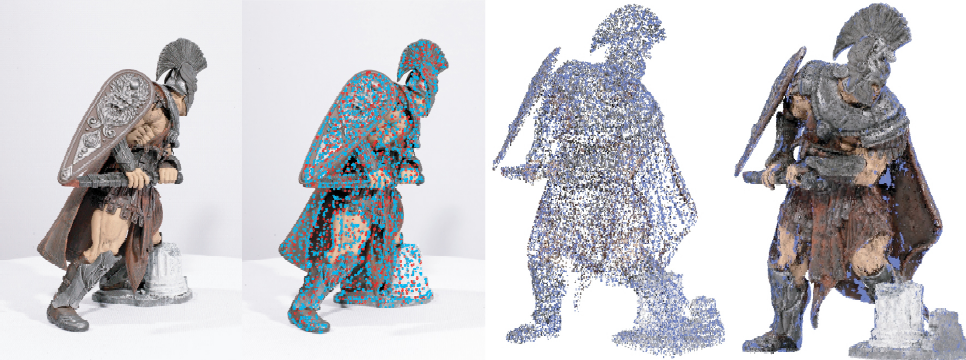 Input image
#1
#2
#3
Patch definition
Position, normal, and extent
Normal
Position
Extent
Patch definition
Patch p is defined by
Position c(p)
Normal n(p)
Visible images V(p)
Extent is set so thatp is roughly 9x9 pixelsin V(p)
Normal n(p)
Position c(p)
Extent
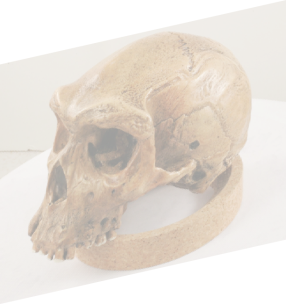 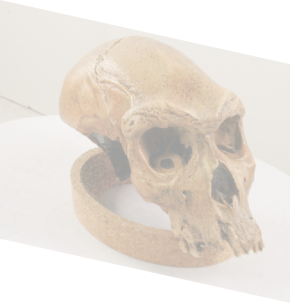 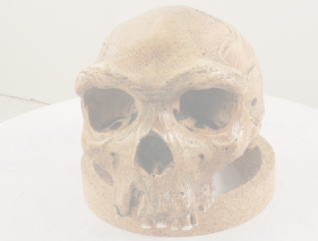 9x9 pixels
Visible images V(p)
Photo-consistency
Photo-consistency N(I, J, p) of p betweentwo images I and J
Ixy: pixel color in image I
I12
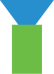 I11
I
J
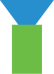 Photo-consistency
Photo-consistency N(I, J, p) of p betweentwo images I and J
Ixy: pixel color in image I
Jxy: pixel color in image J
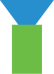 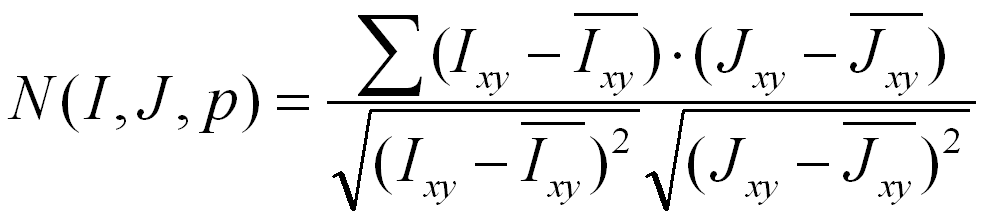 I
J11
J12
J
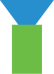 Photo-consistency
Photo-consistency N(I, J, p) of p betweentwo images I and J
Ixy: pixel color in image I
Jxy: pixel color in image J
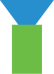 Photo-consistency N(p) of p with visible images V(p) = {I1, I2, …, In}
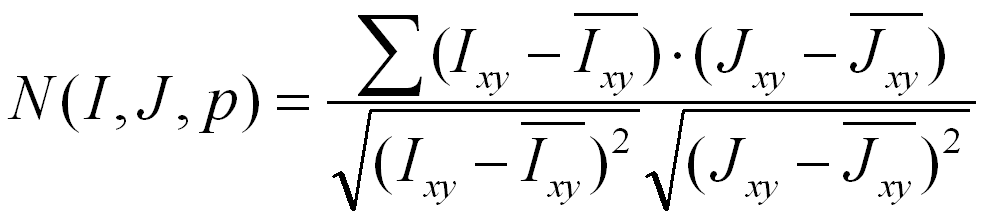 I
J11
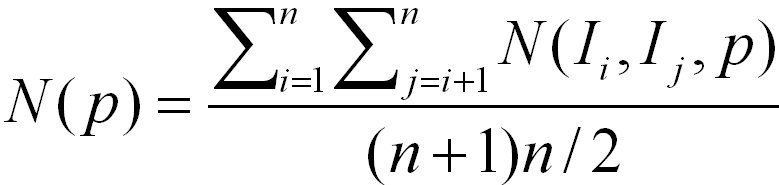 J
J12
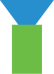 Reconstruct patch p
Given initial estimates of
Position c(p)
Normal n(p)
Visible images V(p)
Refine c(p) and n(p)
c(p)
n(p)
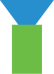 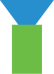 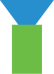 Reconstruct patch p
Given initial estimates of
Position c(p)
Normal n(p)
Visible images V(p)
Refine c(p) and n(p)
1 DOF
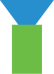 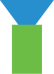 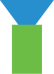 Reconstruct patch p
Given initial estimates of
Position c(p)
Normal n(p)
Visible images V(p)
Refine c(p) and n(p)
2 DOF
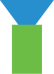 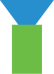 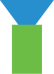 Verify a patch
Textures may match by accident
Verify a patch
Textures may match by accident
Photo-consistency must be reasonably high
Verify a patch
Textures may match by accident
Photo-consistency must be reasonably high
Verification process
Keep only high photo-consistency images in V(p)
Verify a patch
Textures may match by accident
Photo-consistency must be reasonably high
Verification process
Keep only high photo-consistency images in V(p)
Accept if |V(p)|≥3
Patch-based MVS [Furukawa and Ponce 07]
Preliminaries
Algorithm
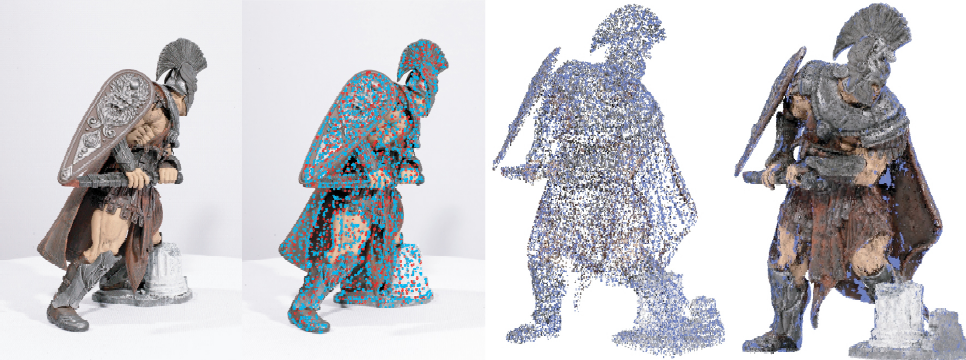 Input image
#1
#2
#3
Patch-based MVS [Furukawa and Ponce 07]
#1. Feature detection
#2. Initial feature matching
#3. Patch expansion and filtering
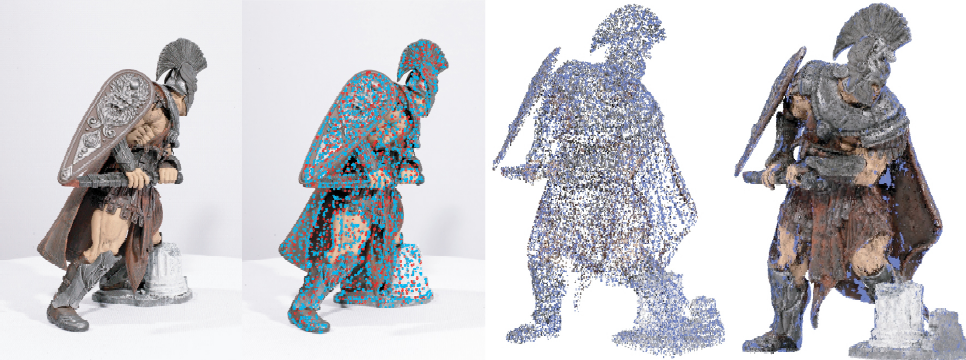 Input image
#1
#2
#3
Algorithm overview
#1. Feature detection
#2. Initial feature matching
#3. Patch expansion and filtering
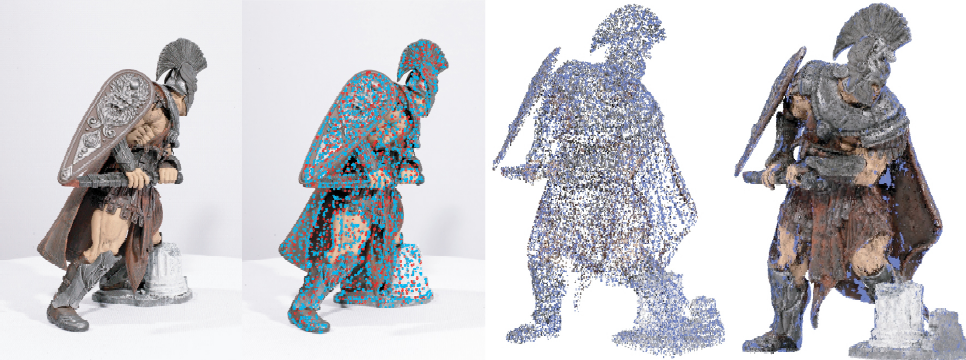 Input image
#1
#2
#3
Feature detection
Extract local maxima of
Harris corner detector (corners)
Difference of Gaussian (blobs)
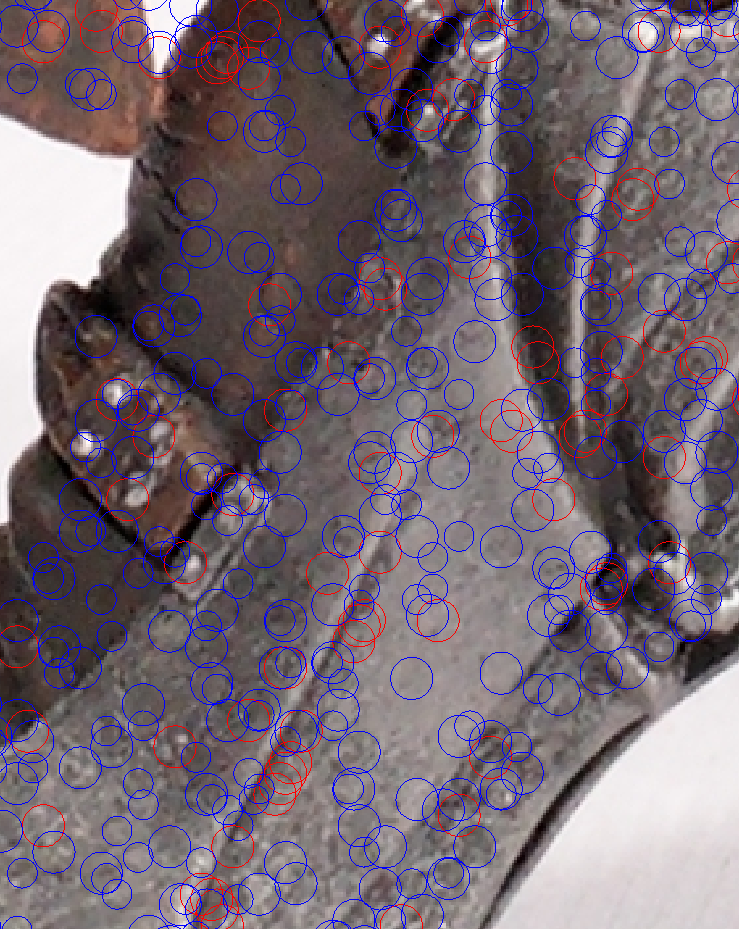 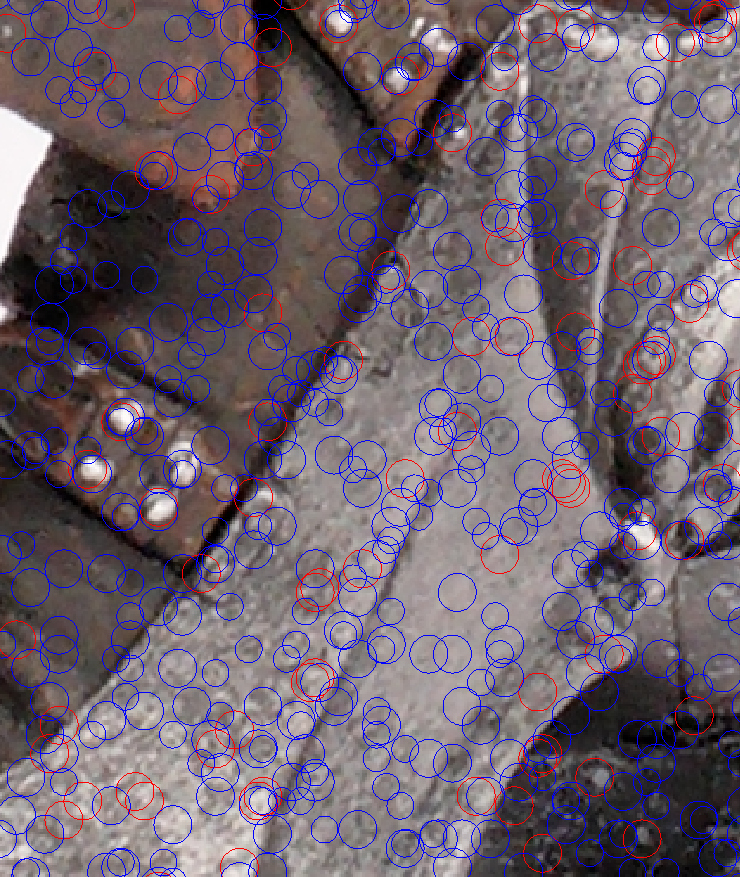 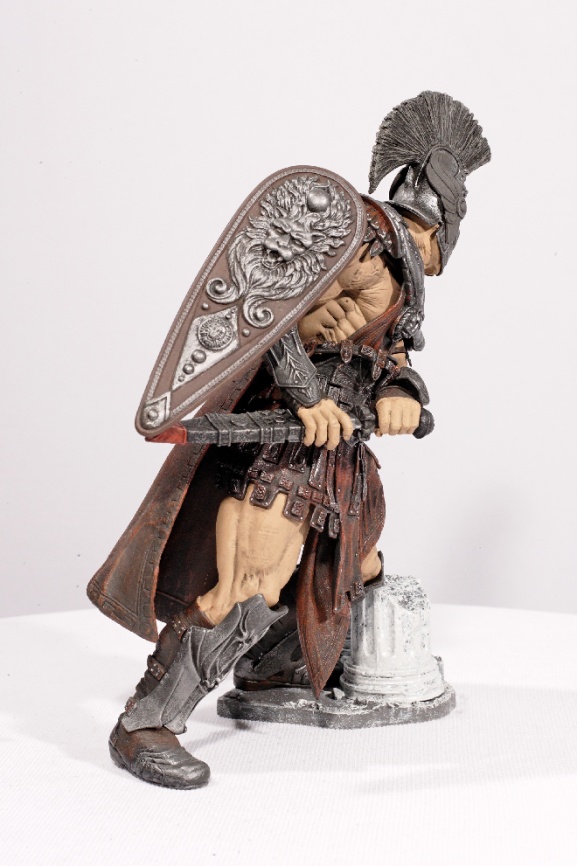 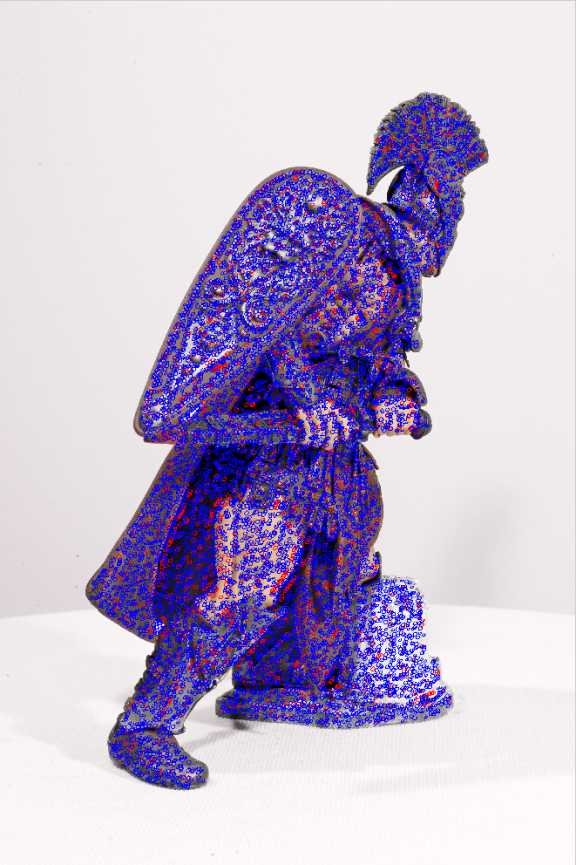 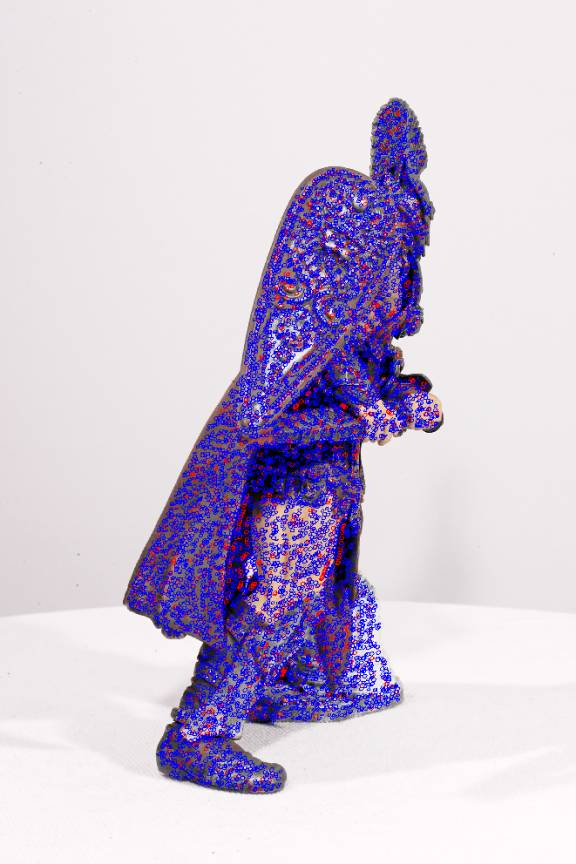 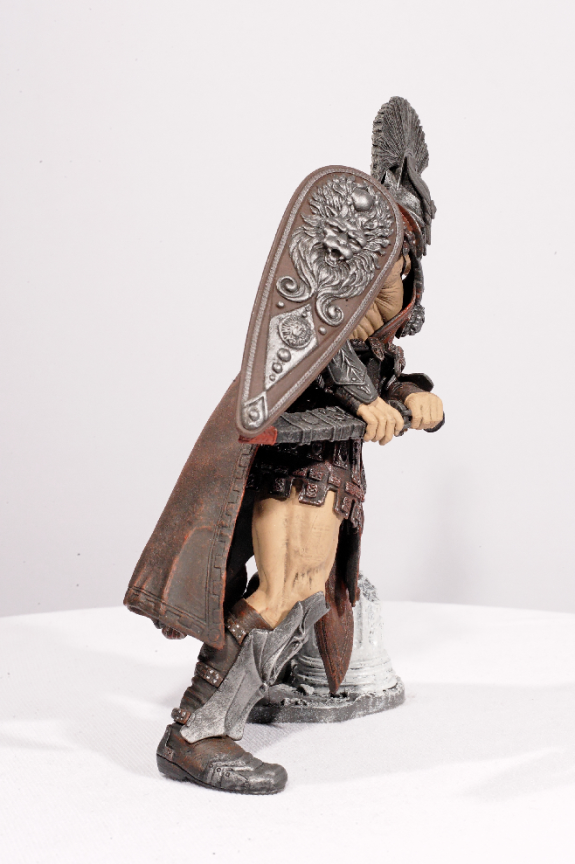 Algorithm overview
#1. Feature detection
#2. Initial feature matching
#3. Patch expansion and filtering
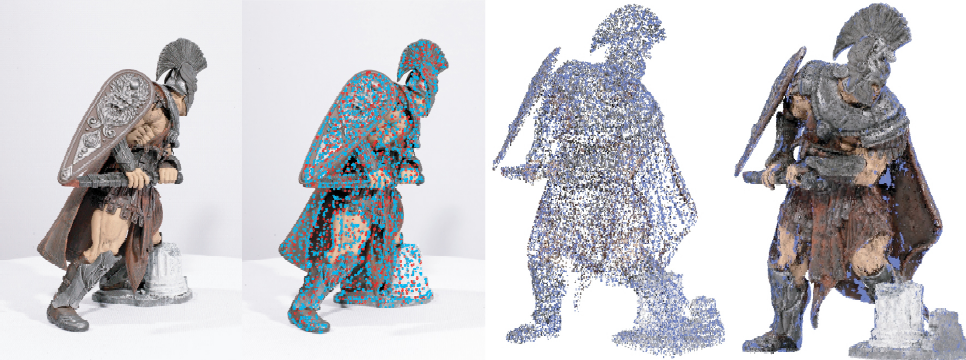 Input image
#1
#2
#3
Initial feature matching
c(p):
n(p):
V(p):
c(p): triangulation
n(p):
V(p):
p
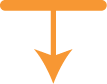 Epipolar line
Image 3
Image 2
Image 1
Initial feature matching
c(p):
n(p):
V(p):
c(p): triangulation
n(p): parallel to Image1
V(p): {Image1, Image2}
p
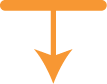 Epipolar line
Image 3
Image 2
Image 1
Initial feature matching
c(p):
n(p):
V(p):
c(p): triangulation
n(p): parallel to Image1
V(p): {Image1, Image2}
c(p): triangulation
n(p): parallel to Image1
V(p): {Image1, Image2, Image3}
p
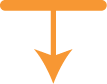 Add visible images
If
Epipolar line
Image 3
Image 2
Image 1
Initial feature matching
c(p): triangulation
n(p): parallel to Image1
V(p): {Image1, Image2, Image3}
p
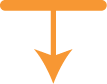 Epipolar line
Image 3
Image 2
Image 1
Initial feature matching
c(p): refine
n(p): refine
V(p): {Image1, Image2, Image3}
p
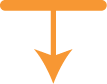 Epipolar line
Image 3
Image 2
Image 1
Initial feature matching
c(p): refine
n(p): refine
V(p): {Image1, Image2, Image3}
p
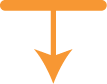 Epipolar line
Image 3
Image 2
Image 1
Initial feature matching
Verification
(update V(p) and check |V(p)|≥3)
p
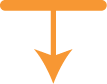 Image 3
Image 2
Image 1
Initial feature matching
p
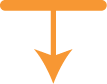 Occupied
Image 3
Image 2
Image 1
Initial feature matching
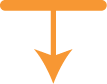 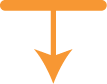 Occupied
Epipolar line
Image 3
Image 2
Image 1
Initial feature matching
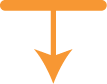 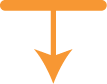 Occupied
Epipolar line
Image 3
Image 2
Image 1
Initial feature matching
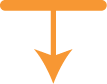 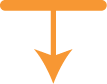 Occupied
Epipolar line
Image 3
Image 2
Image 1
Initial feature matching
Repeat for all the image features
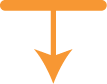 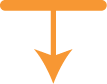 Occupied
Image 3
Image 2
Image 1
Algorithm overview
#1. Feature detection
#2. Initial feature matching
#3. Patch expansion and filtering
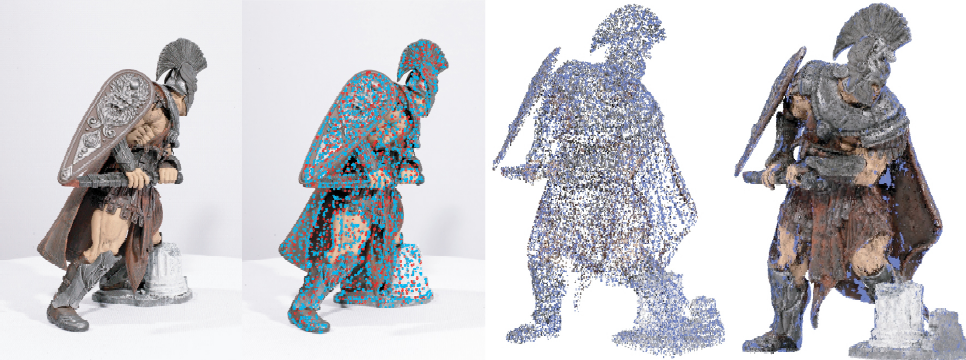 Input image
#1
#2
#3
Patch expansion
Occupied pixel
Image 2
Image 3
Image 1
Patch expansion
Pick a patch
Image 2
Image 3
Image 1
Patch expansion
Pick a patch
Look for neighboring
empty pixels
Do nothing
All occupied
Image 3
Image 2
Image 1
Patch expansion
p
Pick a patch
Image 2
Image 3
Image 1
Patch expansion
p
Pick a patch
Identify neighboring
empty pixels
Image 2
Image 3
Image 1
Patch expansion
p
c(q):

n(q):
V(q):
c(q): {tangent plane of p
          intersects w/ ray}
n(q):
V(q):
q
Reconstruct a patch
visible in an empty pixel
Image 2
Image 3
Image 1
Patch expansion
p
c(q):

n(q):
V(q):
c(q): {tangent plane of p
          intersects w/ ray}
n(q): n(p)
V(q): V(p)
q
Reconstruct a patch
visible in an empty pixel
Image 2
Image 3
Image 1
Patch expansion
p
c(q): refine

n(q): refine
V(q): V(p)
q
q
Reconstruct a patch
visible in an empty pixel
Image 2
Image 3
Image 1
Patch expansion
p
c(q): refine

n(q): refine
V(q): V(p)
q
Reconstruct a patch
visible in an empty pixel
Patch verification!
Image 2
Image 3
Image 1
Patch expansion
p
c(q): refine

n(q): refine
V(q): V(p)
q
Reconstruct a patch
visible in an empty pixel
Patch verification!
Image 3
Image 2
Image 1
Patch expansion
p
q
Repeat
 for every patch
 for every neighboring empty pixel
Image 3
Image 2
Image 1
Patch filtering
Visibility consistency
p3
p4
p5
p6
p2
Filter out p1 if
p1
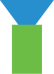 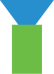 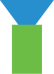 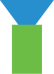 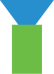 Image1
Image5
Image2
Image3
Image4
Patch-based MVS [Furukawa and Ponce 07]
#1. Feature detection
#2. Initial feature matching
#3. Patch expansion and filtering
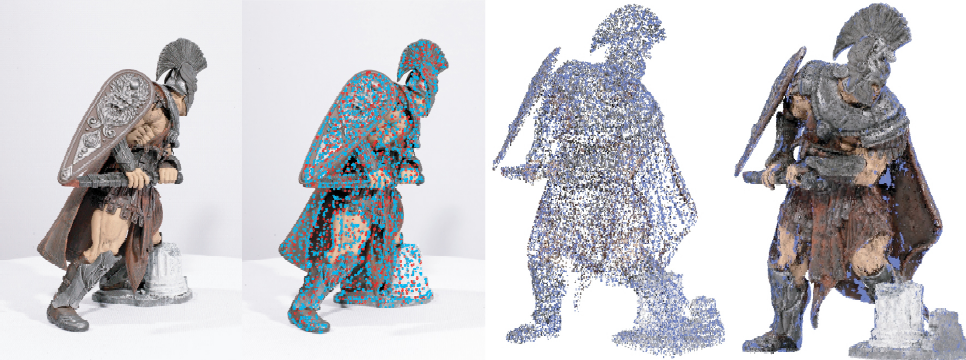 Input image
#1
#2
#3
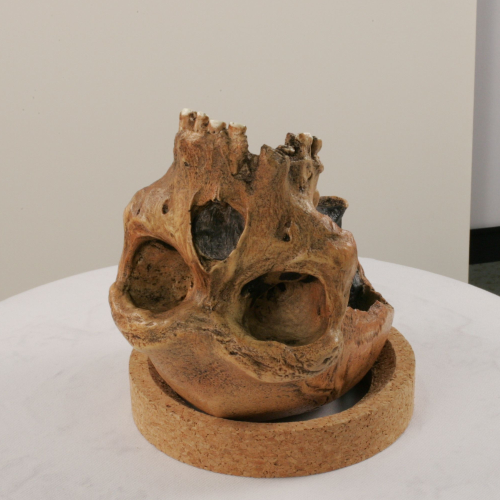 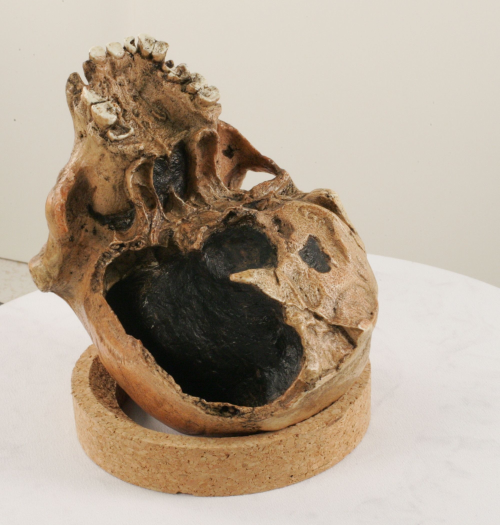 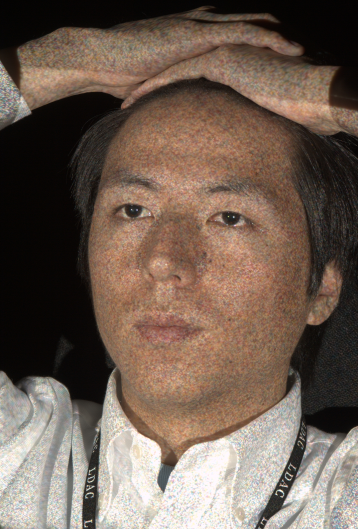 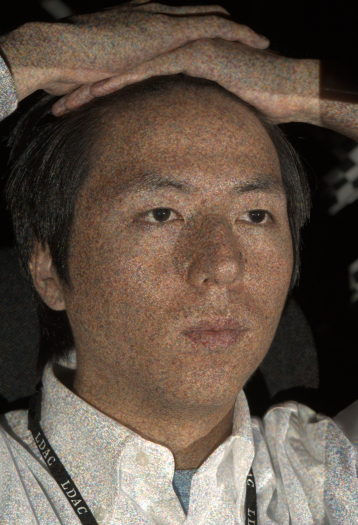 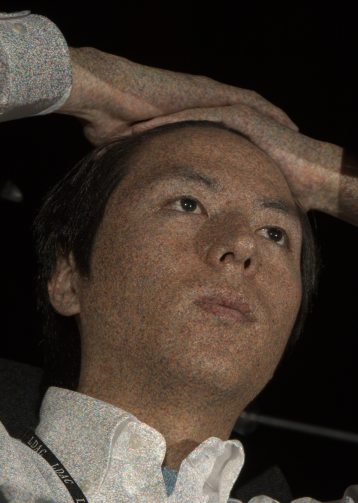 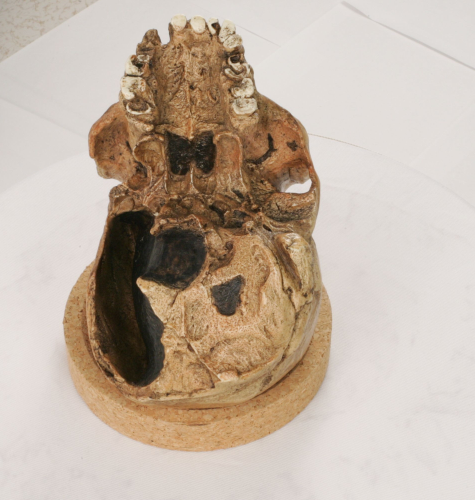 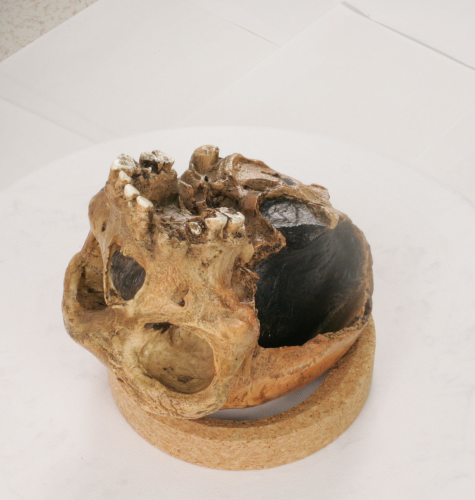 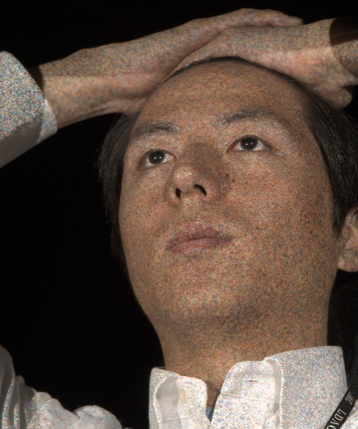 Skull - 24 images
2000x2000 [pixels]
Face - 4 images
1400x2200 [pixels]
(Courtesy of Industrial Light & Magic)
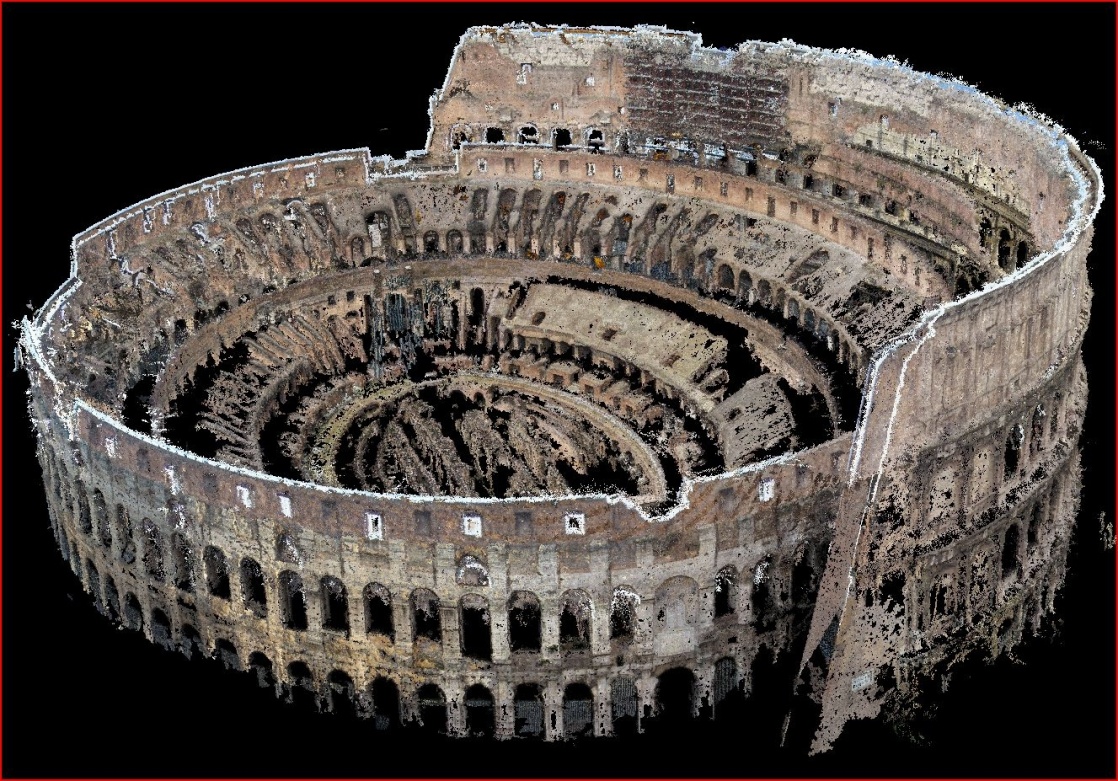 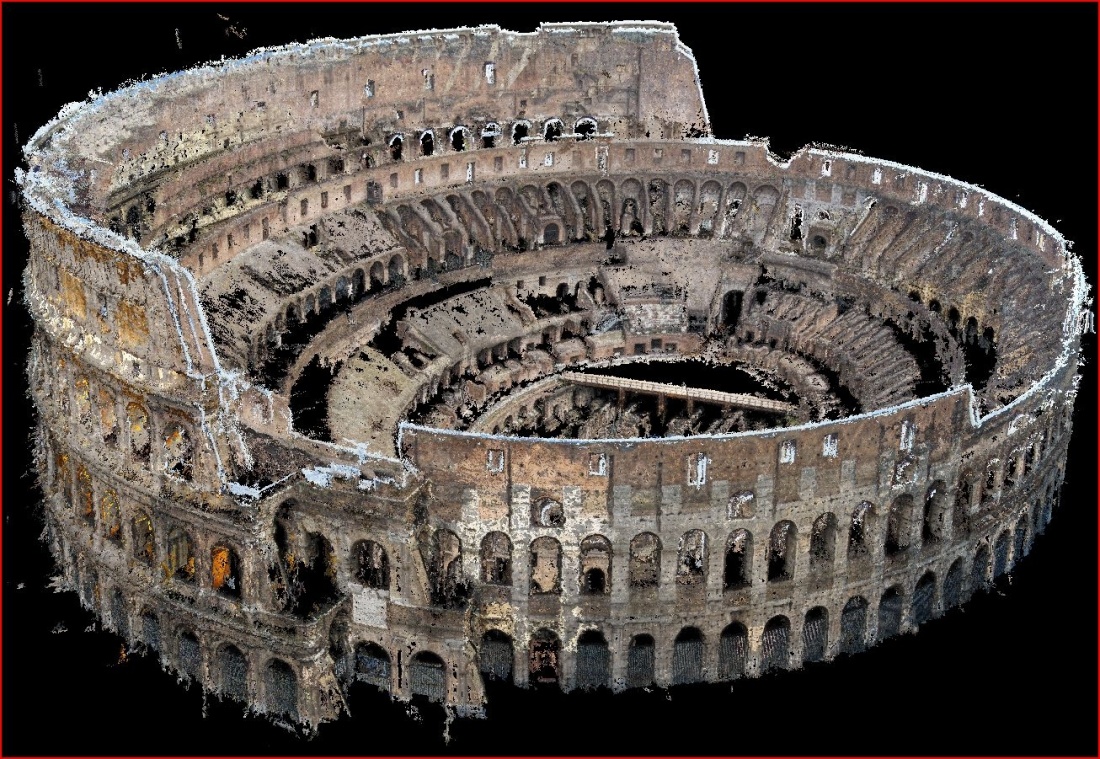 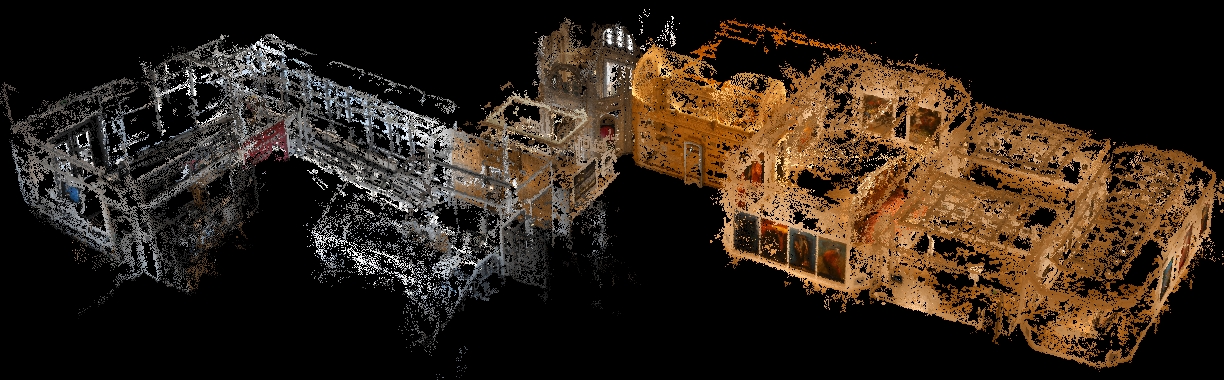